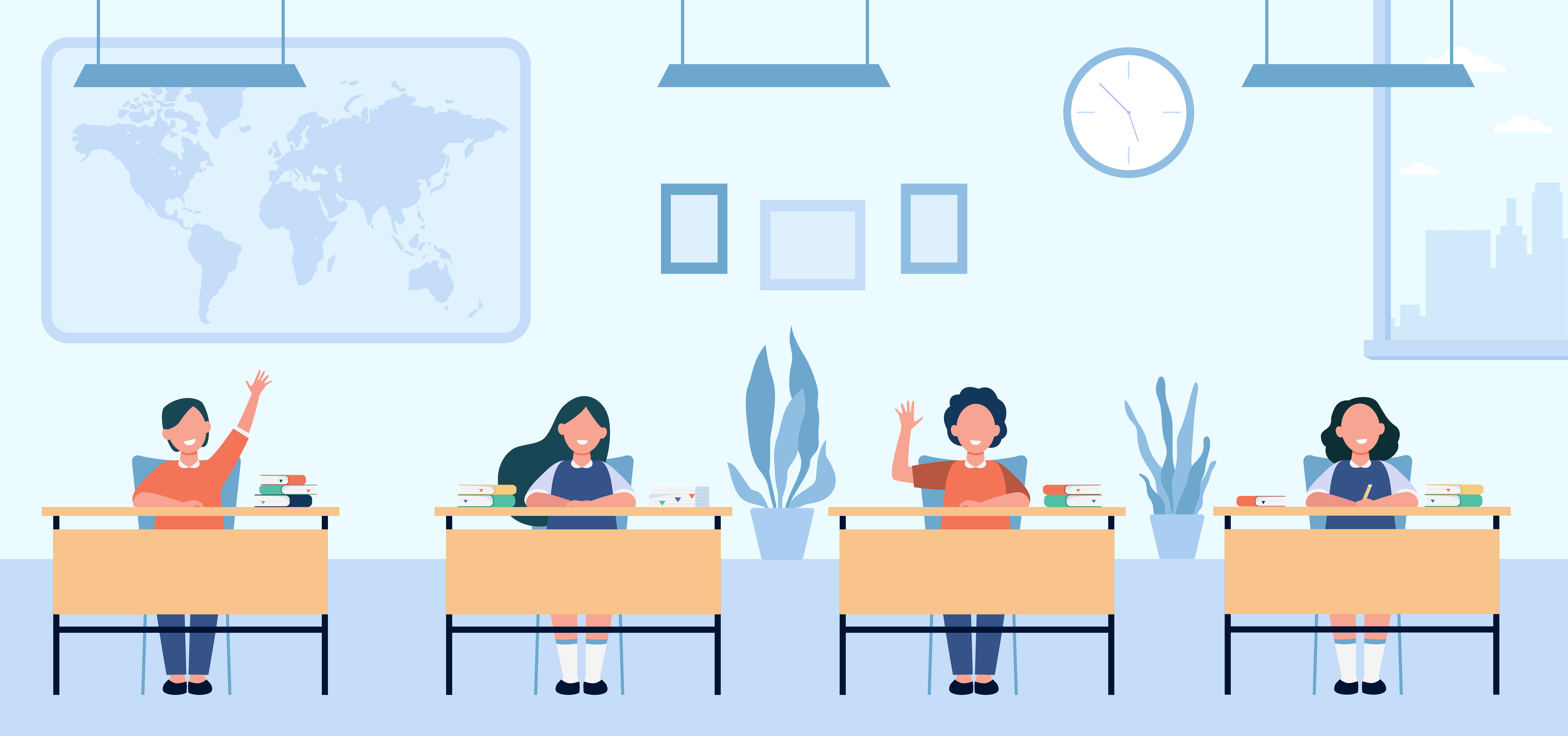 CHÀO MỪNG CÁC EM ĐẾN VỚI BUỔI HỌC
Theo em trong hình bên, có những cách nào để làm cho ánh sáng từ đèn truyền tới gương hắt trở lại và chiếu vào điểm S trên bảng?
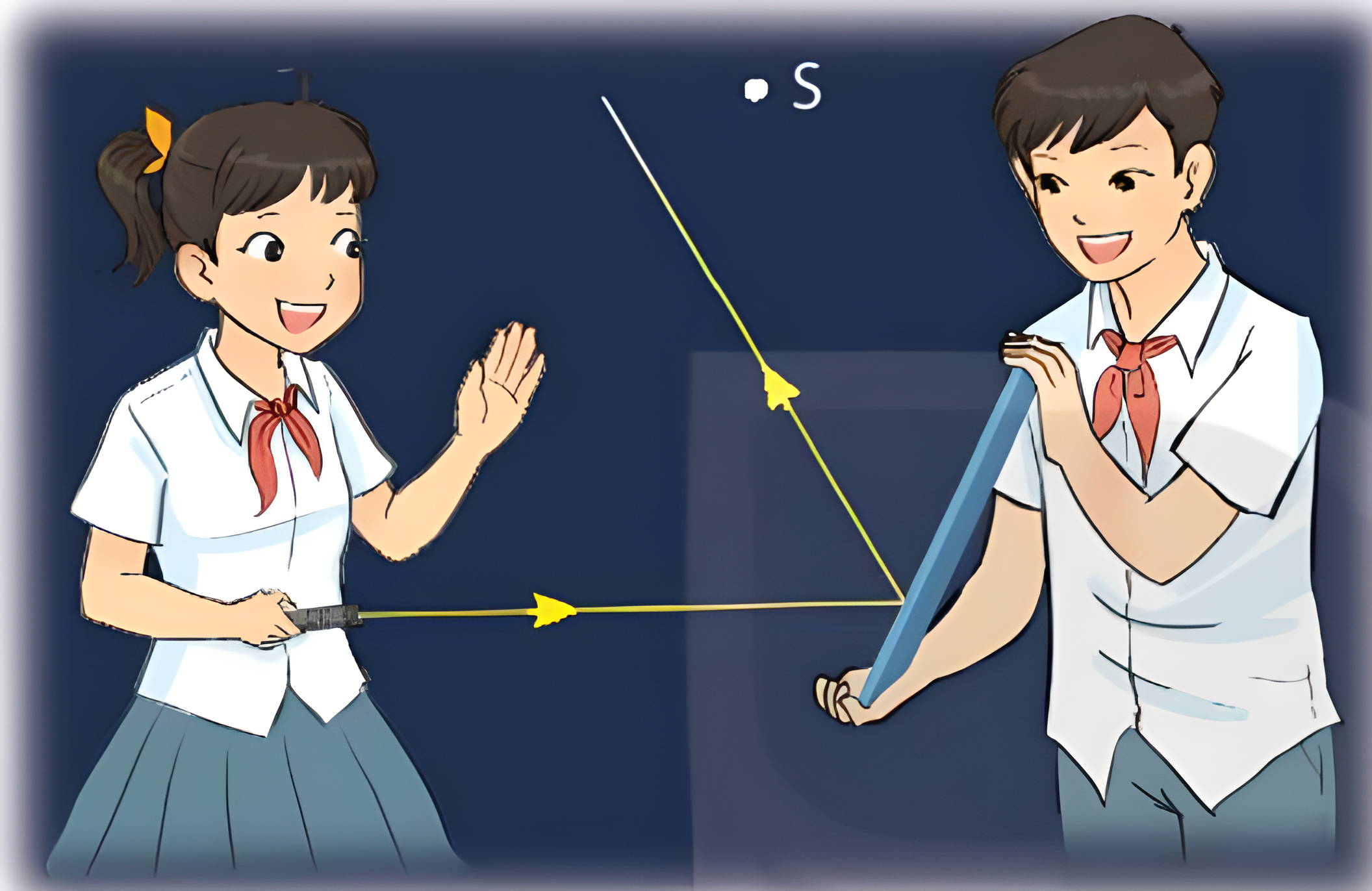 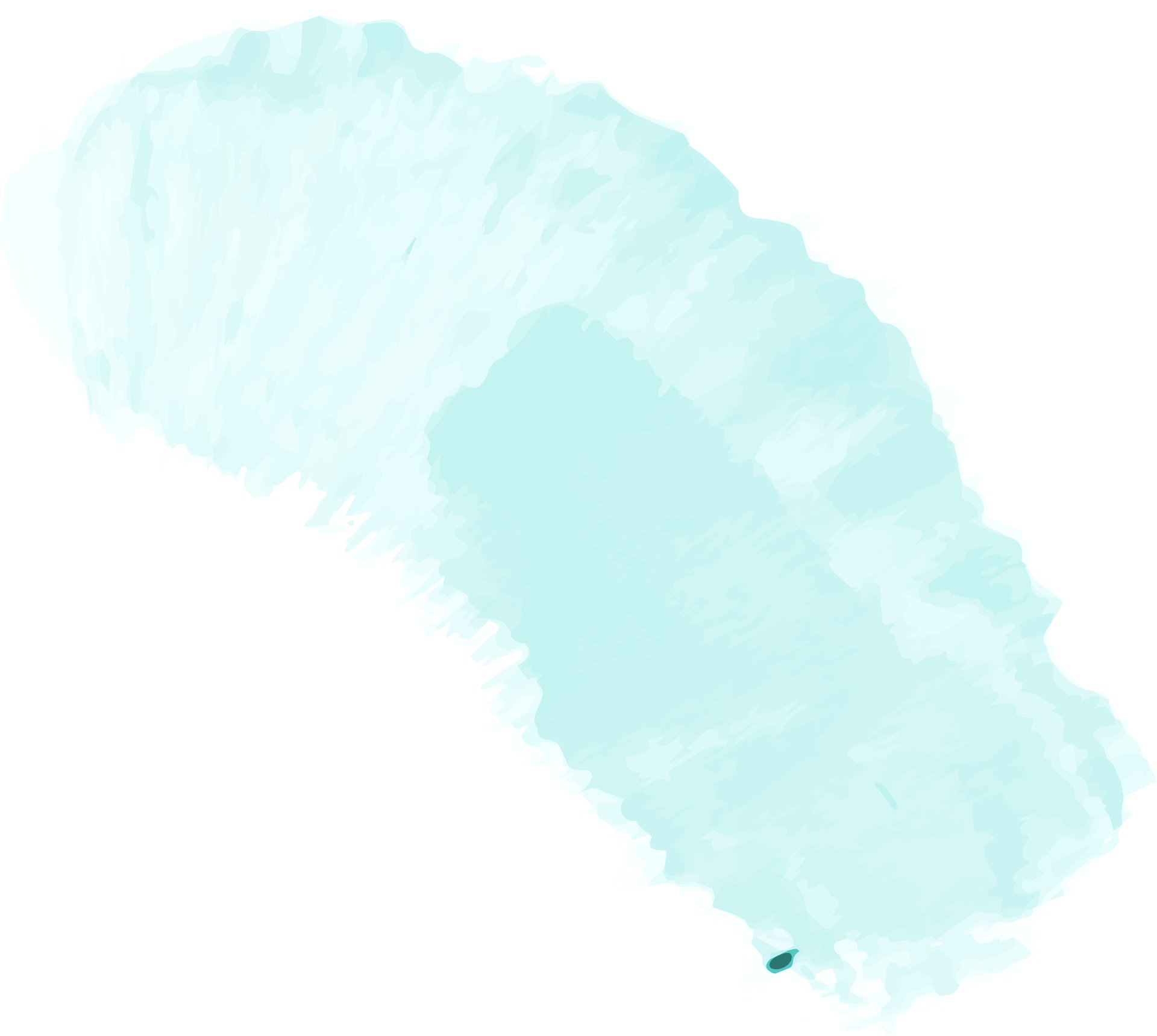 BÀI 16:SỰ PHẢN XẠ ÁNH SÁNG
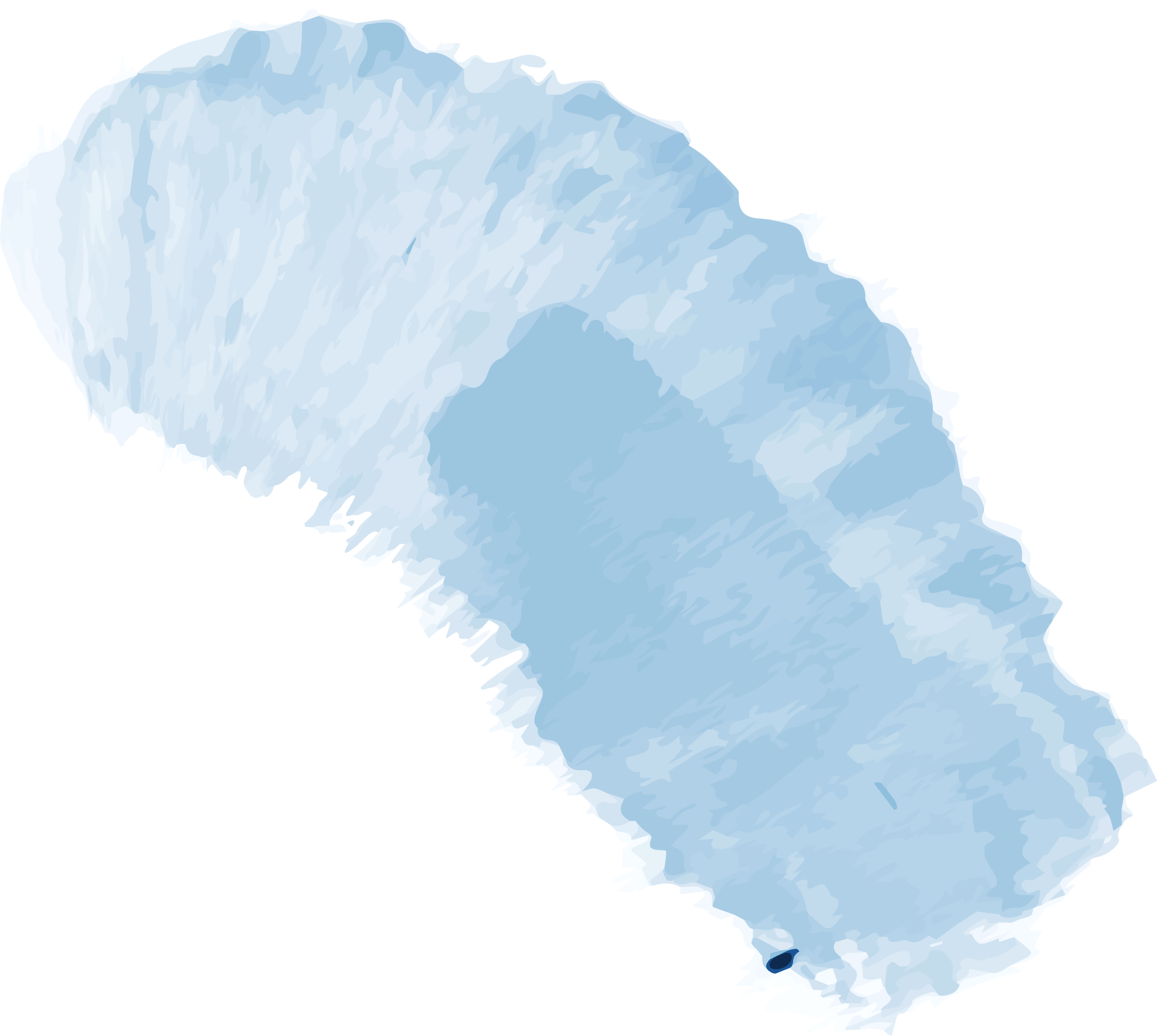 SỰ PHẢN XẠ ÁNH SÁNG
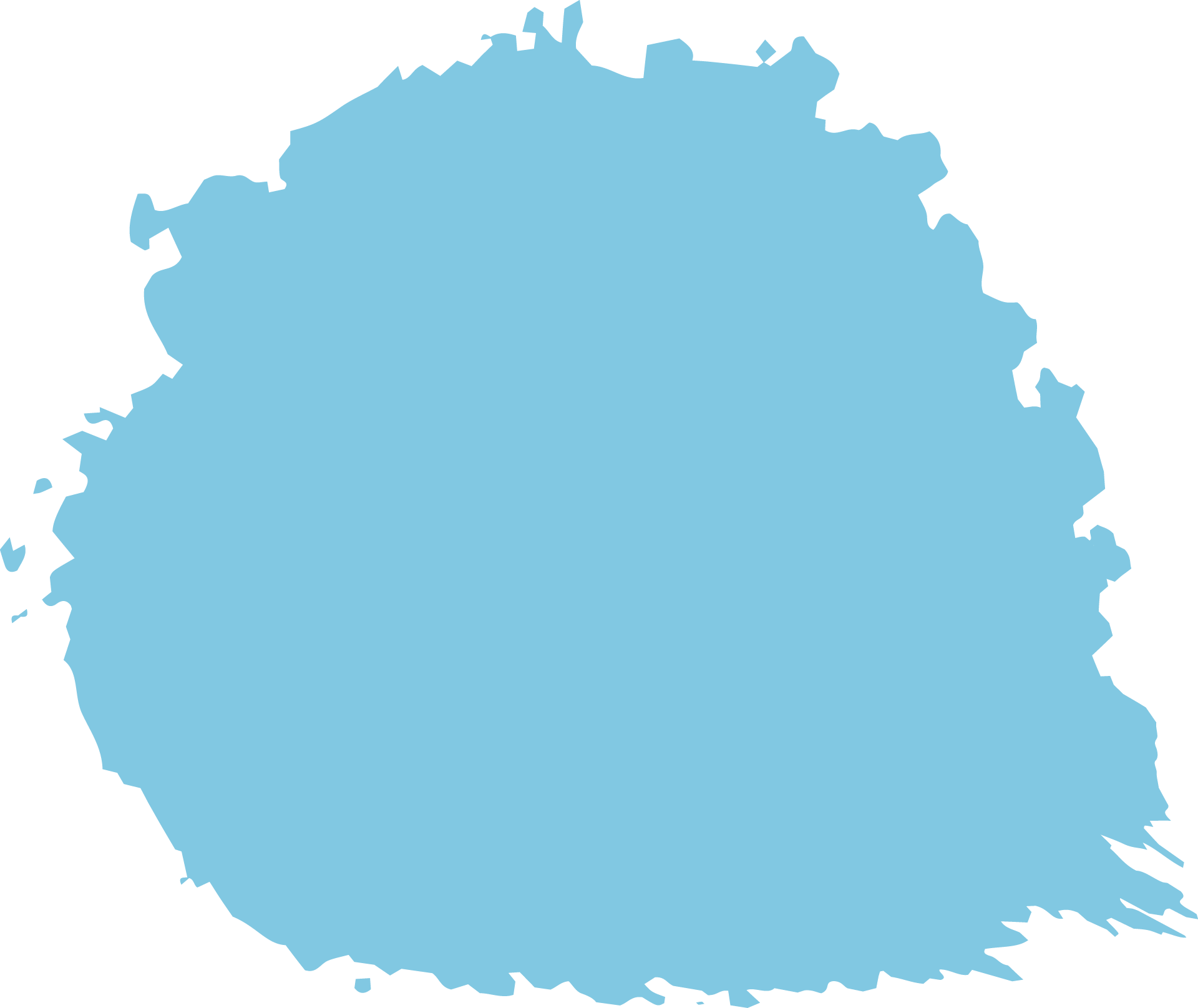 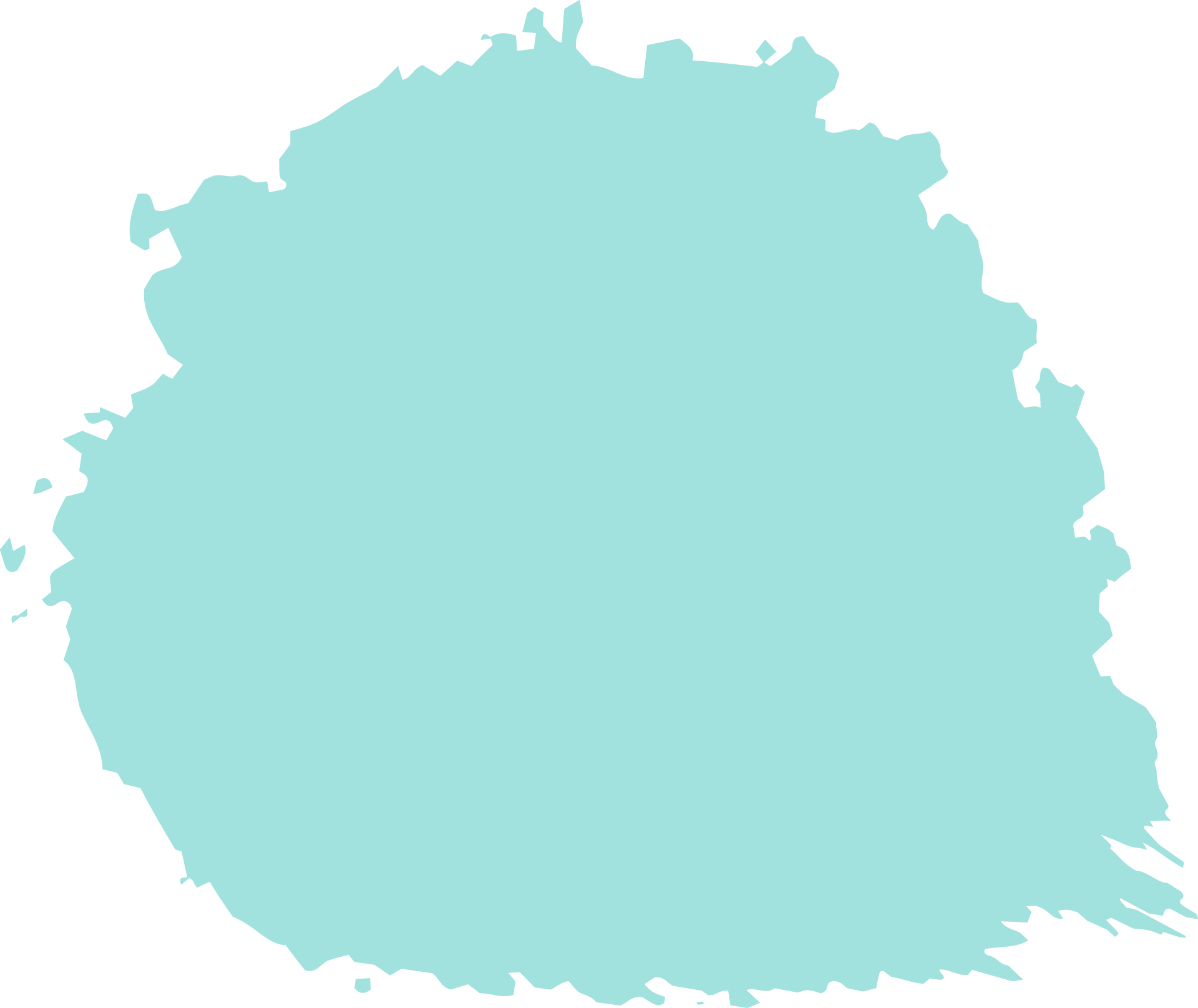 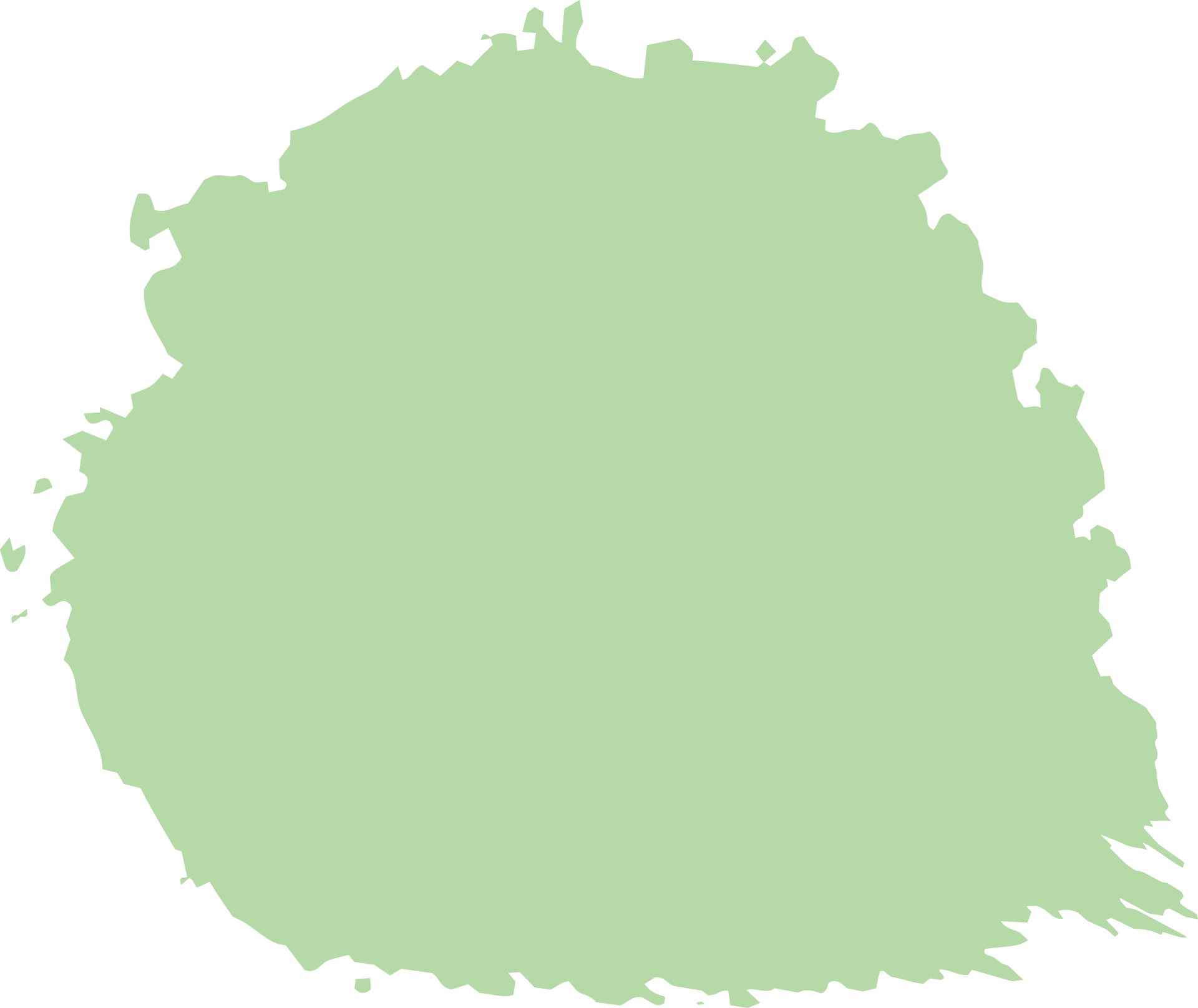 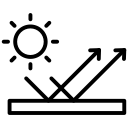 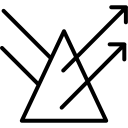 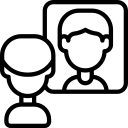 Hiện tượng phản xạ ánh sáng
Định luật phản xạ ánh sáng
Phản xạ và phản xạ khuếch tán
01
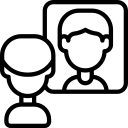 Hiện Tượng Phản Xạ Ánh Sáng
Trong điều kiện nào ta thấy được ảnh?
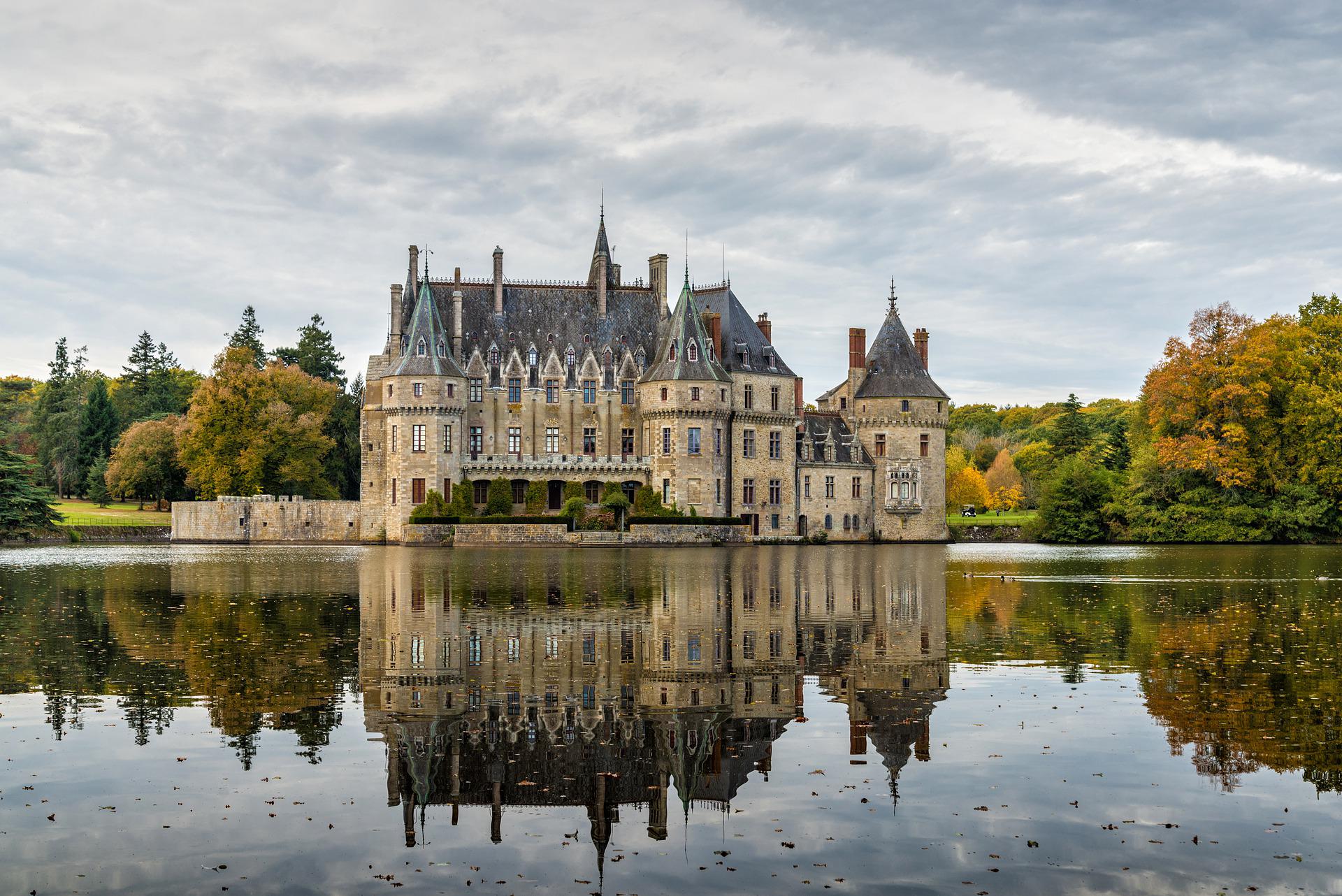 Ta thấy gì trên mặt nước?
Ta thấy ảnh của ngôi nhà trên mặt nước?
Ánh sáng mặt trời
(nguồn sáng)
Mặt nước
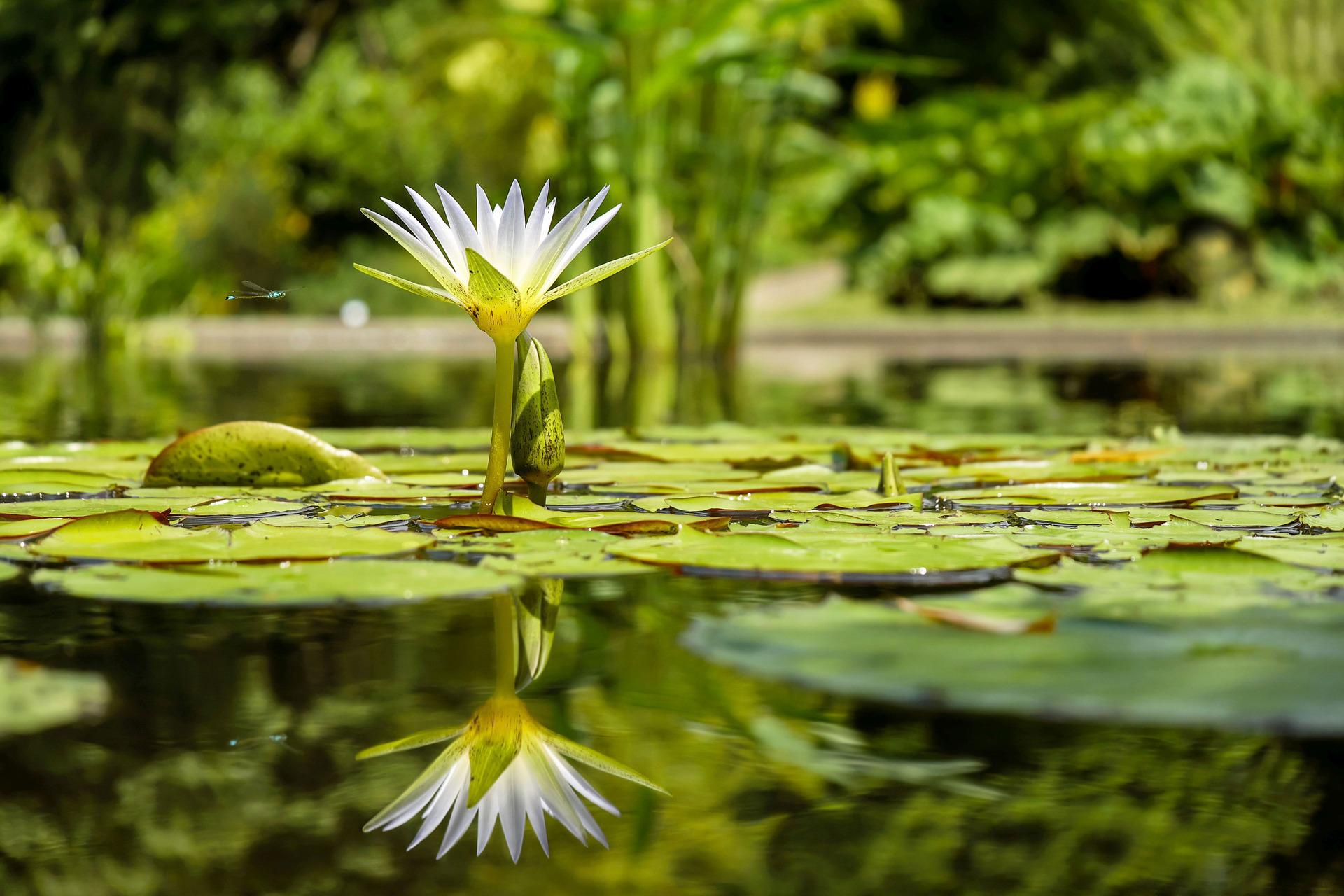 Để nhìn thấy ảnh trên mặt nước cần các tia sáng xuất phát từ nguồn, đến mặt nước rồi phản chiếu vào mắt ta.
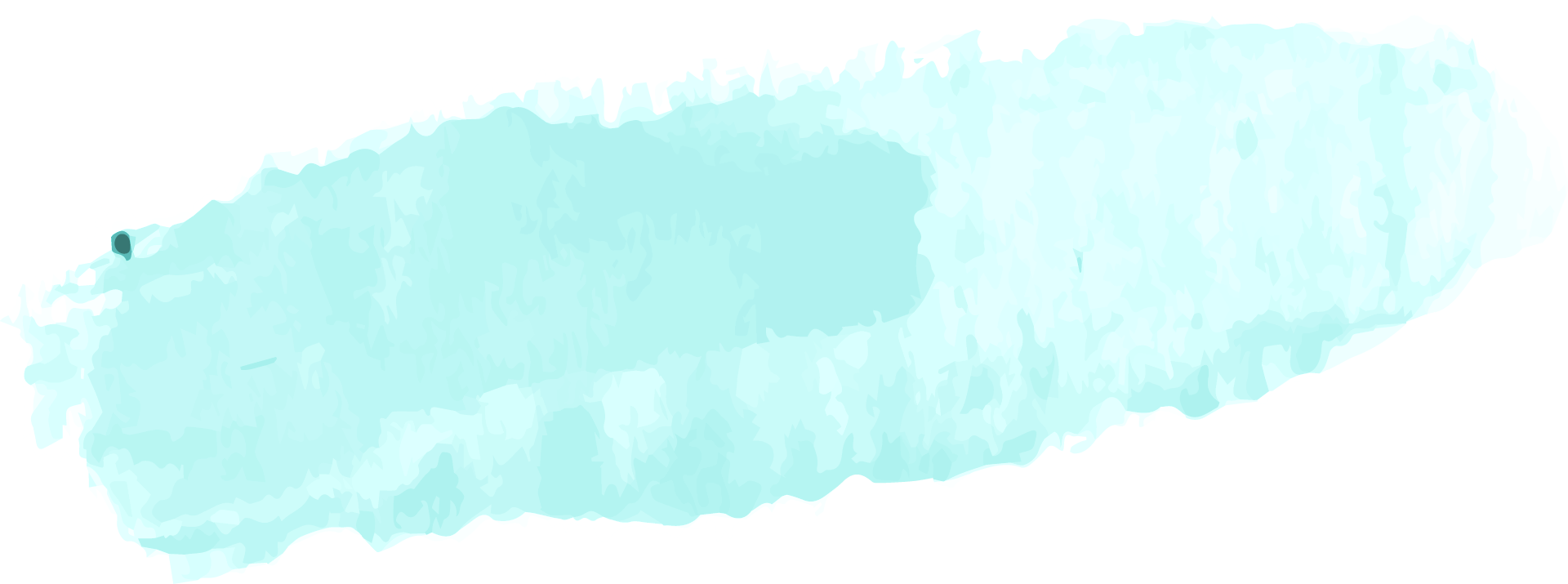 Nguồn sáng là vật tự nó phát ra ánh sáng
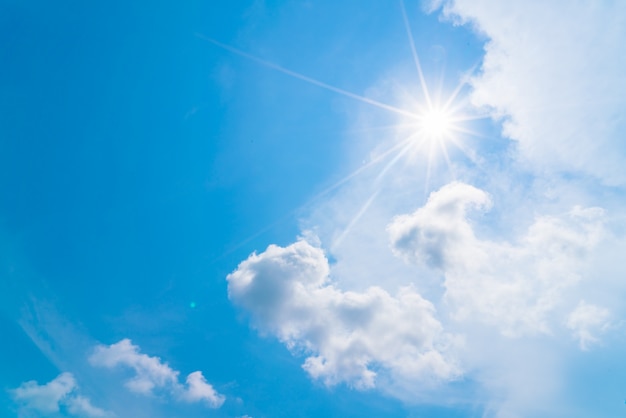 Mặt Trời
Bóng Đèn Đang Phát Sáng
Ngọn Nến Đang Cháy
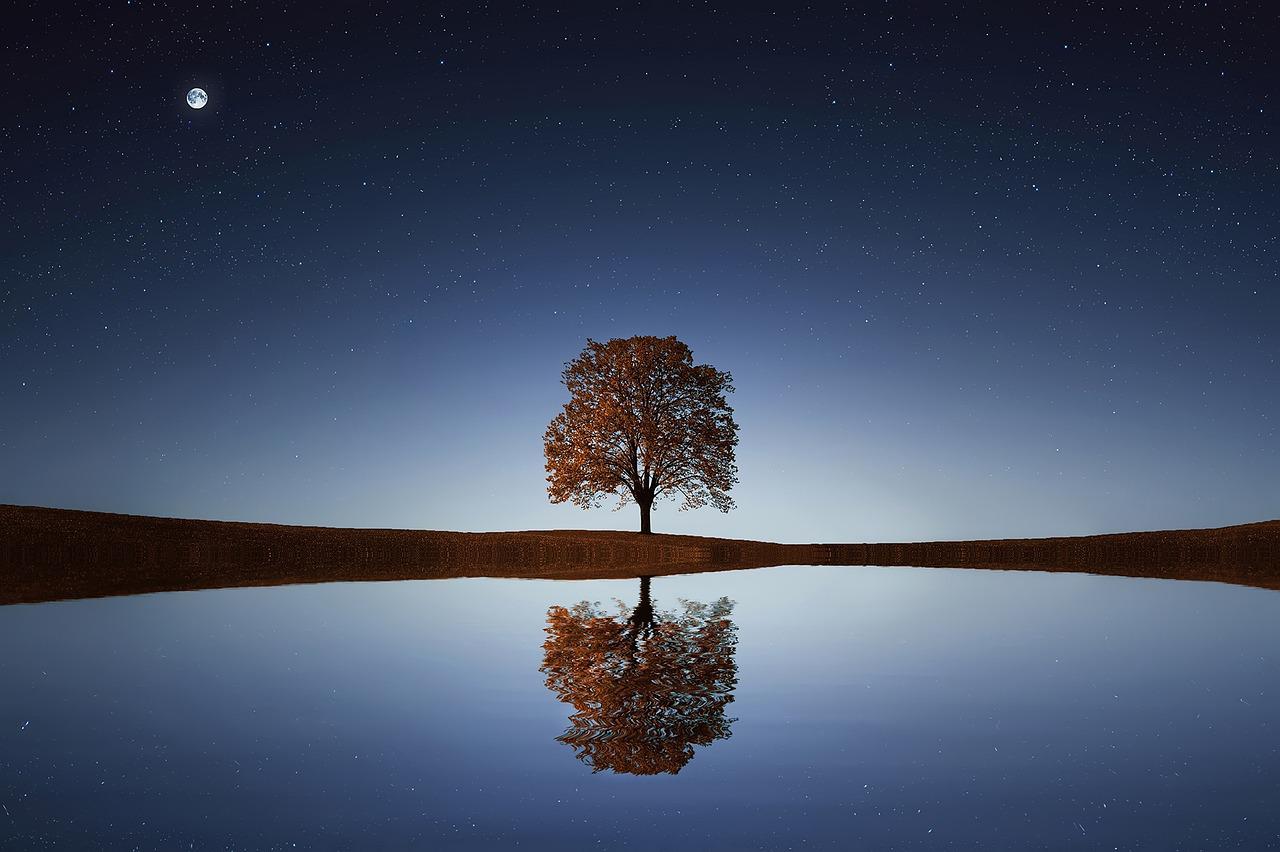 Phản xạ ánh sáng là hiện tượng ánh sáng bị hắt lại môi trường cũ khi gặp một bề mặt nhẵn bóng, chẳng hạn như ....
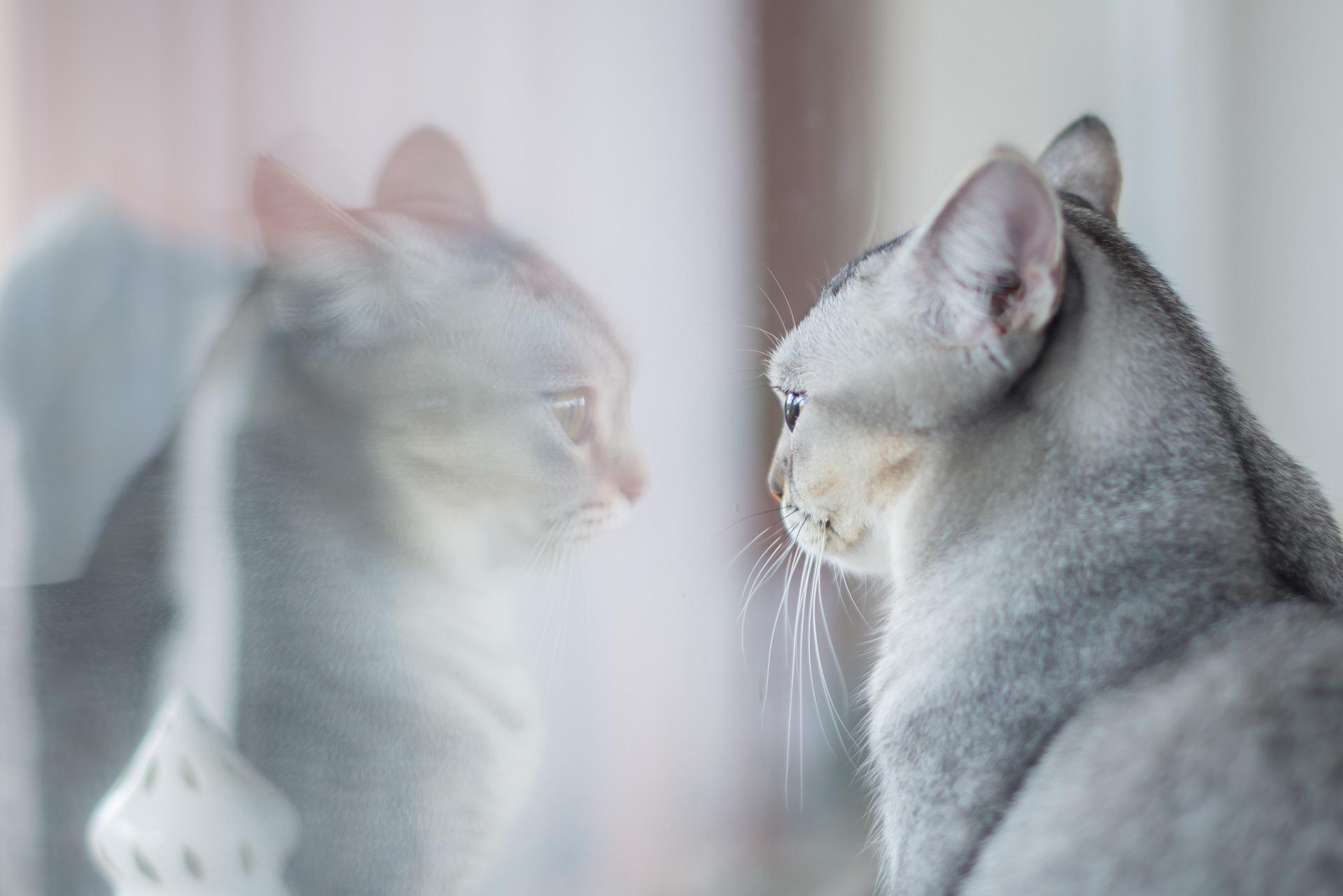 ... mặt gương ....
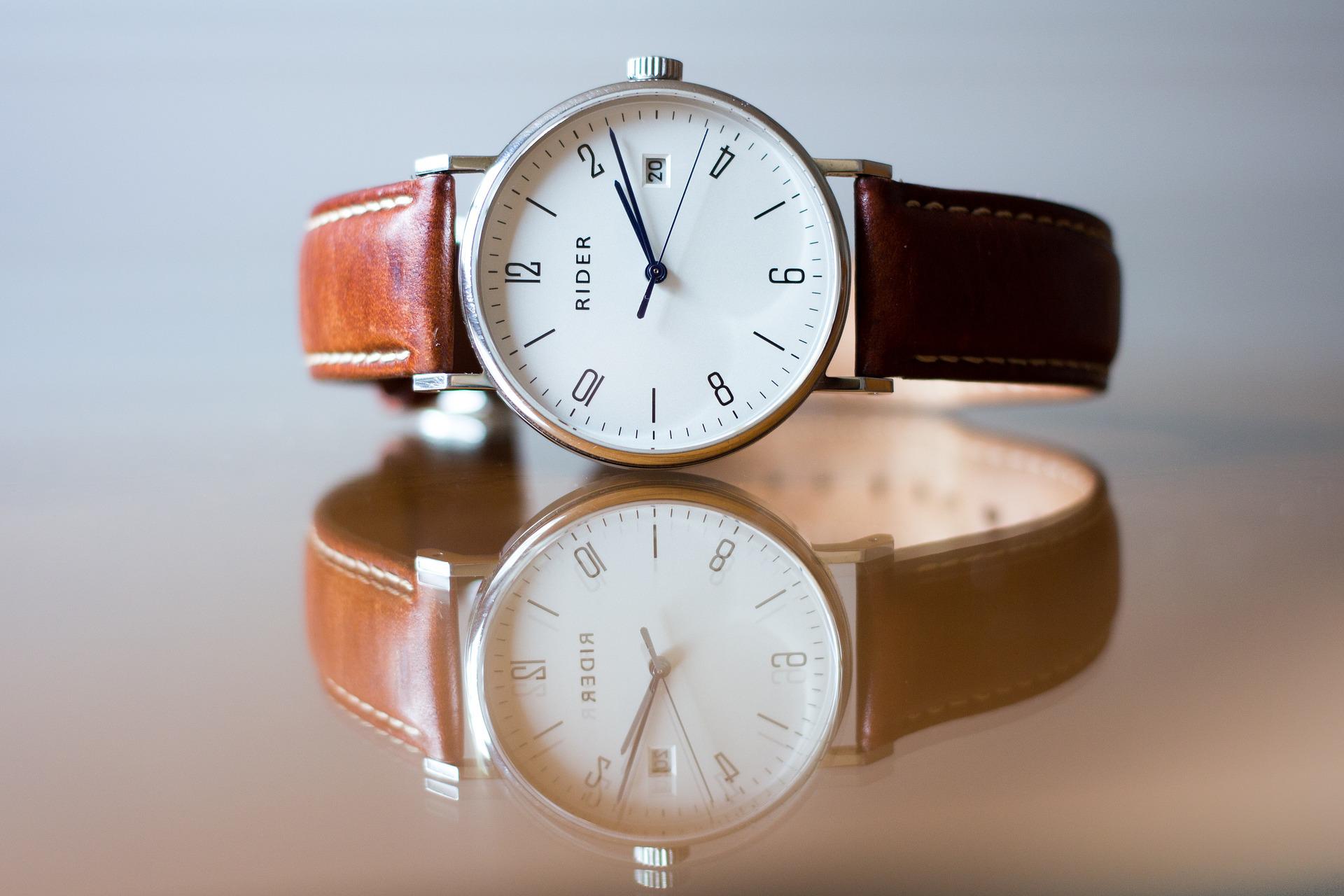 mặt kim loại sáng bóng
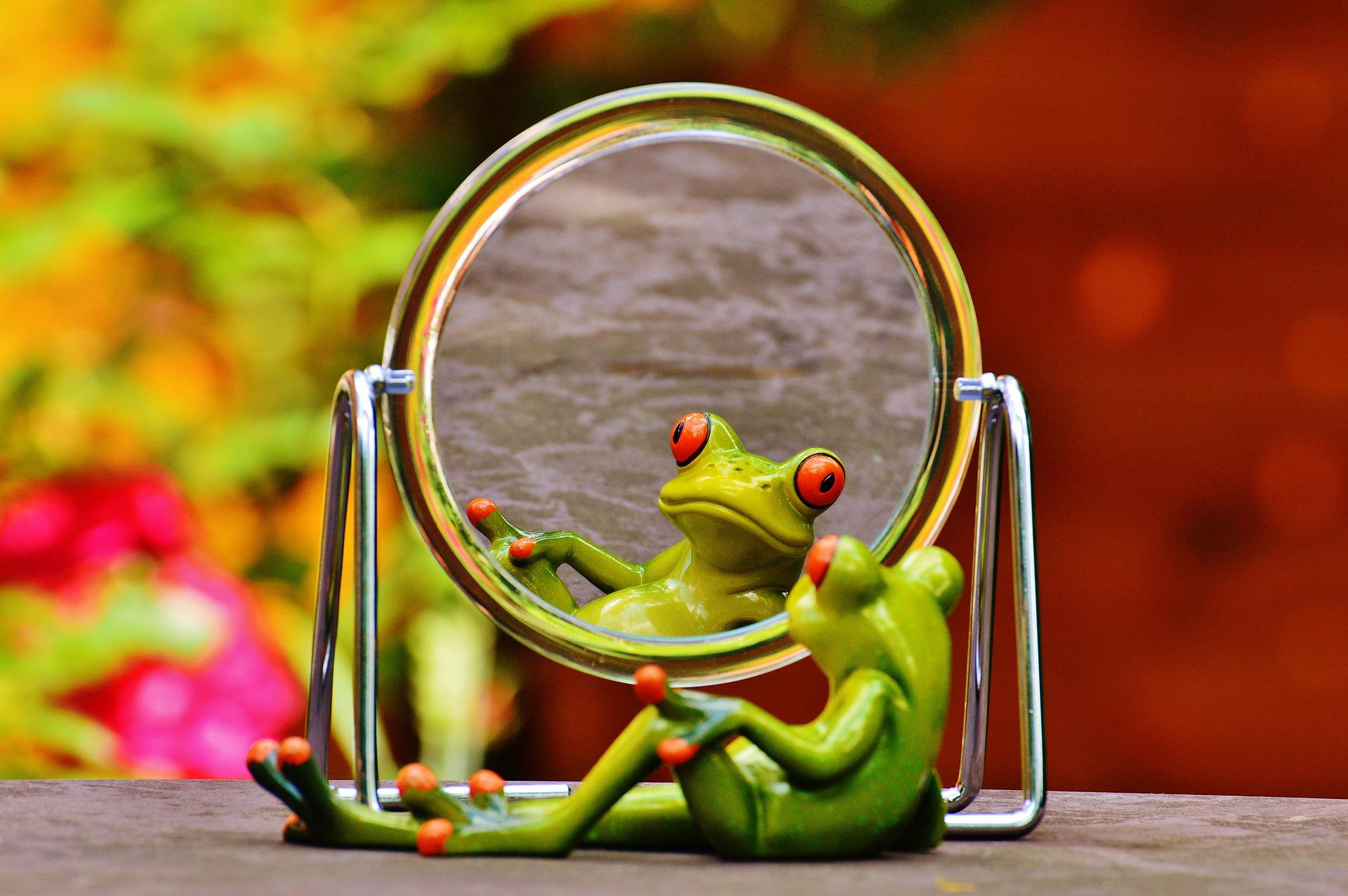 Trường hợp mặt phản xạ là một mặt phẳng, nhẵn bóng thì ta gọi đó là gương phẳng
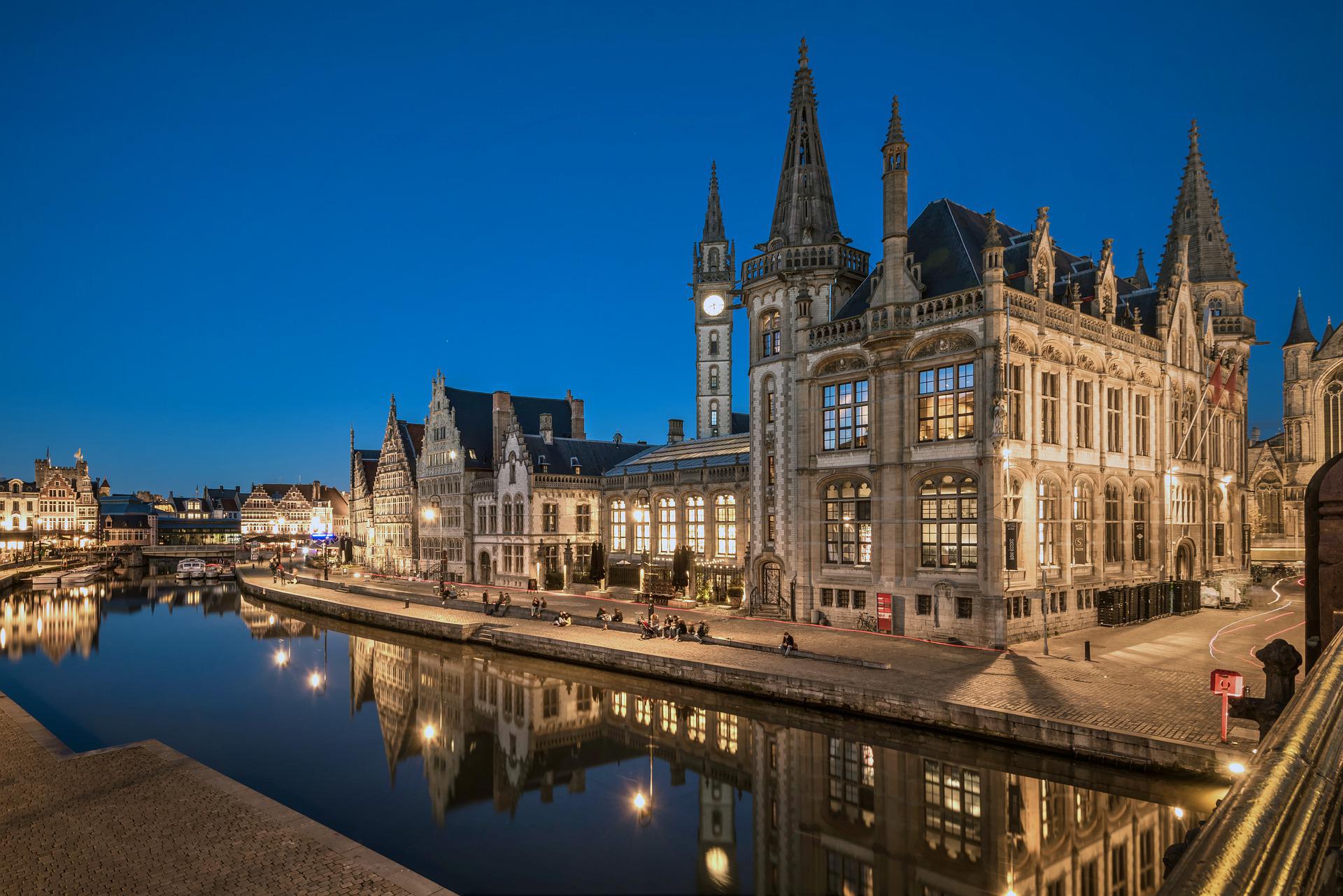 Hình ảnh cảnh vật qua mặt nước gọi là ảnh tạo bởi gương phẳng
Mặt nước phẳng lặng là gương phẳng
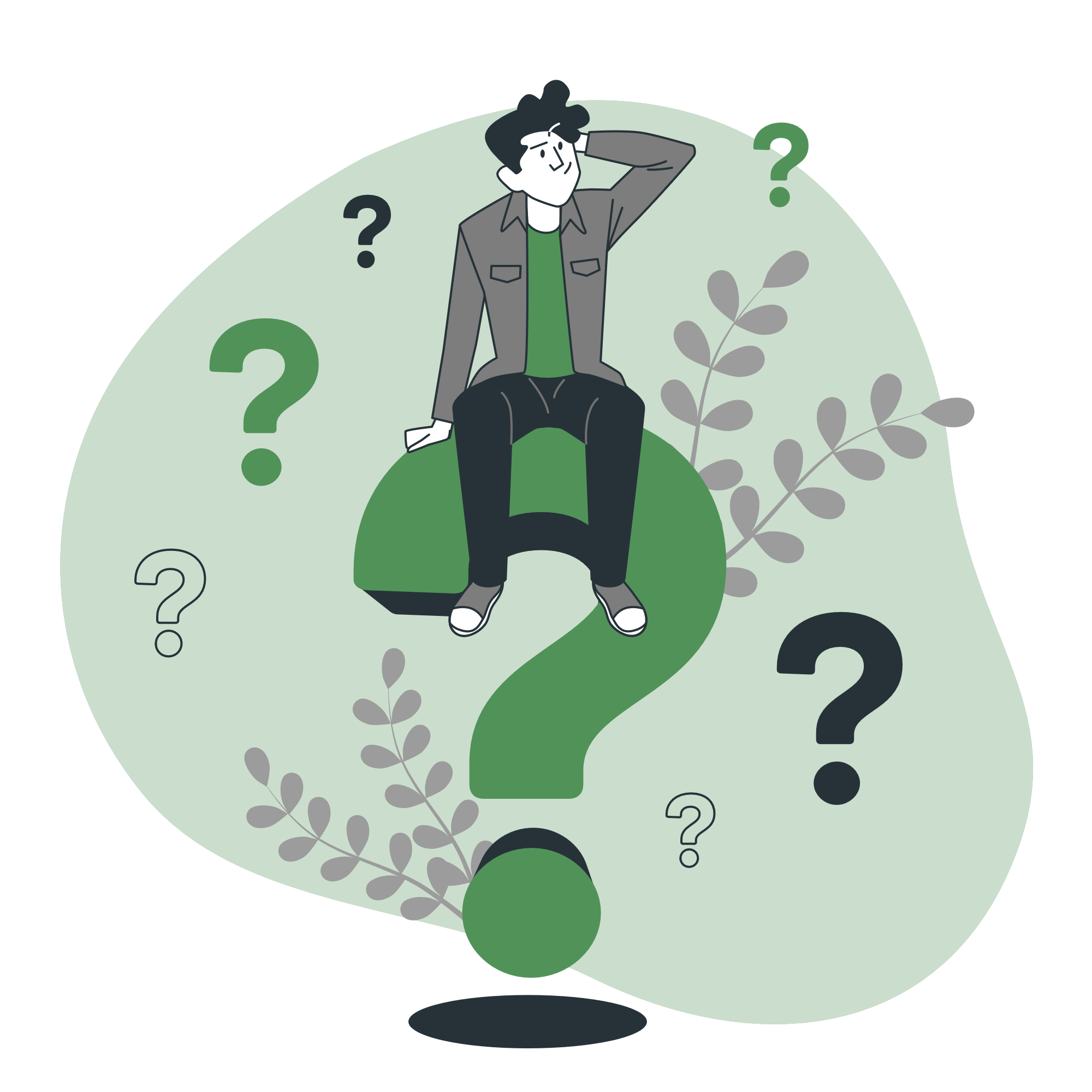 Nêu một số ví dụ về hiện tượng phản xạ ánh sáng mà em quan sát được trong thực tế.
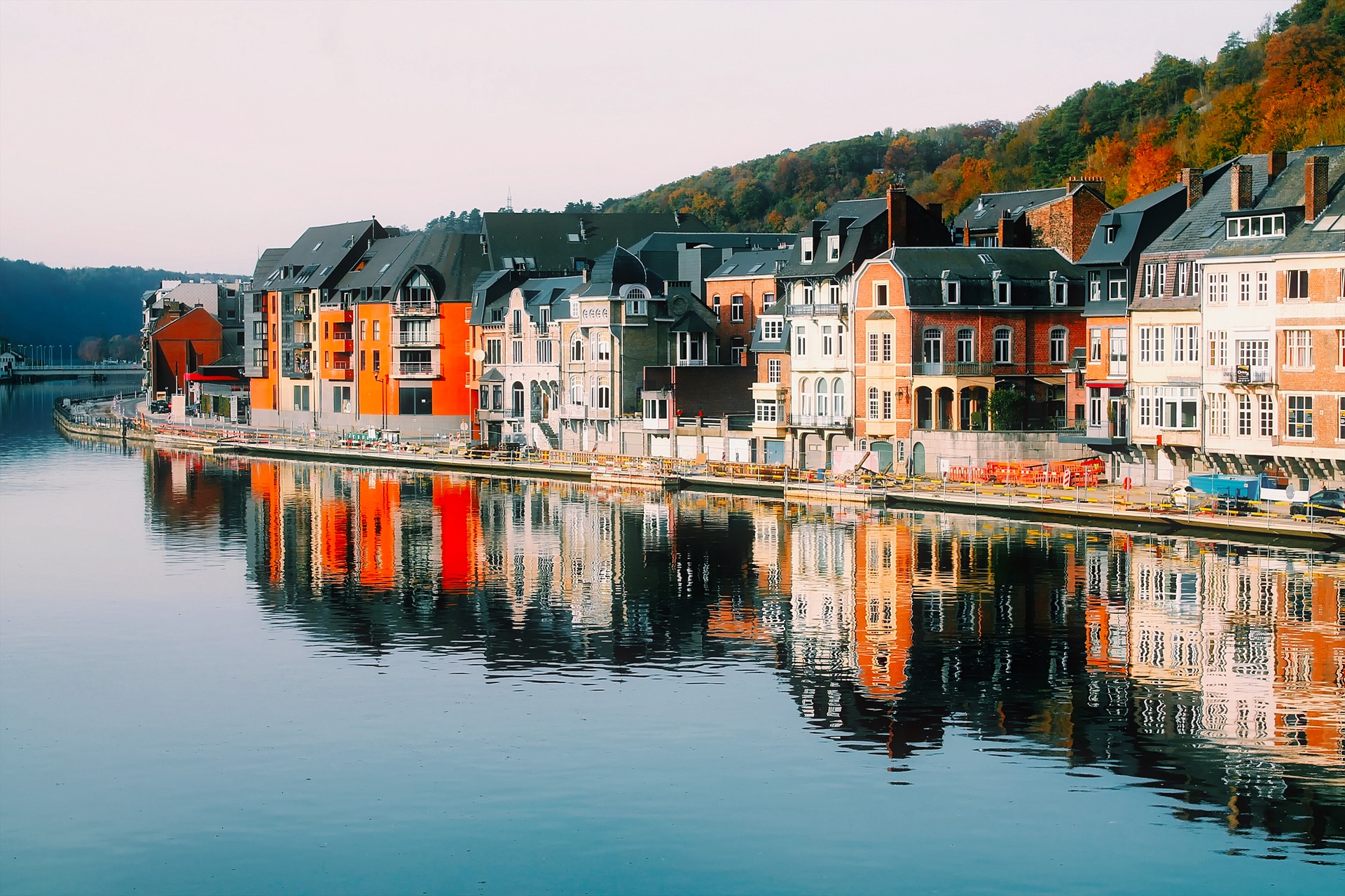 Ảnh của một vật hiện trên mặt nước
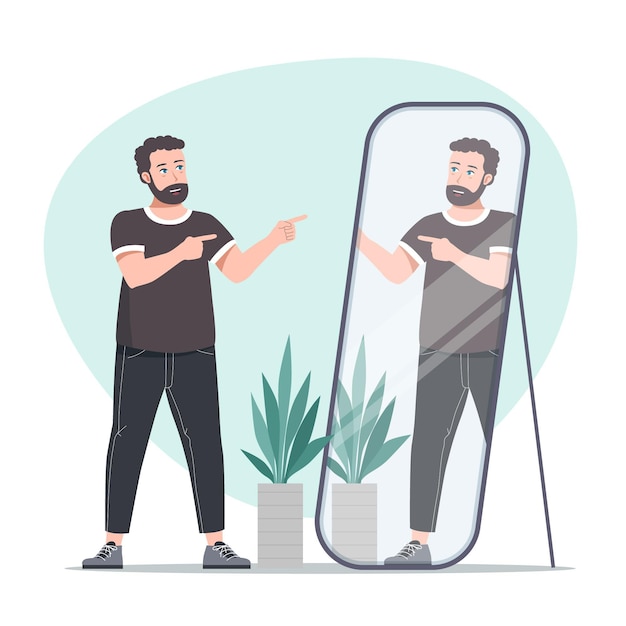 Soi gương
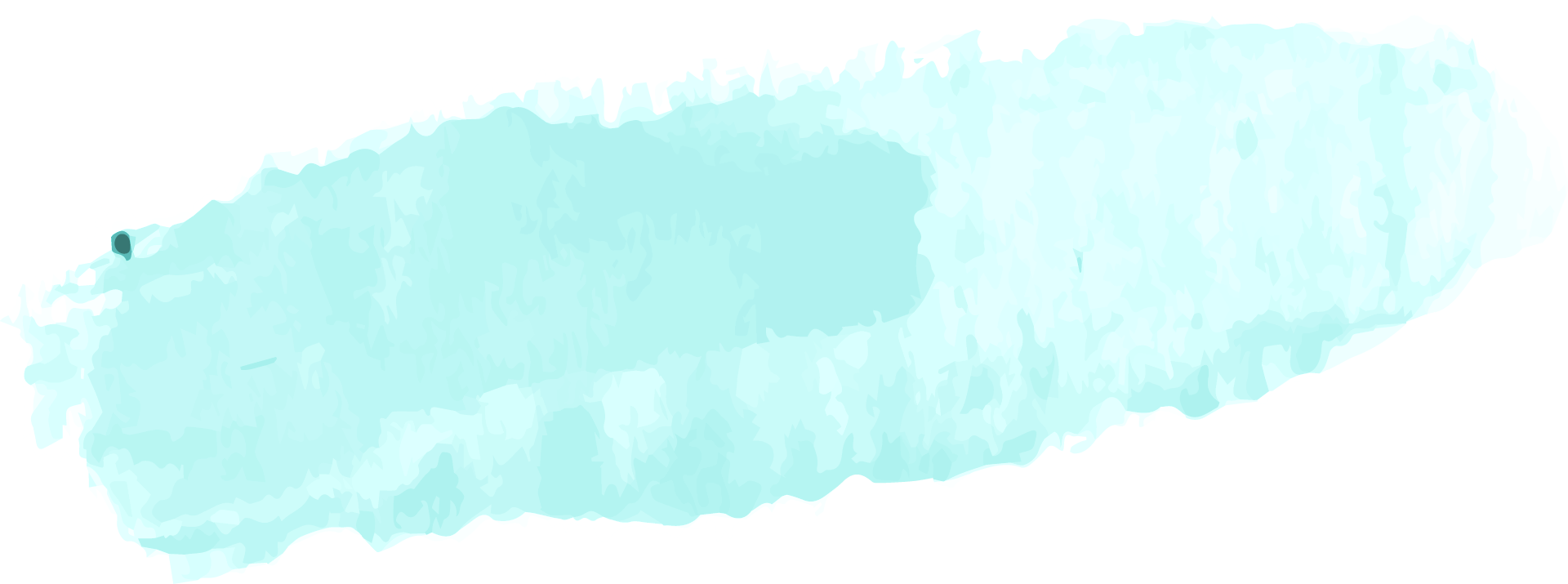 Các quy ước để nghiên cứu hiện tượng phản xạ
(G)
Gương phẳng (G): Biểu diễn bằng một đoạn thẳng, phần gạch chéo là 
mặt sau gương.
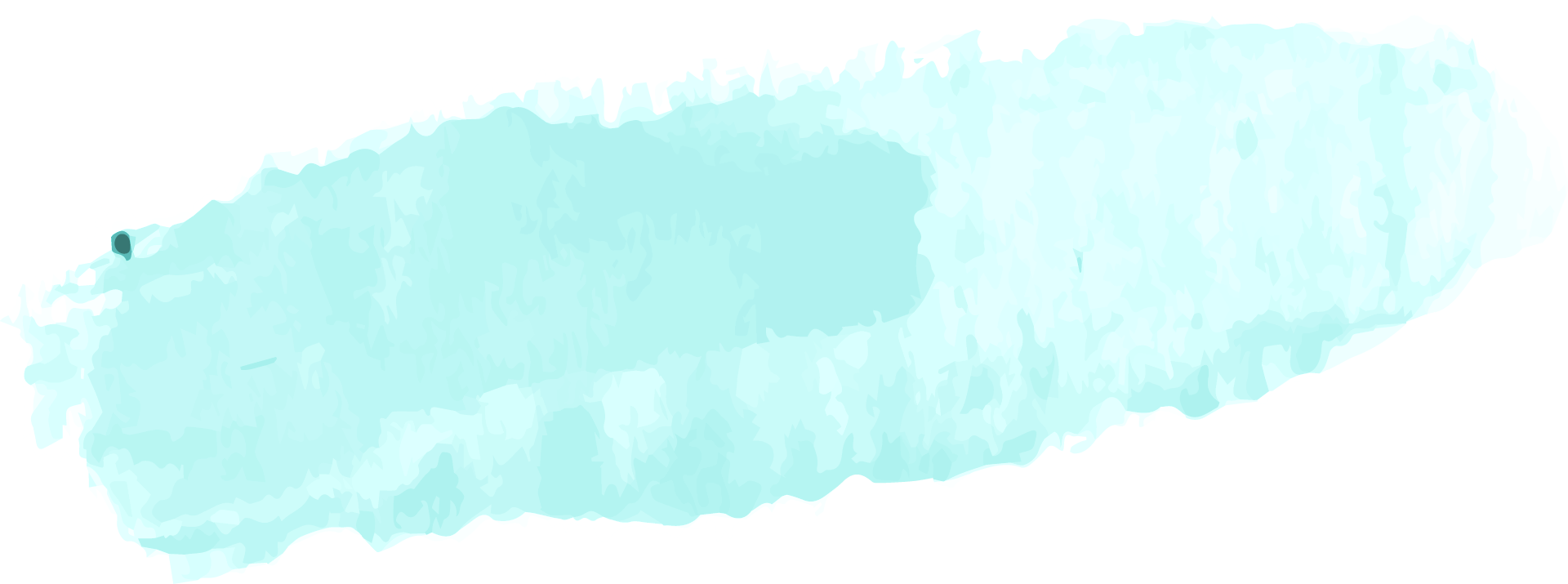 Các quy ước để nghiên cứu hiện tượng phản xạ
Gương phẳng (G)
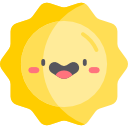 N
Tia sáng tới SI
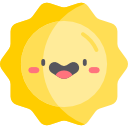 Điểm tới I
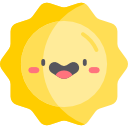 S
R
Pháp tuyến IN
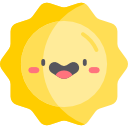 i
Tia sáng phản xạ IR
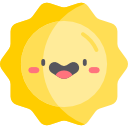 i ′
Mặt phẳng tới
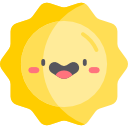 (G)
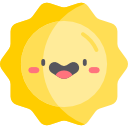 I
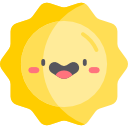 Mặt phẳng tới: Mặt phẳng chứa tia sáng tới và pháp tuyến tại điểm tới
Tia sáng phản xạ IR: Tia sáng phản xạ từ mặt gương
Tia sáng tới SI: Tia sáng chiếu tới mặt gương
Điểm tới I: Giao điểm của tia sáng tới và mặt gương
Pháp tuyến IN: Đường thẳng vuông góc với mặt gương tại điểm tới I
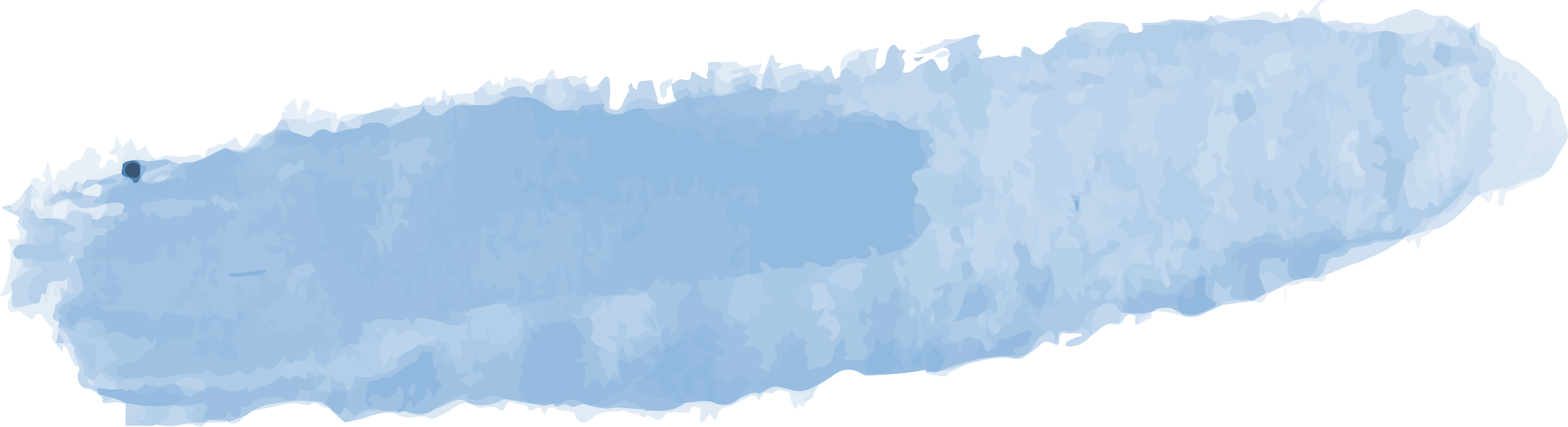 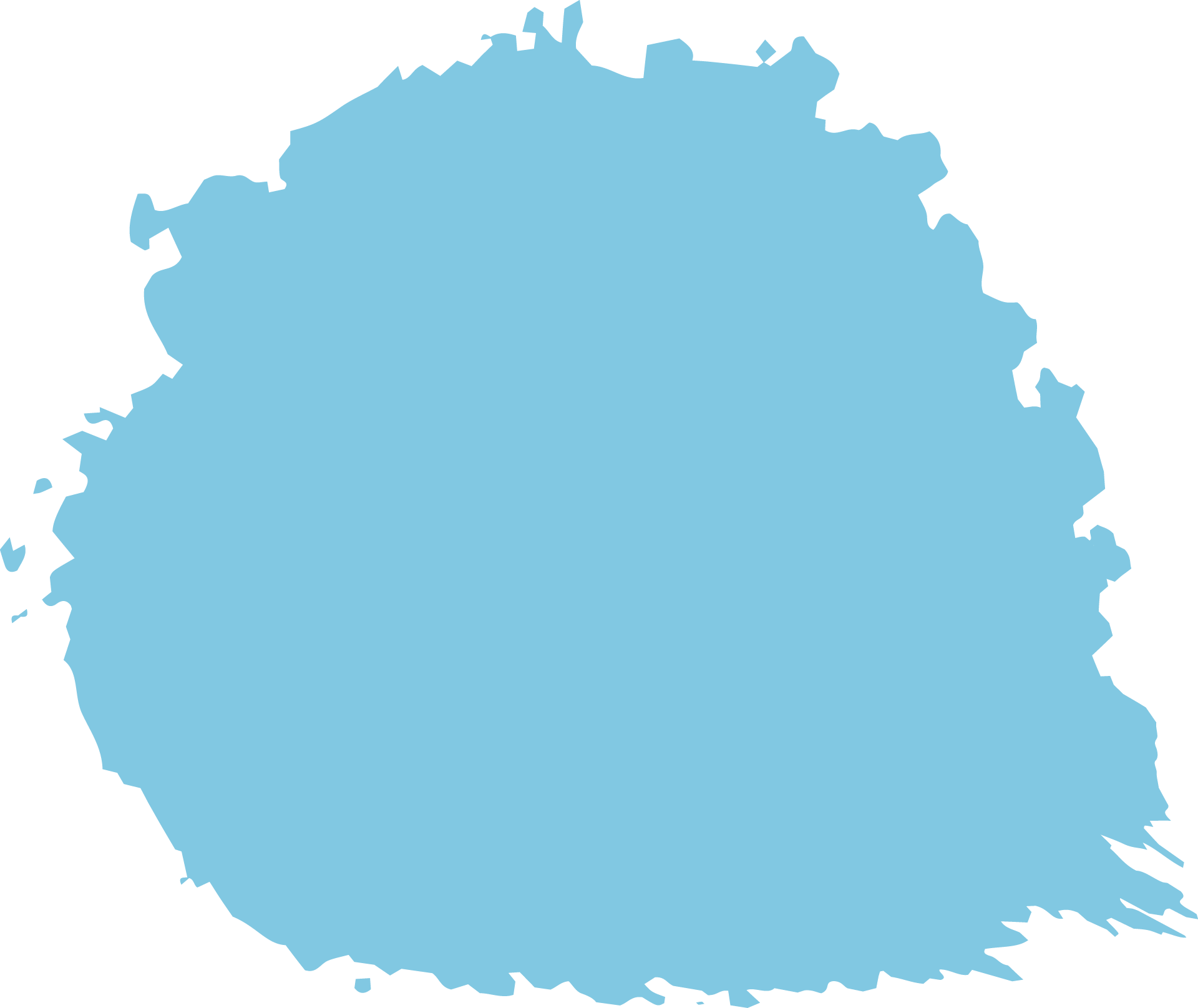 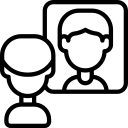 Hiện tượng phản xạ ánh sáng
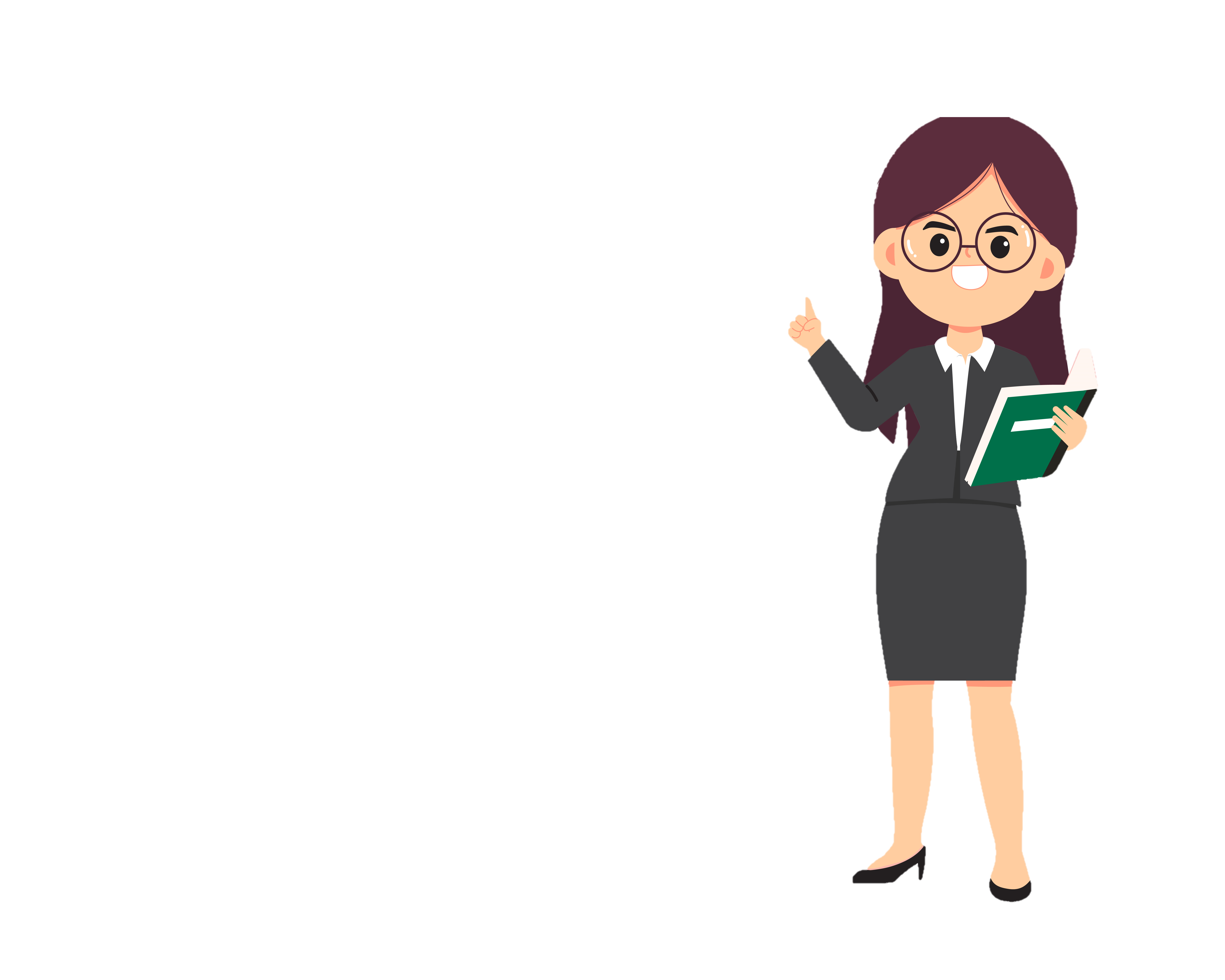 Hiện tượng ánh sáng bị hắt trở lại môi trường cũ khi gặp một bề mặt nhẵn bóng gọi là hiện tượng phản xạ ánh sáng
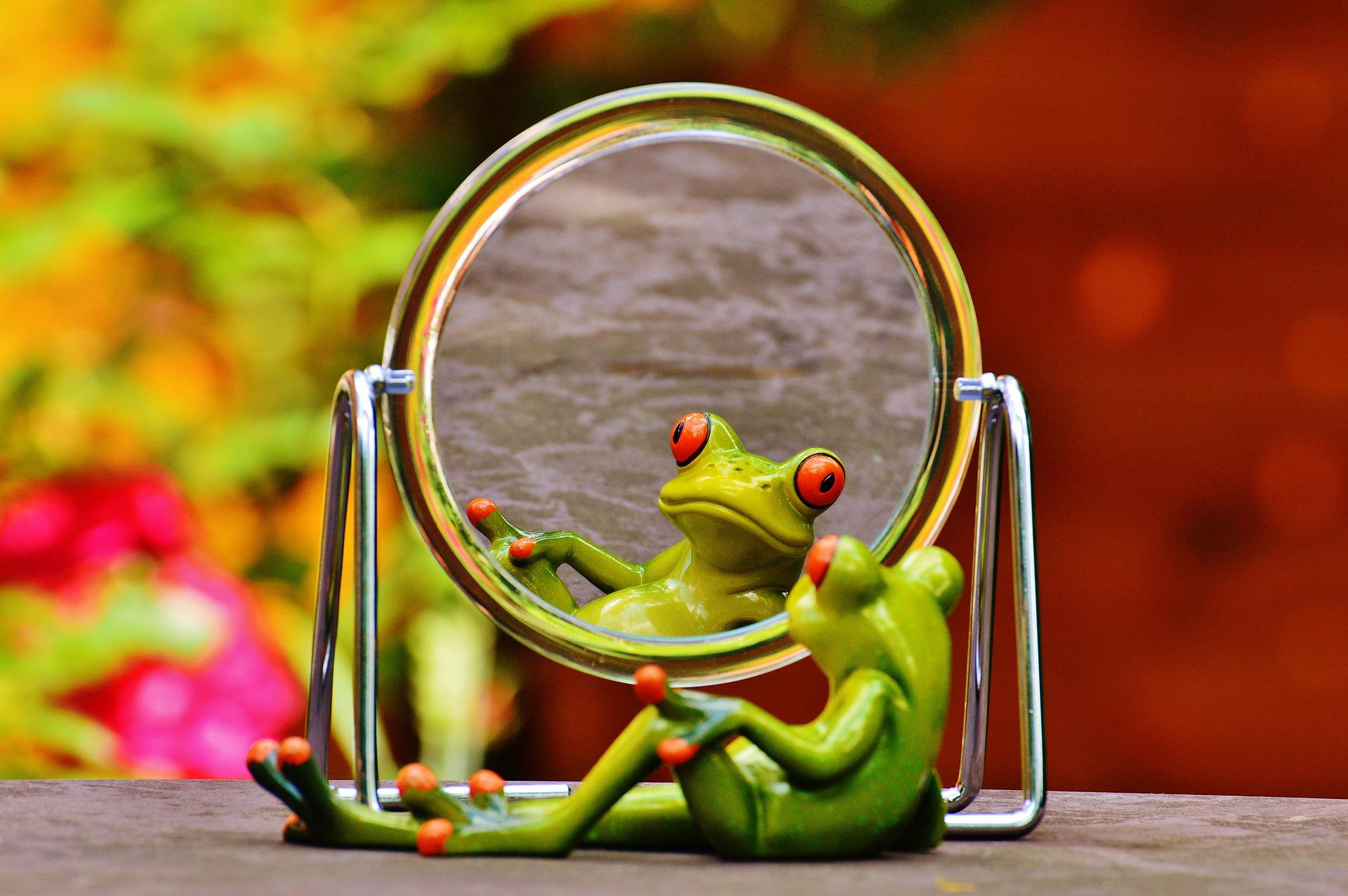 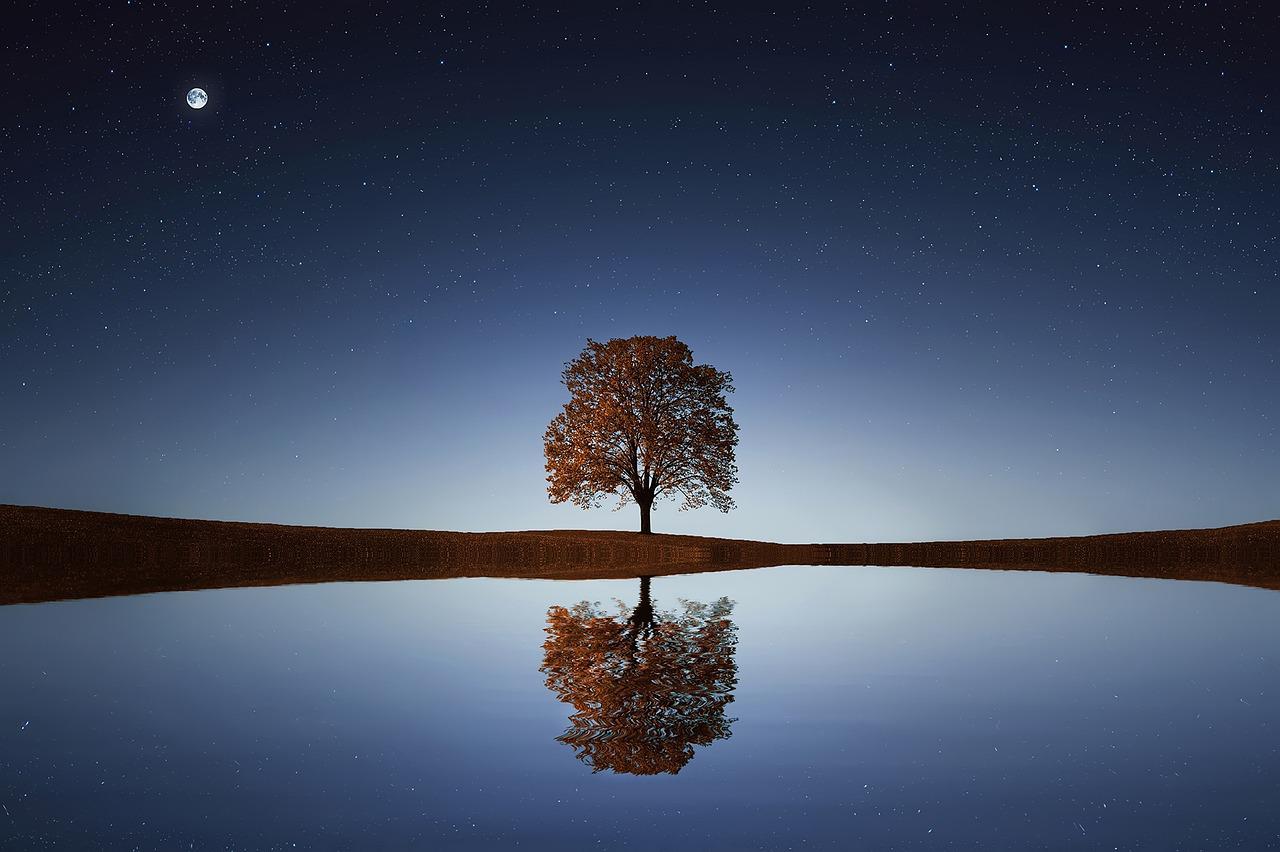 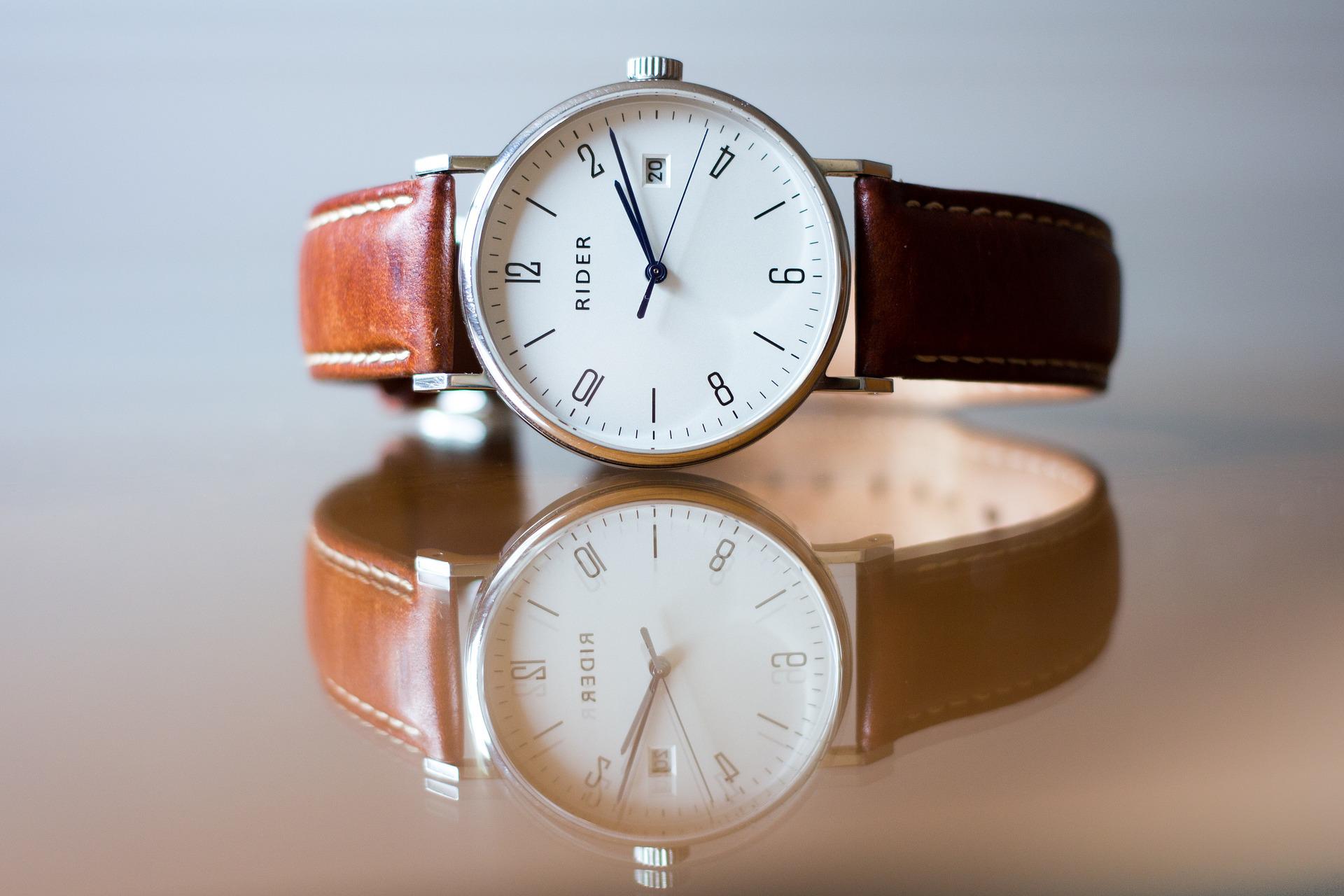 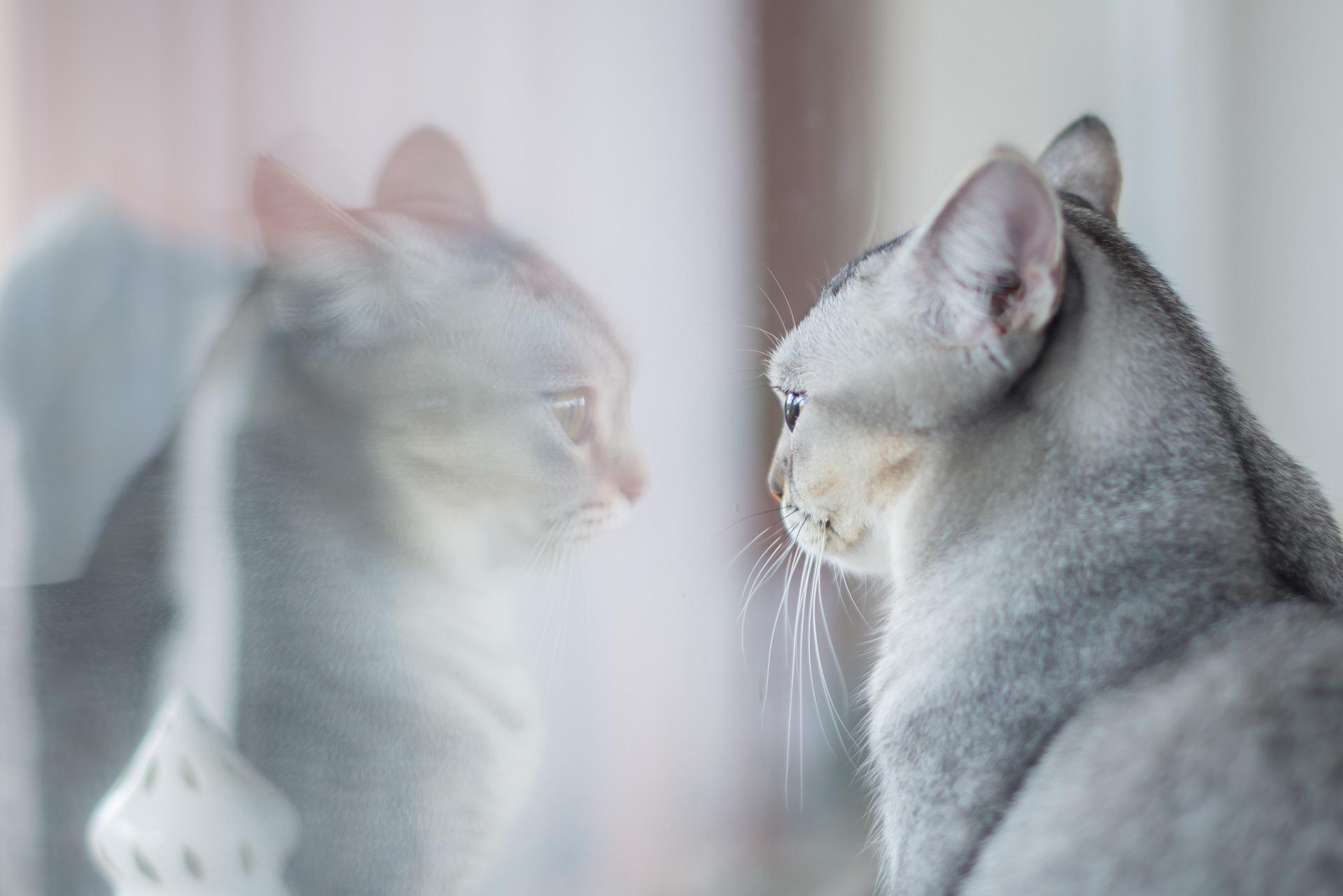 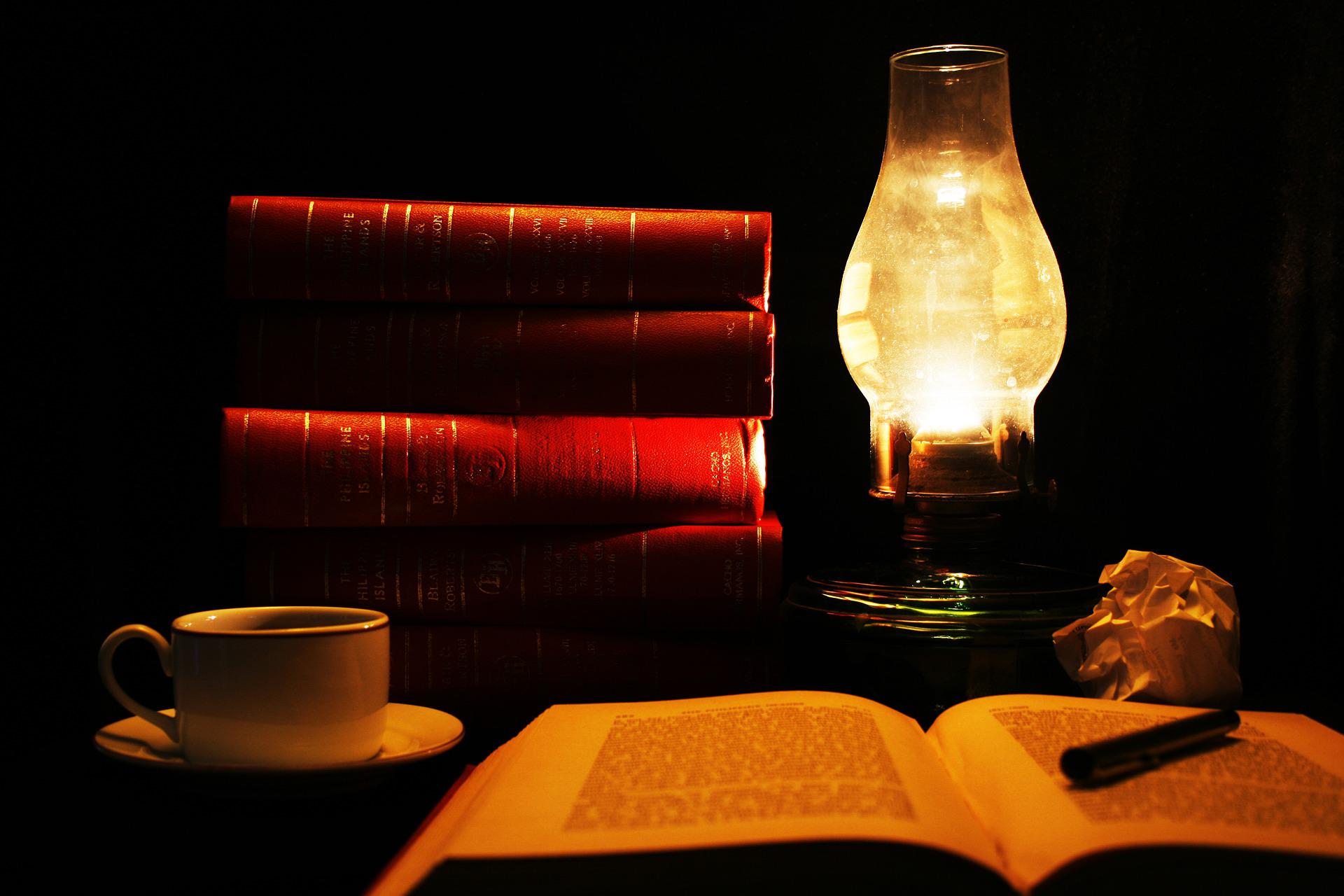 Ban đêm, ta không thể đọc sách trong một căn phòng tối. Chỉ khi bật đèn lên, ta mới có thể nhìn thấy trang sách. Vì sao?
Ban đêm ta không thể đọc sách trong một căn phòng tối vì lúc đó không có nguồn sáng
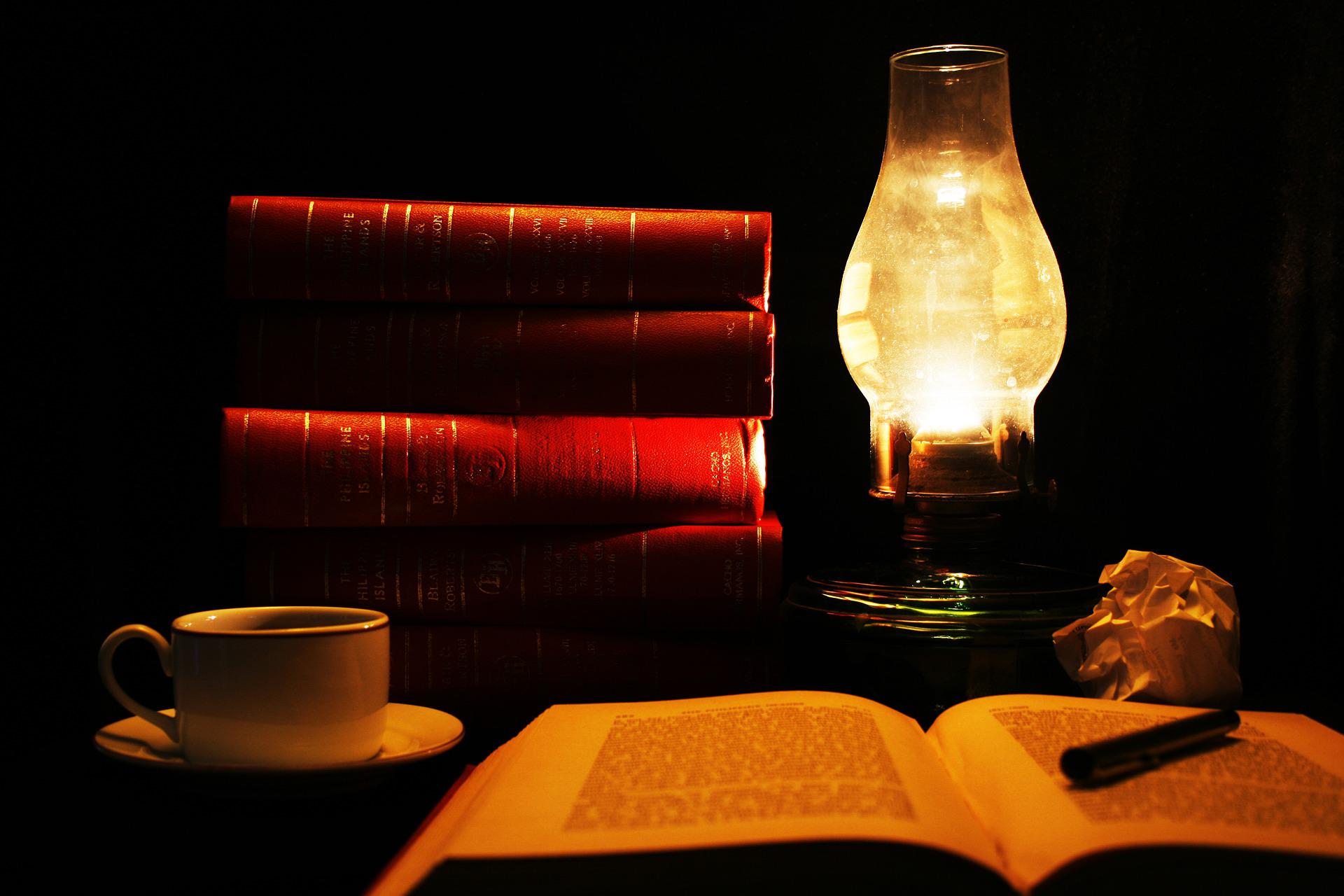 Khi bật đèn lên, ánh sáng từ ngọn đèn đóng vai trò là nguồn sáng, đi đến sách và phản chiếu vào mắt ta nên ta mới nhìn thấy
02
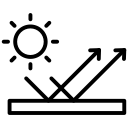 Định Luật Phản Xạ Ánh Sáng
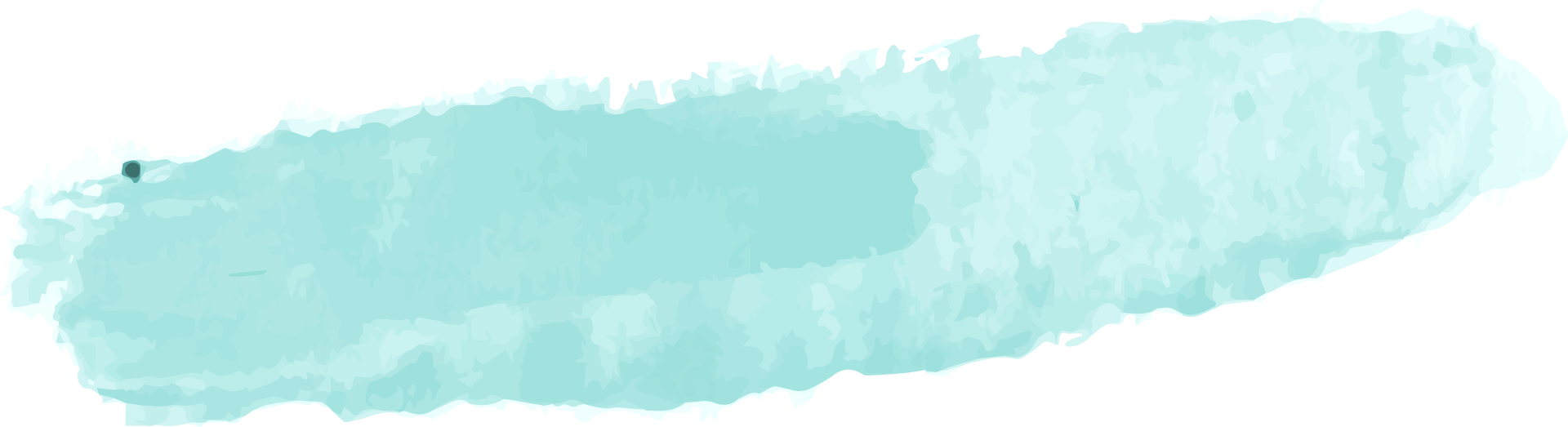 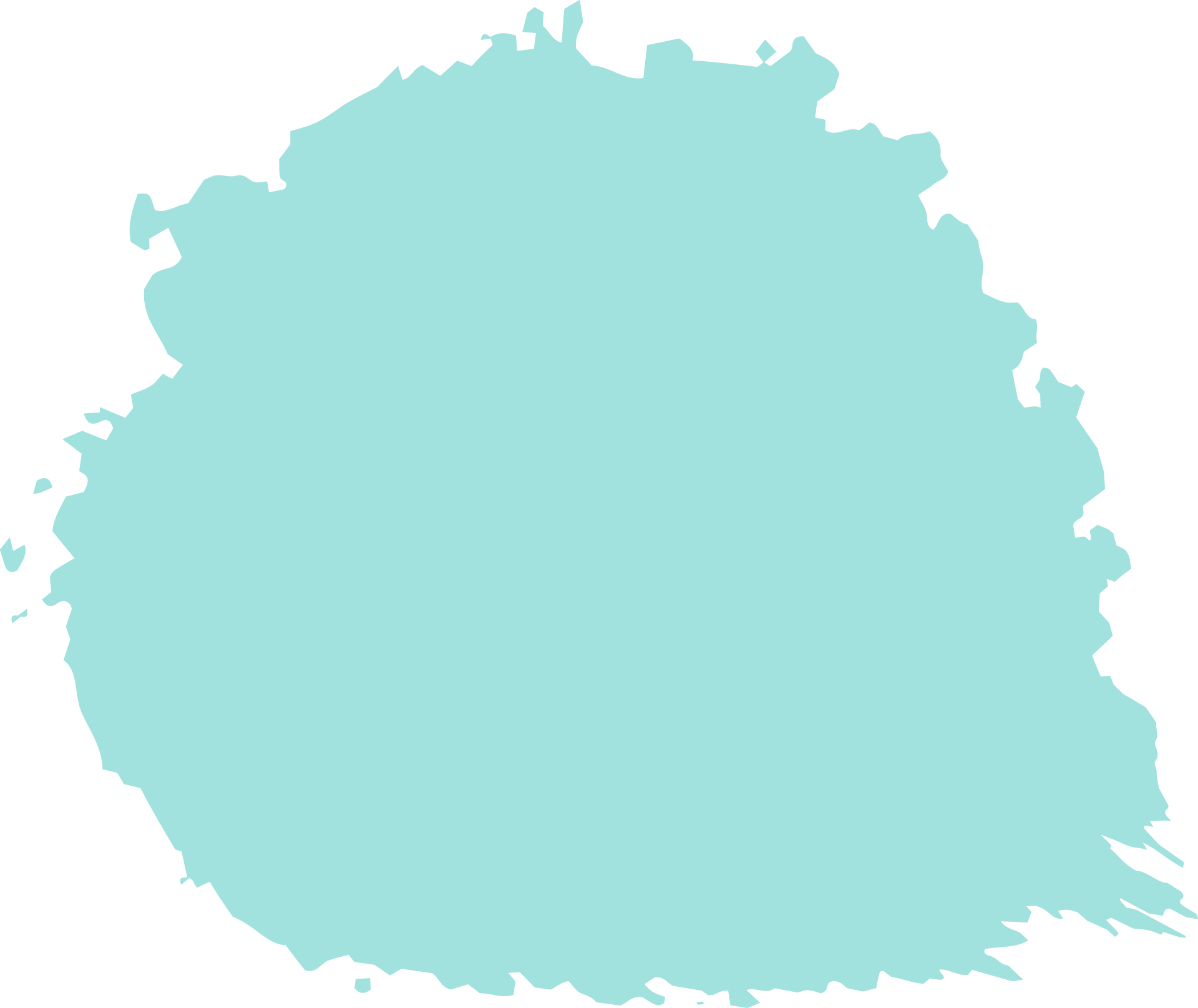 Định luật phản xạ ánh sáng
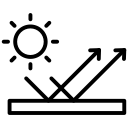 Thí nghiệm: Nghiên cứu hiện tượng phản xạ ánh sáng
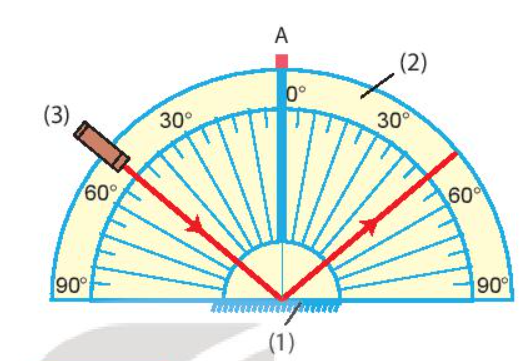 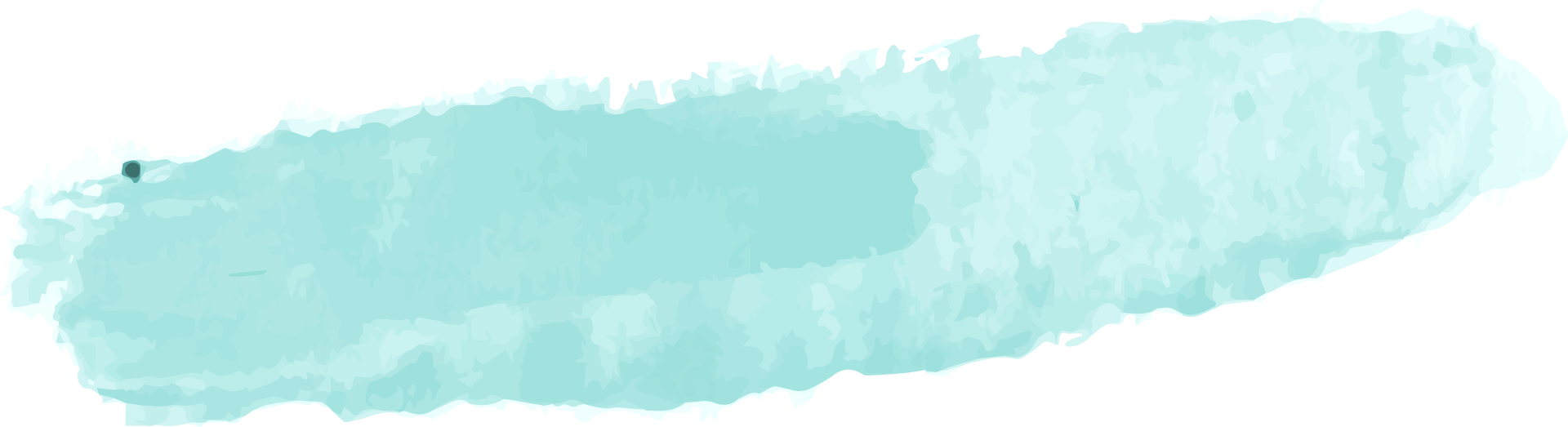 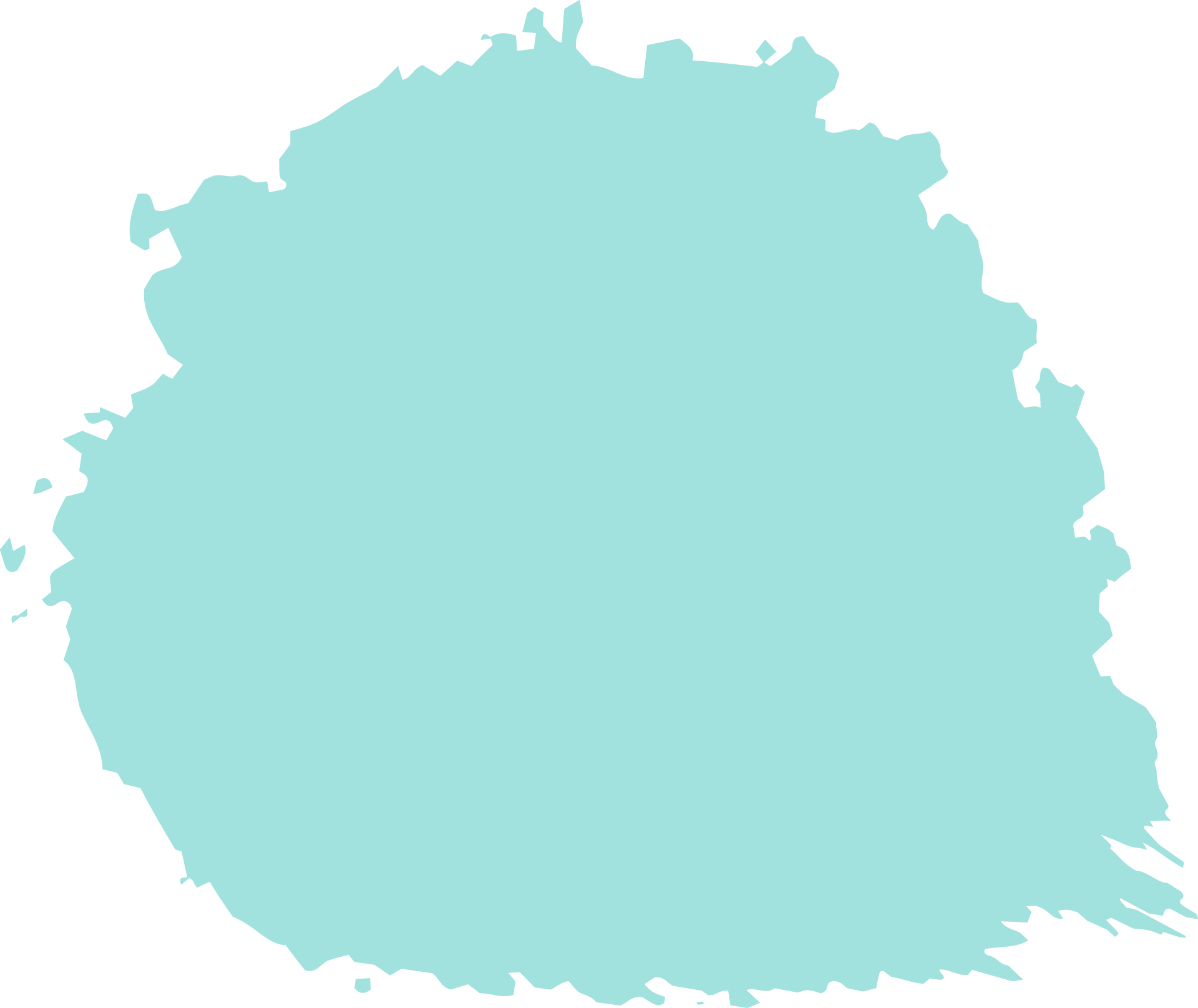 Định luật phản xạ ánh sáng
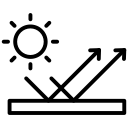 Thí nghiệm: Nghiên cứu hiện tượng phản xạ ánh sáng
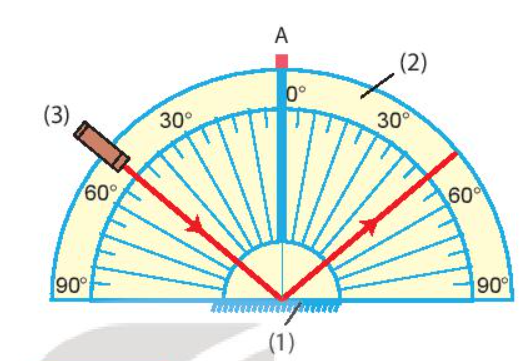 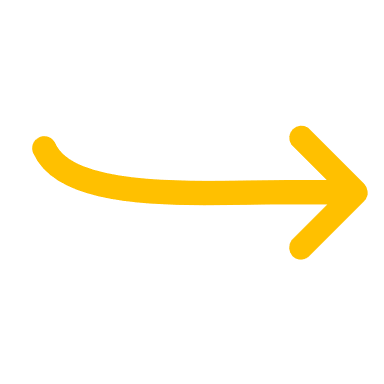 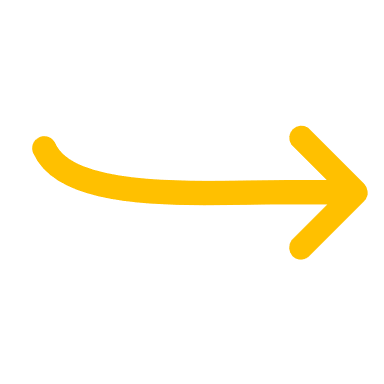 Bố trí thí nghiệm như hình 16.2
Bước 4:
Bước 1:
Bước 2:
Bước 3:
Bật đèn và chiếu 1 tia sáng tới nằm trong mặt phẳng của bảng chia độ đến mặt phản xạ của gương
Xoay nửa bên phải của bảng chia độ quanh trục thẳng đứng, để nó không cùng mặt phẳng với nửa kia của bảng chia độ
Quan sát xem còn nhìn thấy tia phản xạ không?
Lặp lại thí nghiệm như bước 2, lần lượt thay đổi góc tới, đo góc phản xạ
Quan sát tia sáng phản xạ
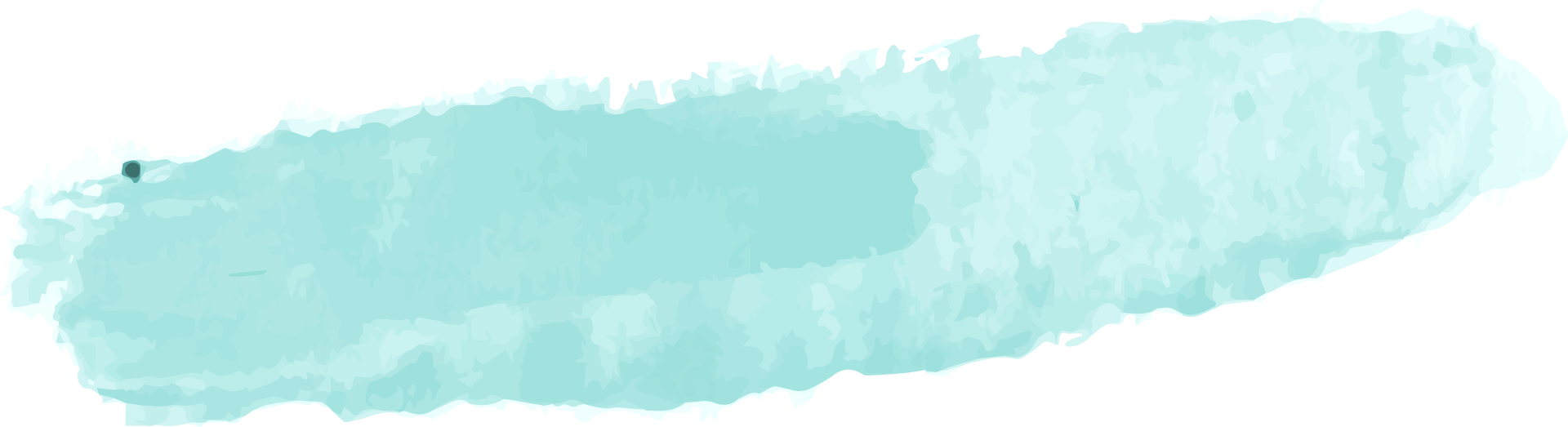 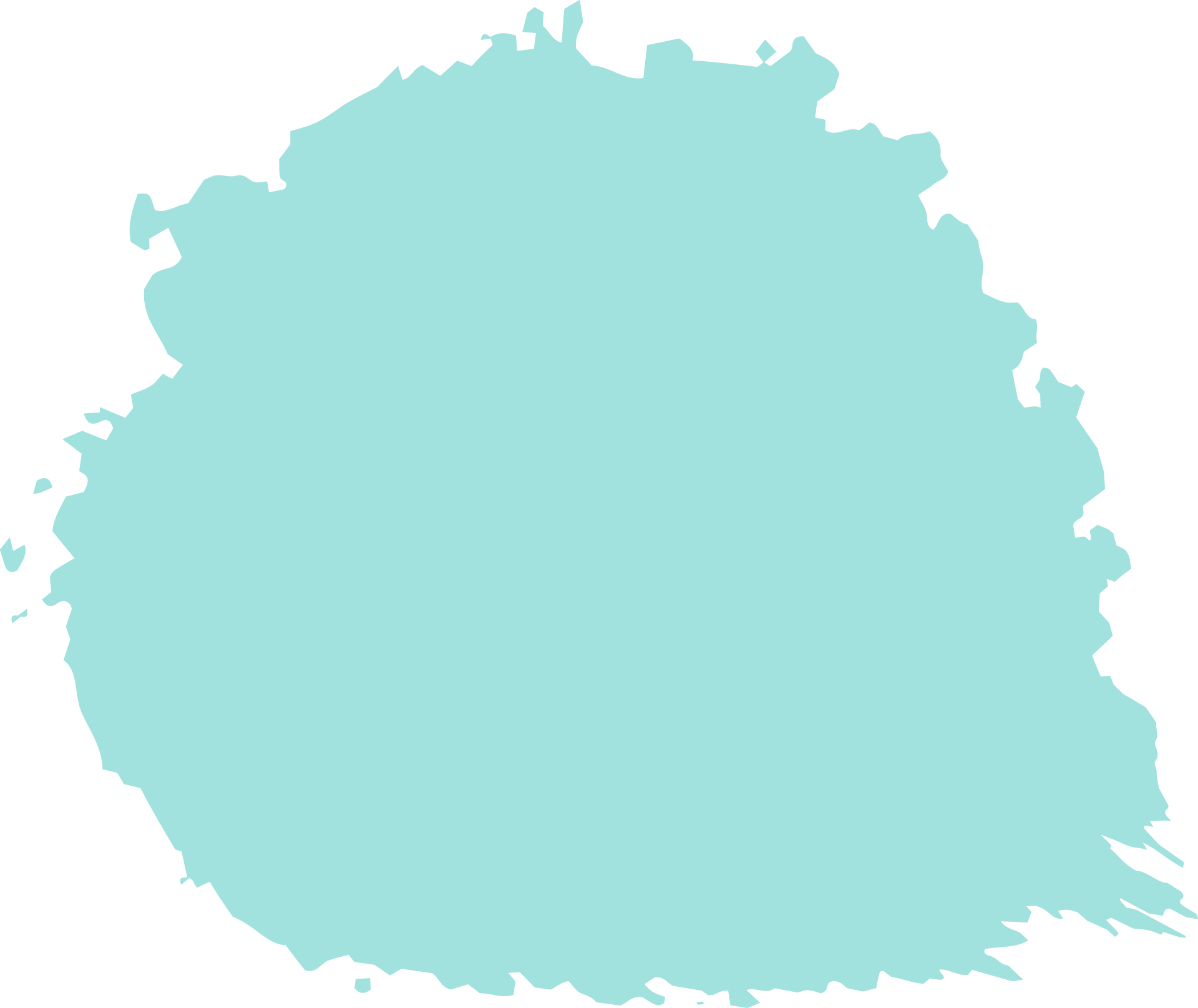 Định luật phản xạ ánh sáng
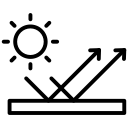 Thí nghiệm: Nghiên cứu hiện tượng phản xạ ánh sáng
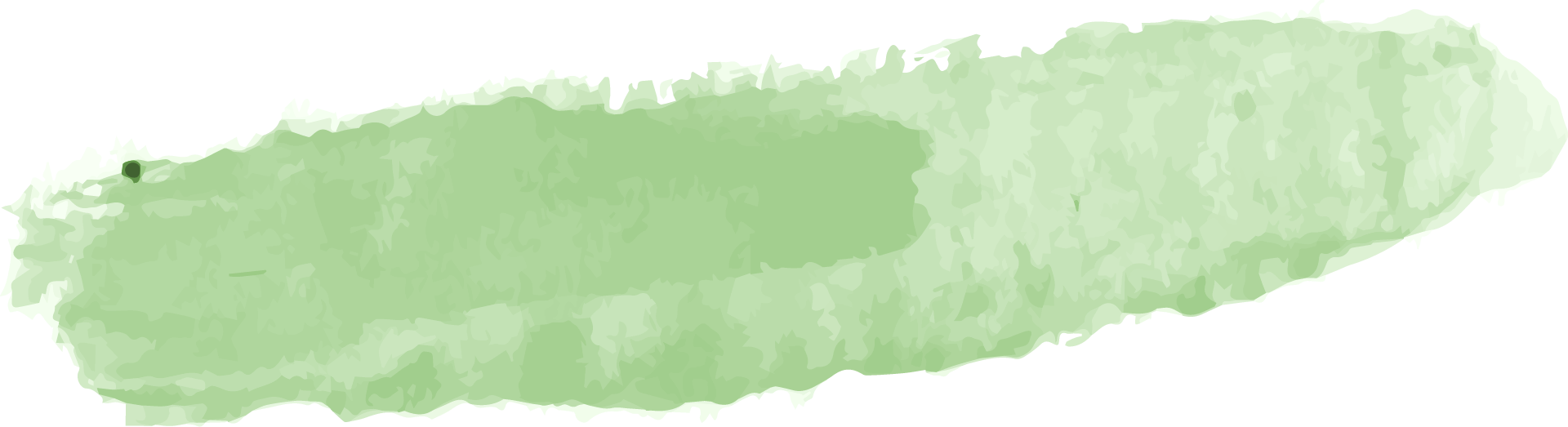 Bảng
0o
20o
30o
40o
50o
60o
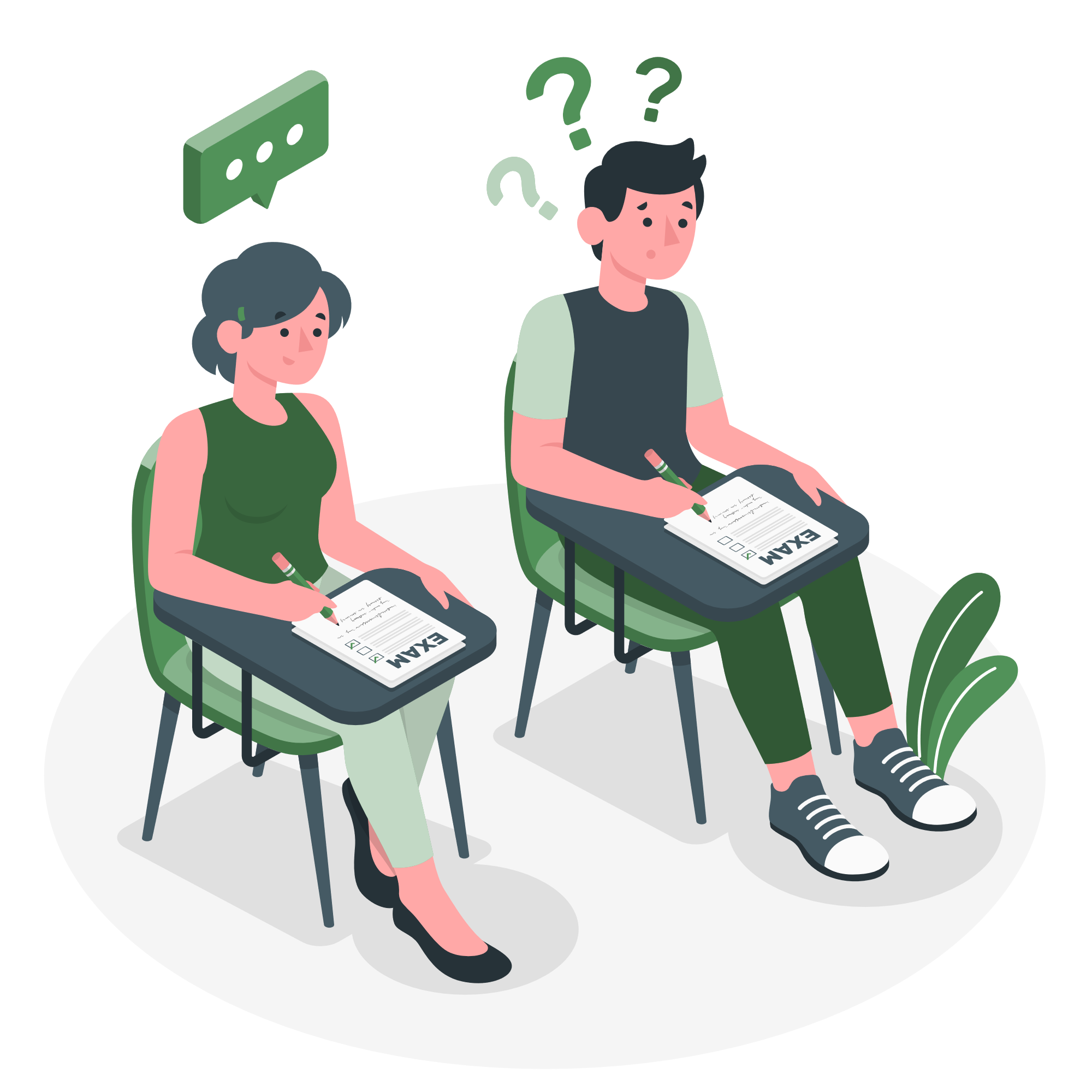 Từ kết quả thí nghiệm, hãy nêu nhận xét về:
Mặt phẳng chứa tia sáng phản xạ.
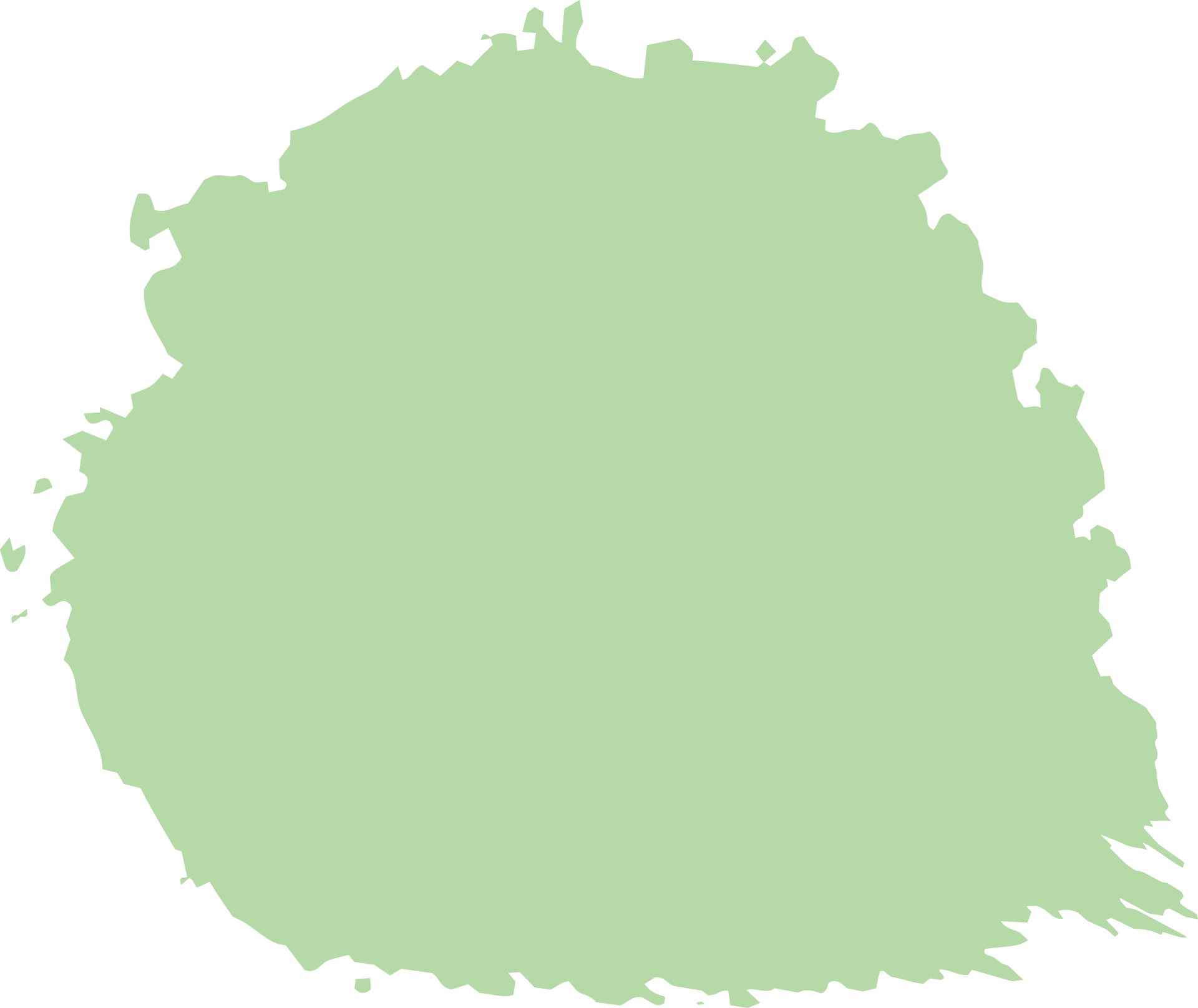 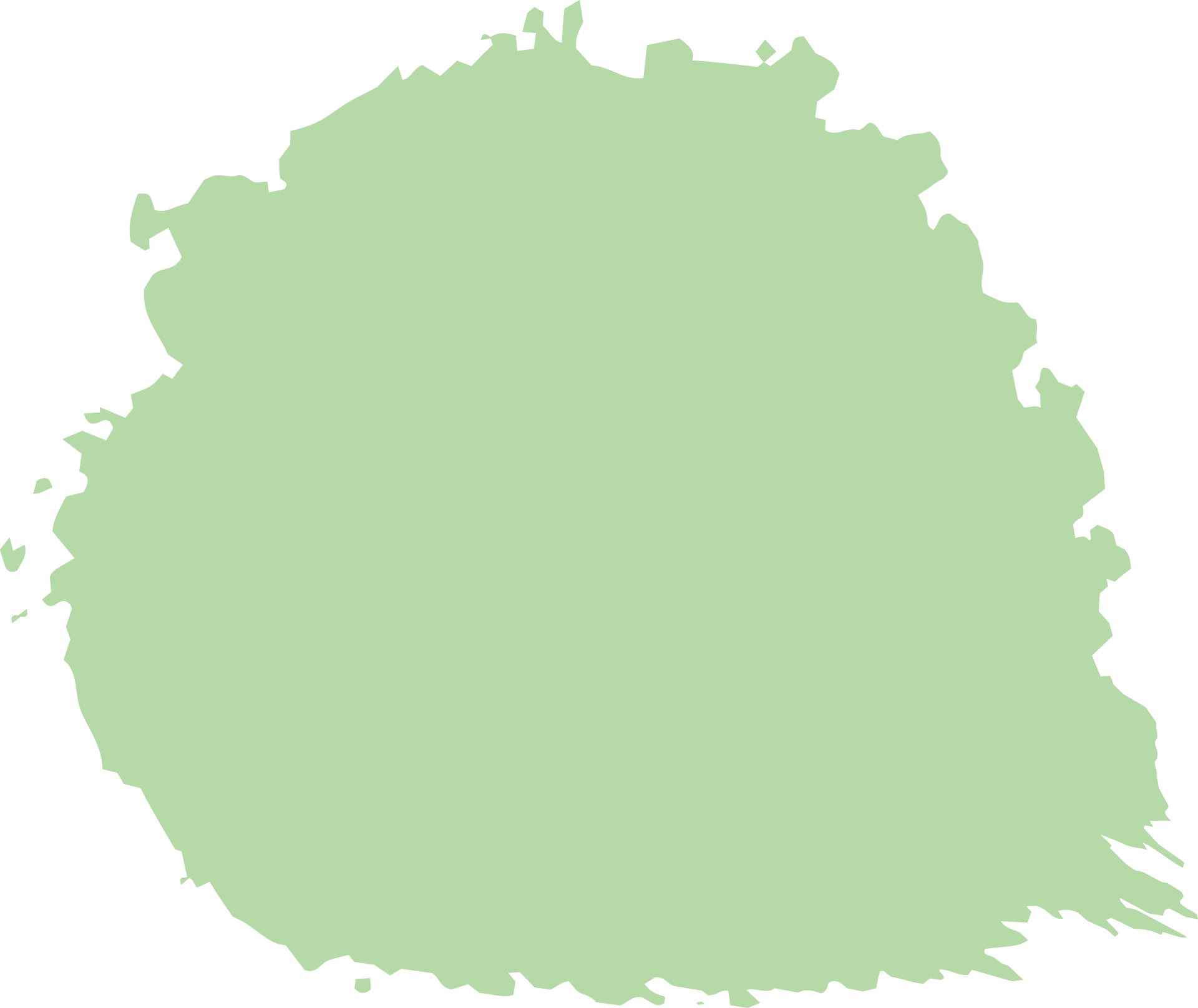 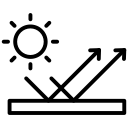 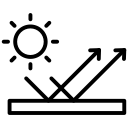 Mối liên hệ giữa góc phản xạ i’ và góc tới i.
Mặt phẳng chứa tia sáng phản xạ cùng nằm trong mặt phẳng chứa tia sáng tới và đường pháp tuyến
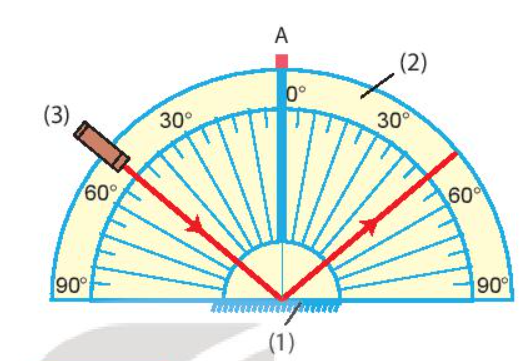 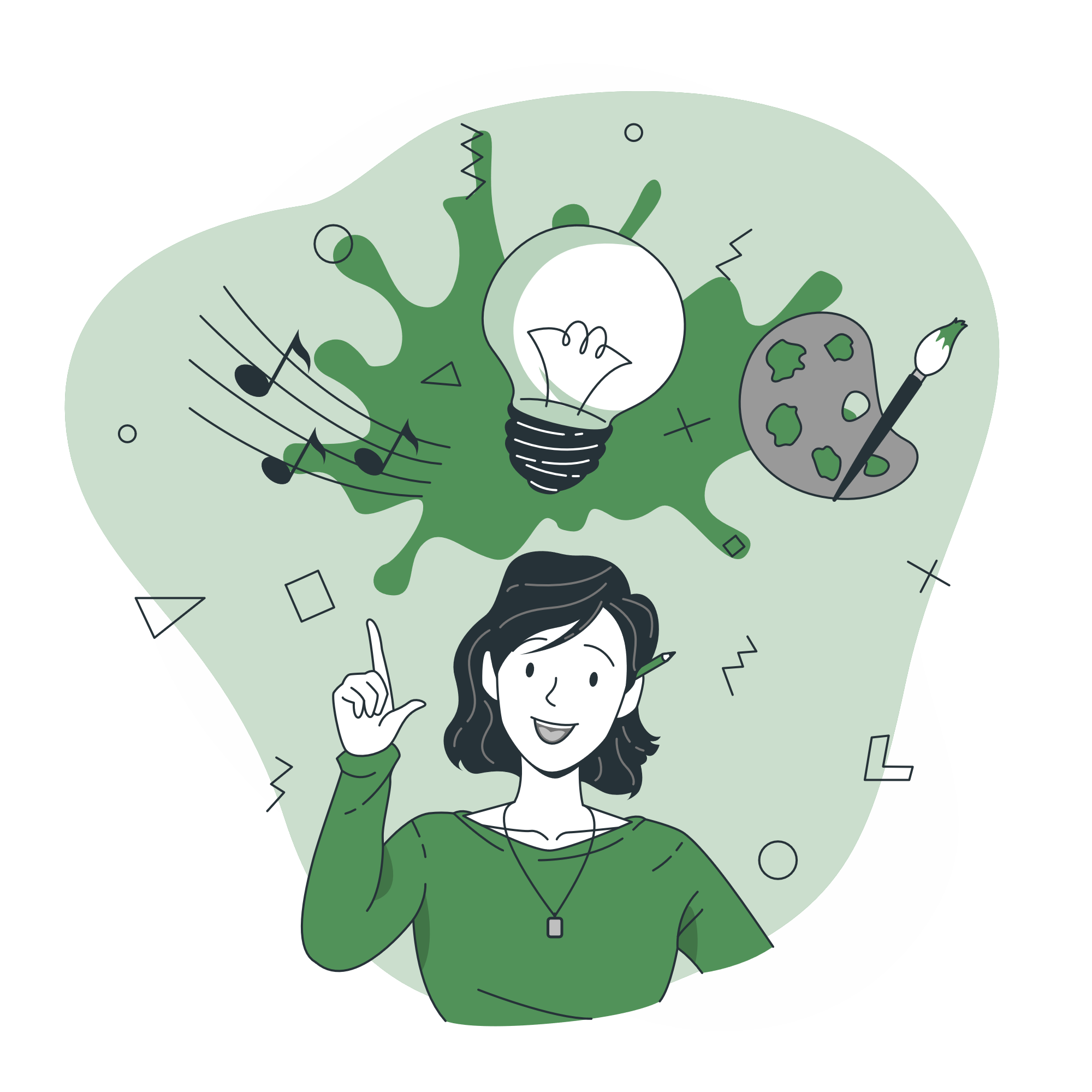 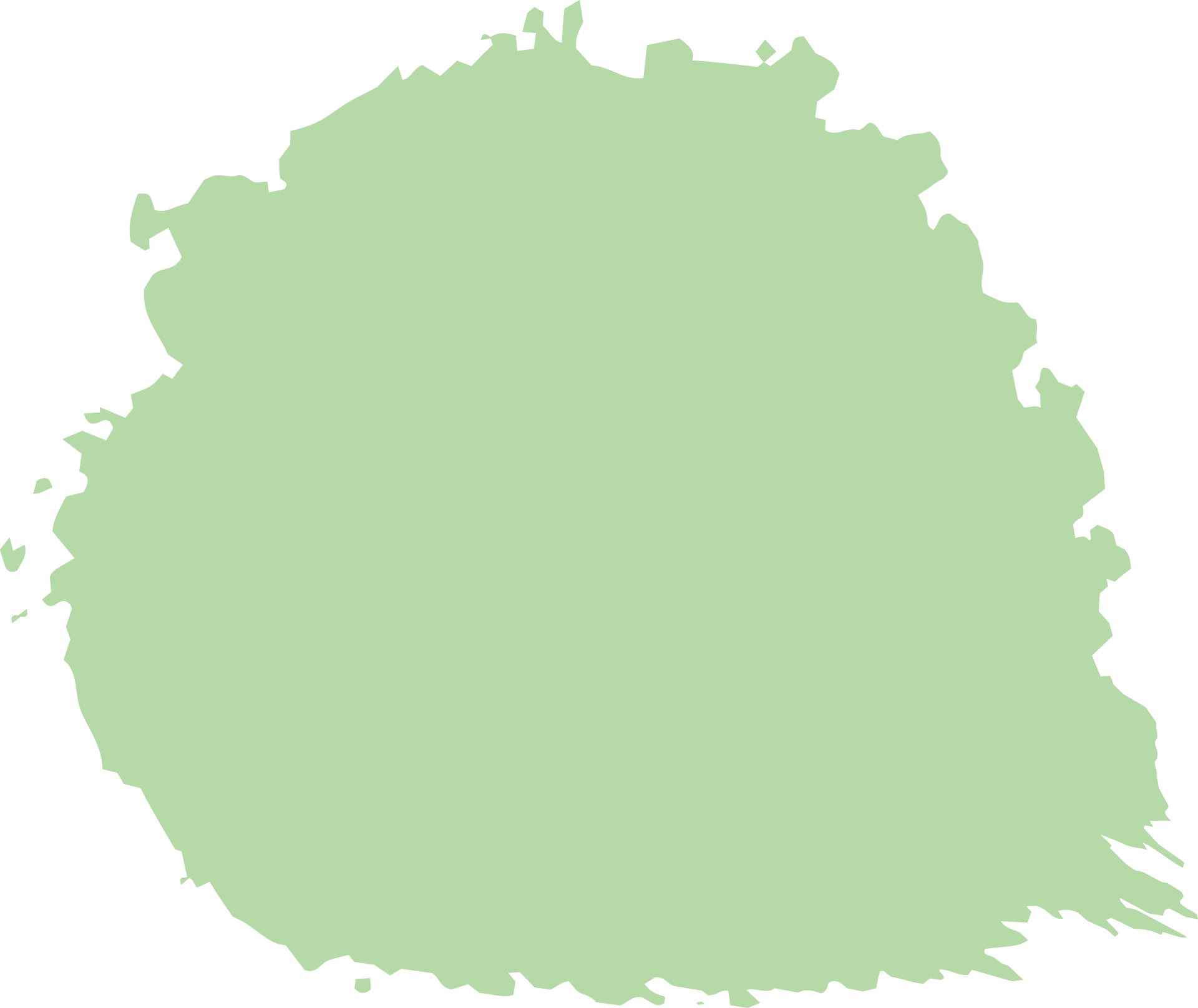 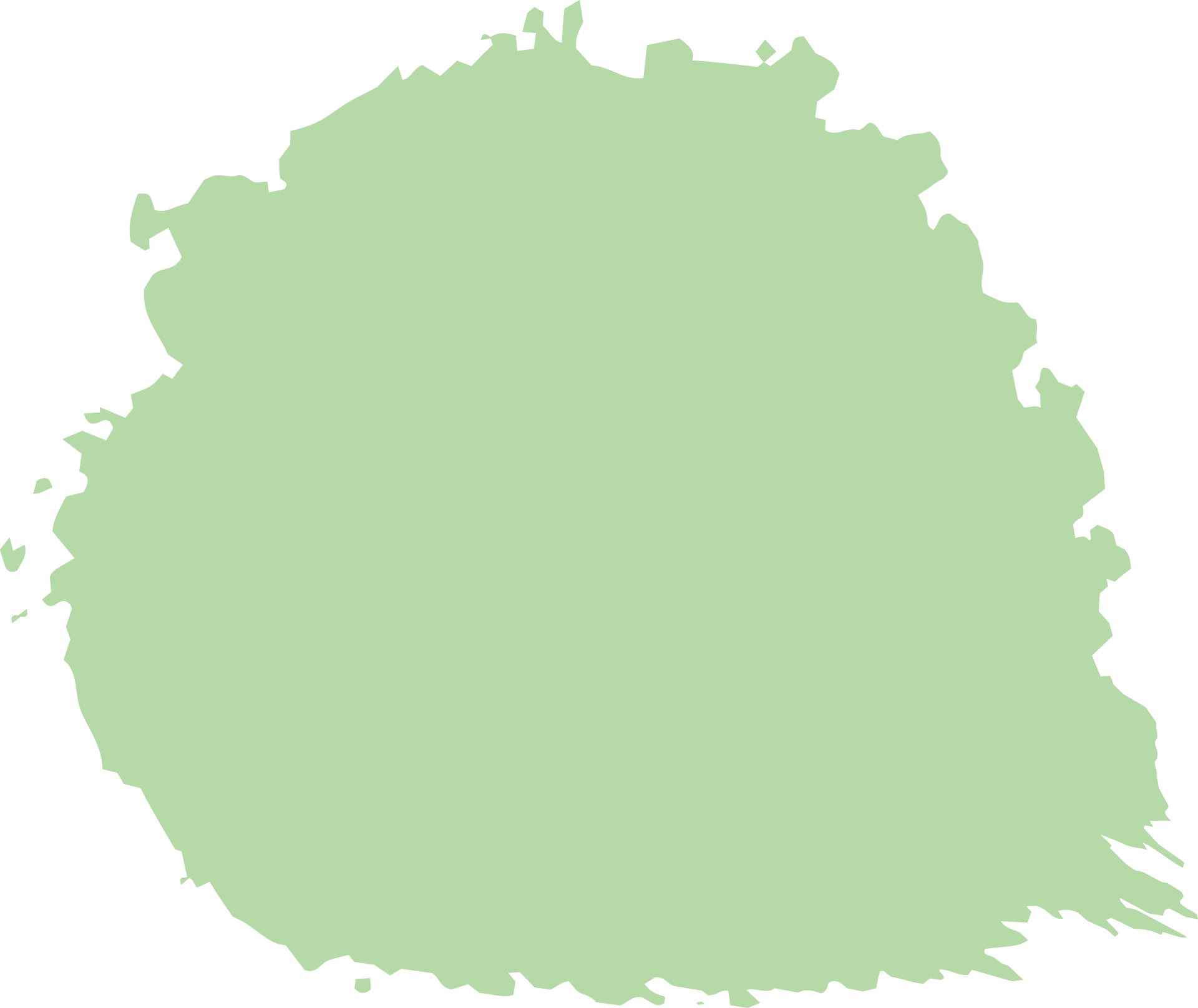 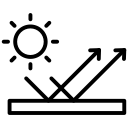 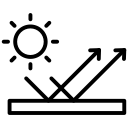 Hình 16.2
Góc phản xạ bằng góc tới (i = i′)
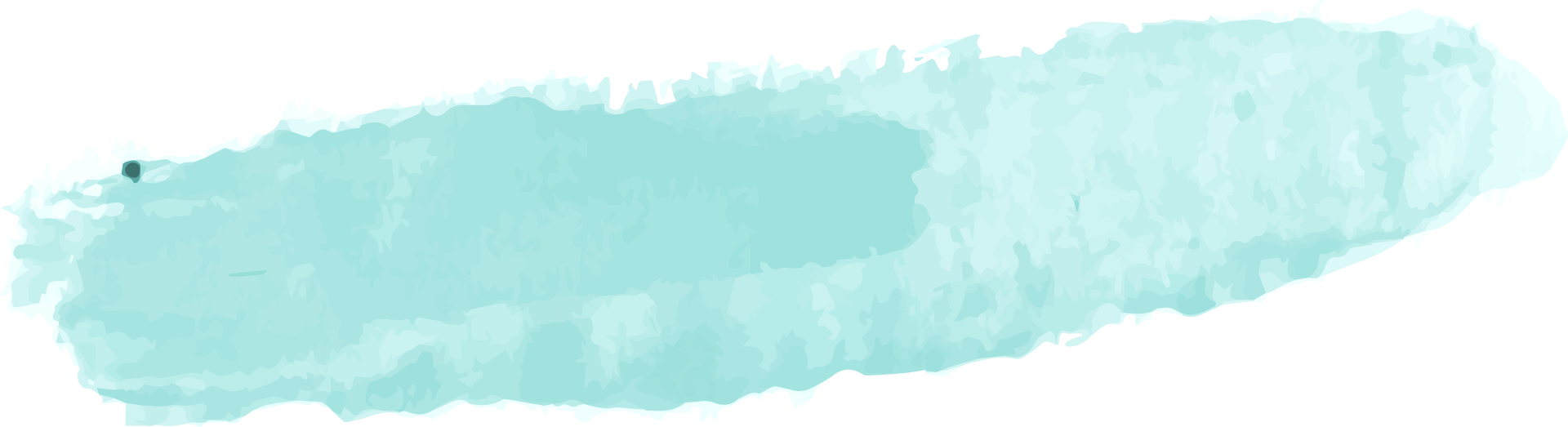 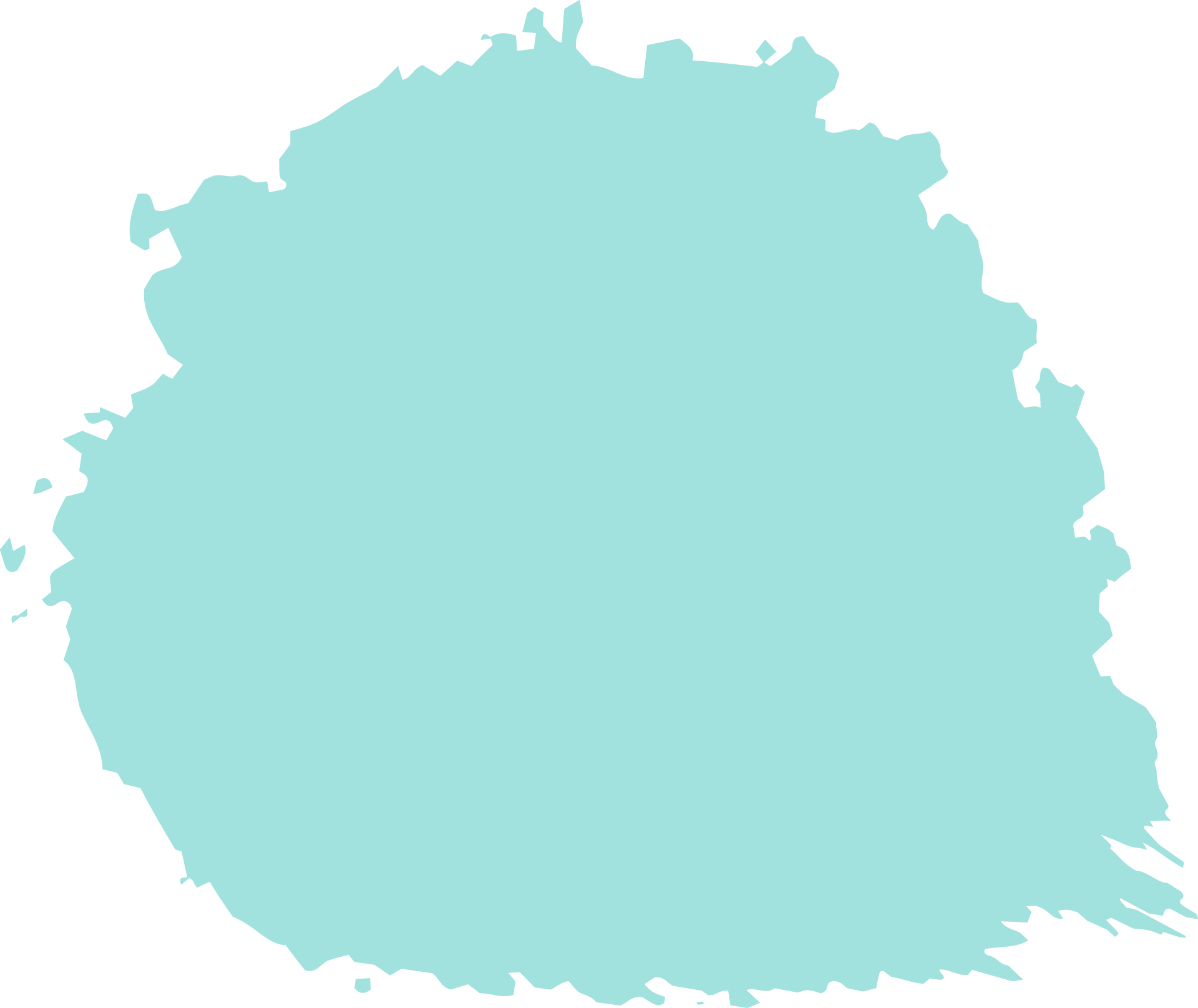 Định luật phản xạ ánh sáng
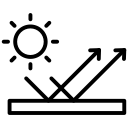 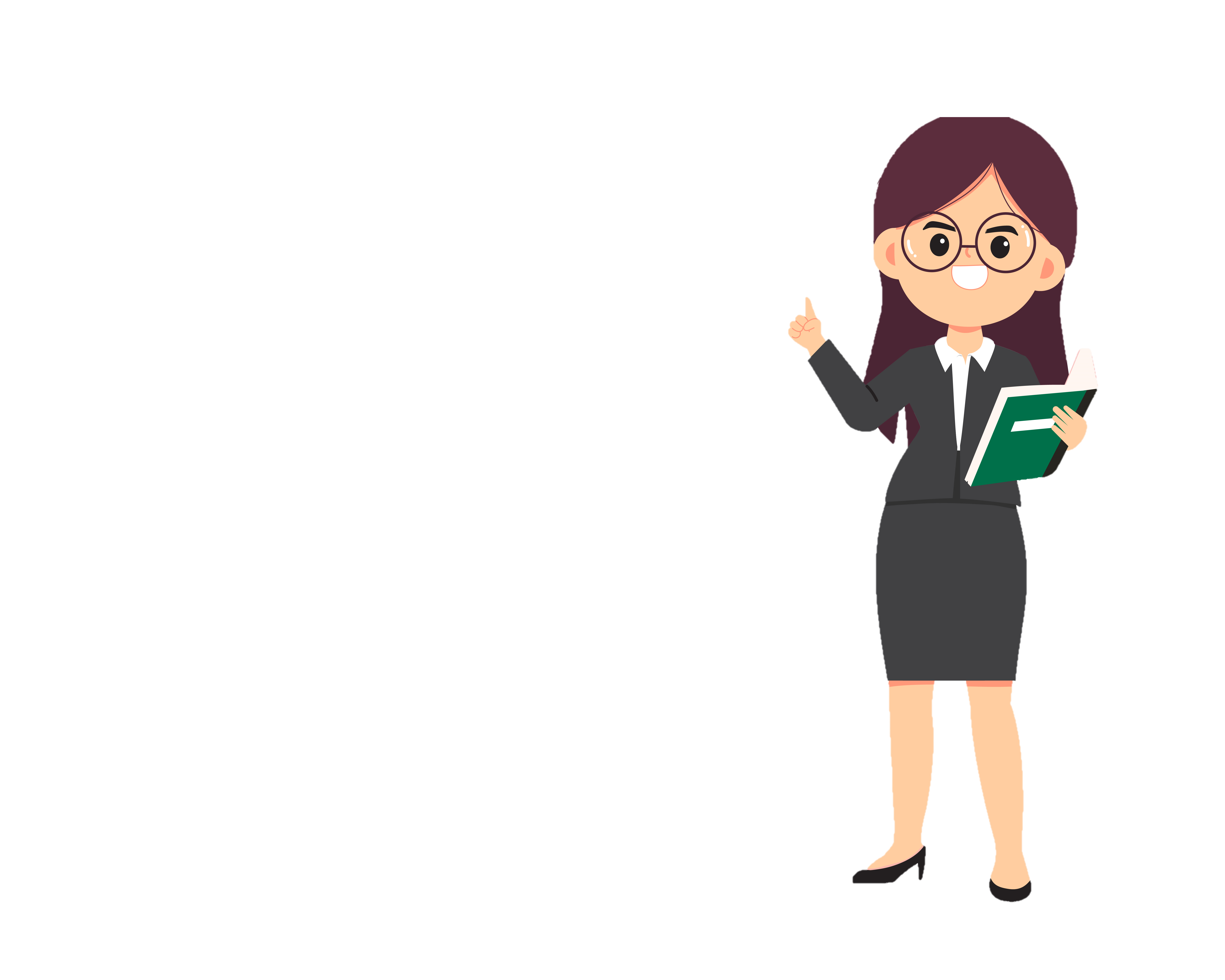 Tia phản xạ nằm trong mặt phẳng tới
Góc phản xạ bằng góc tới : i = i′
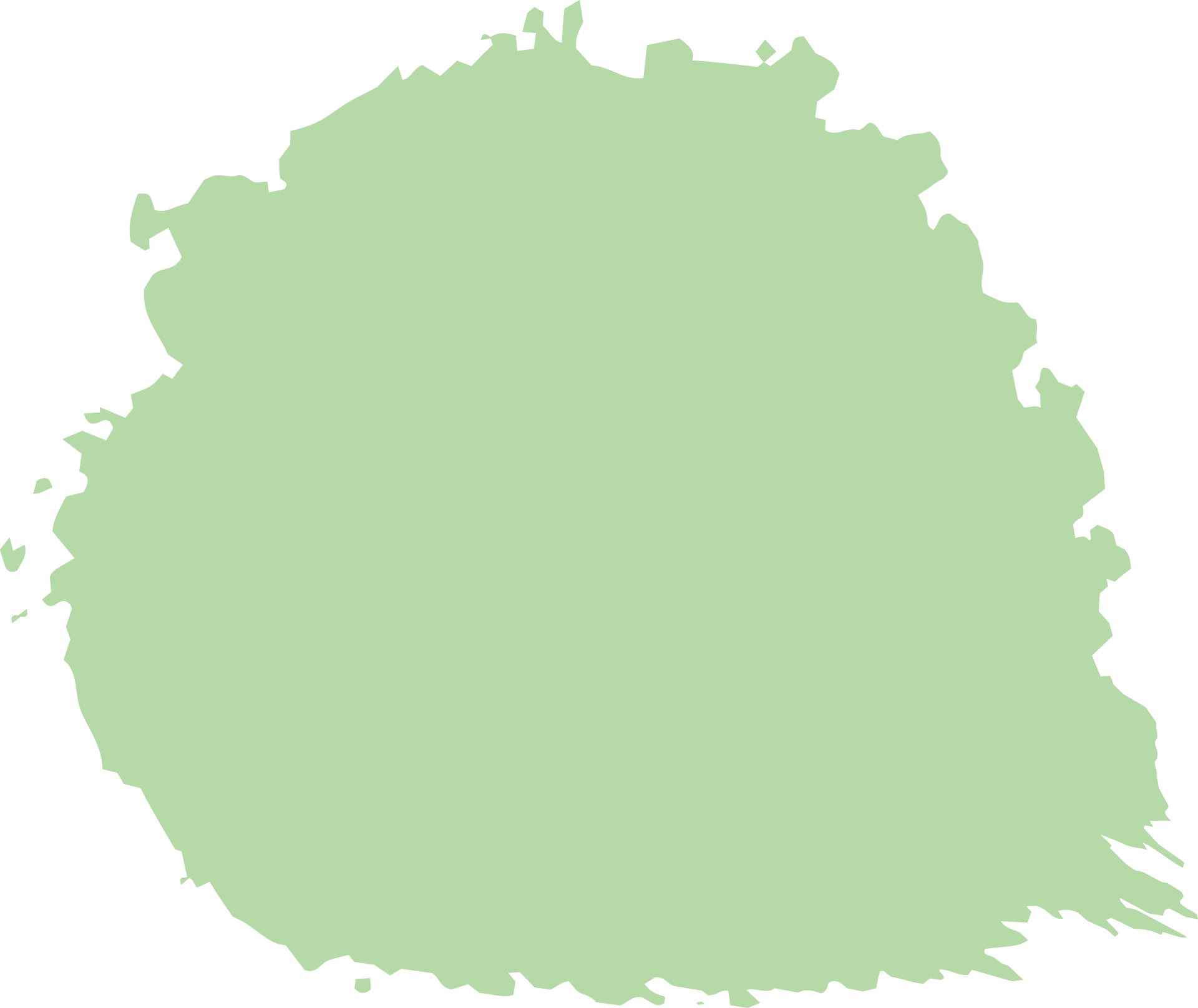 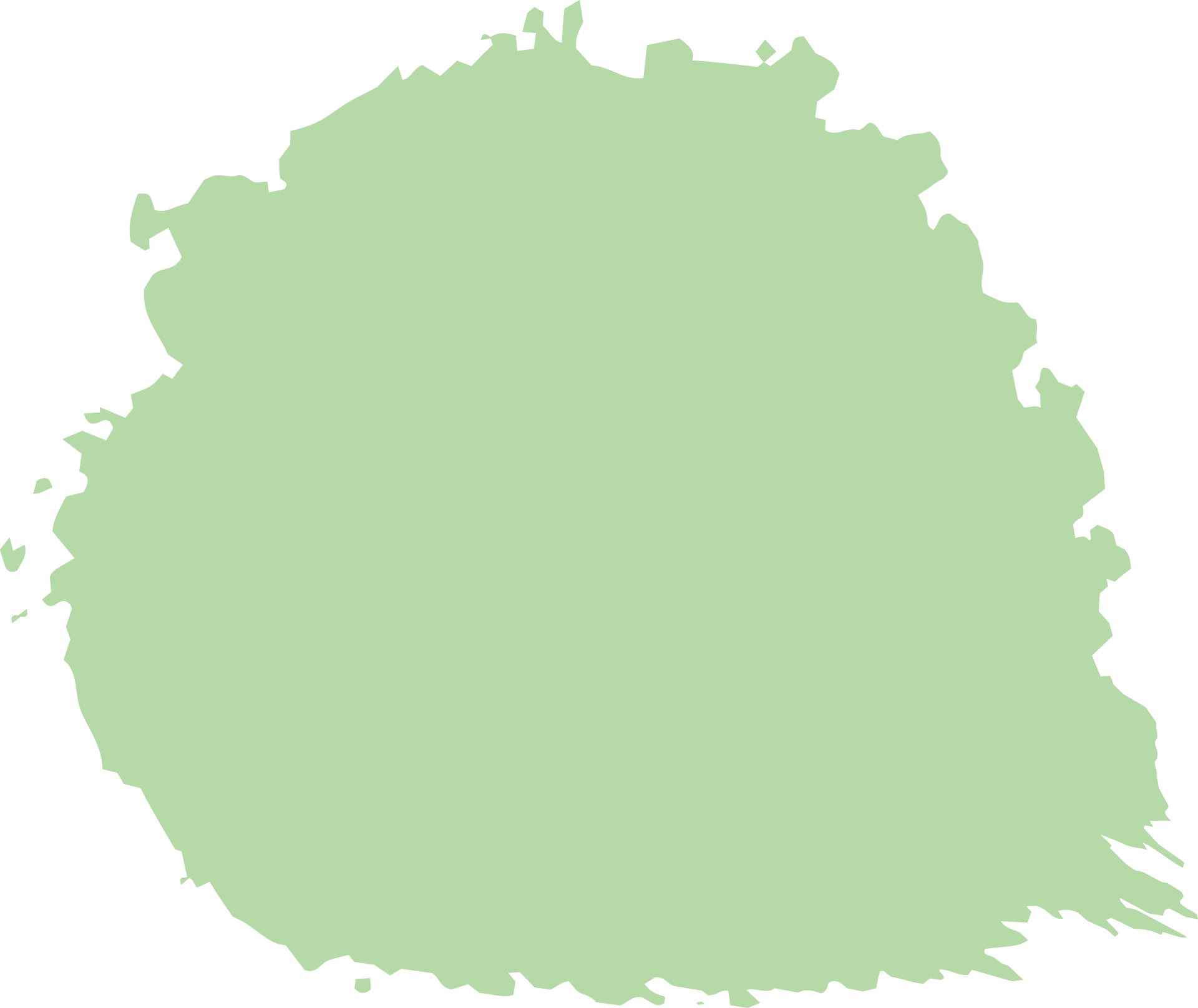 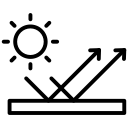 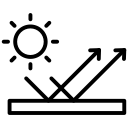 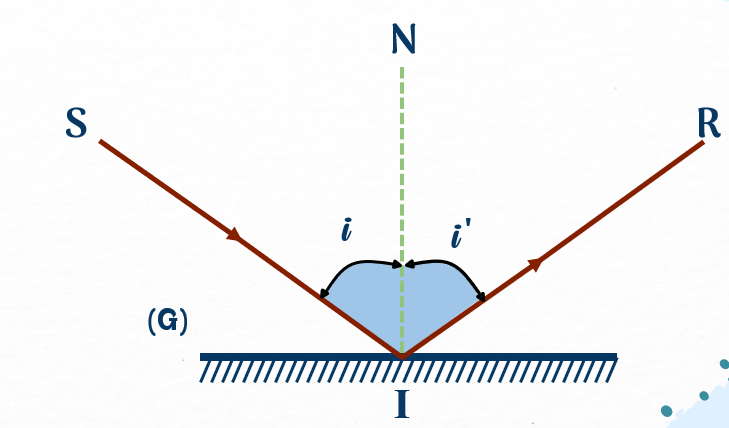 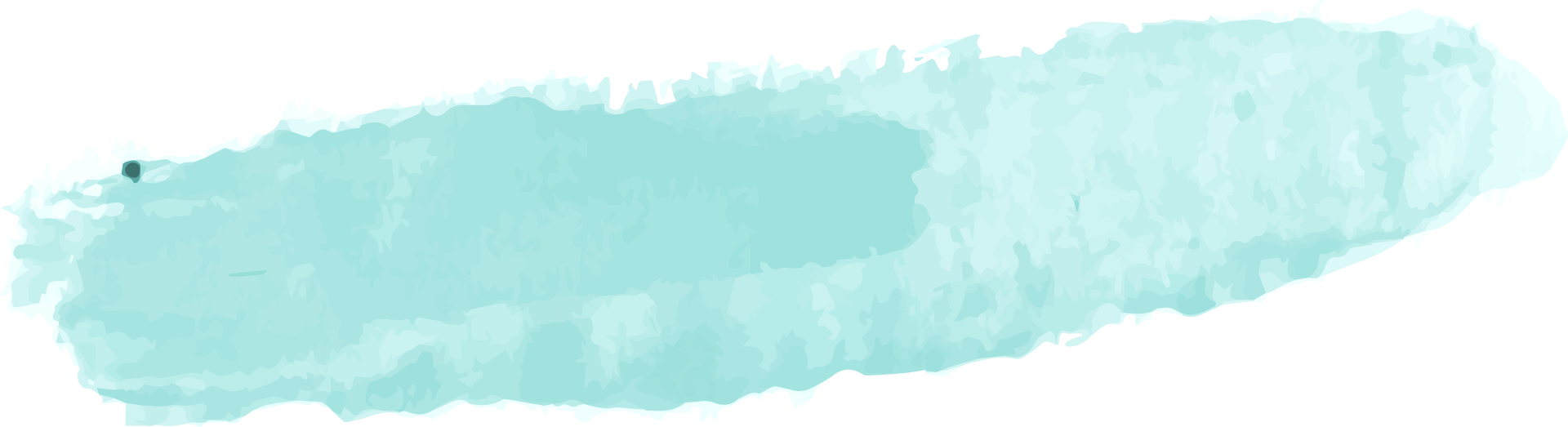 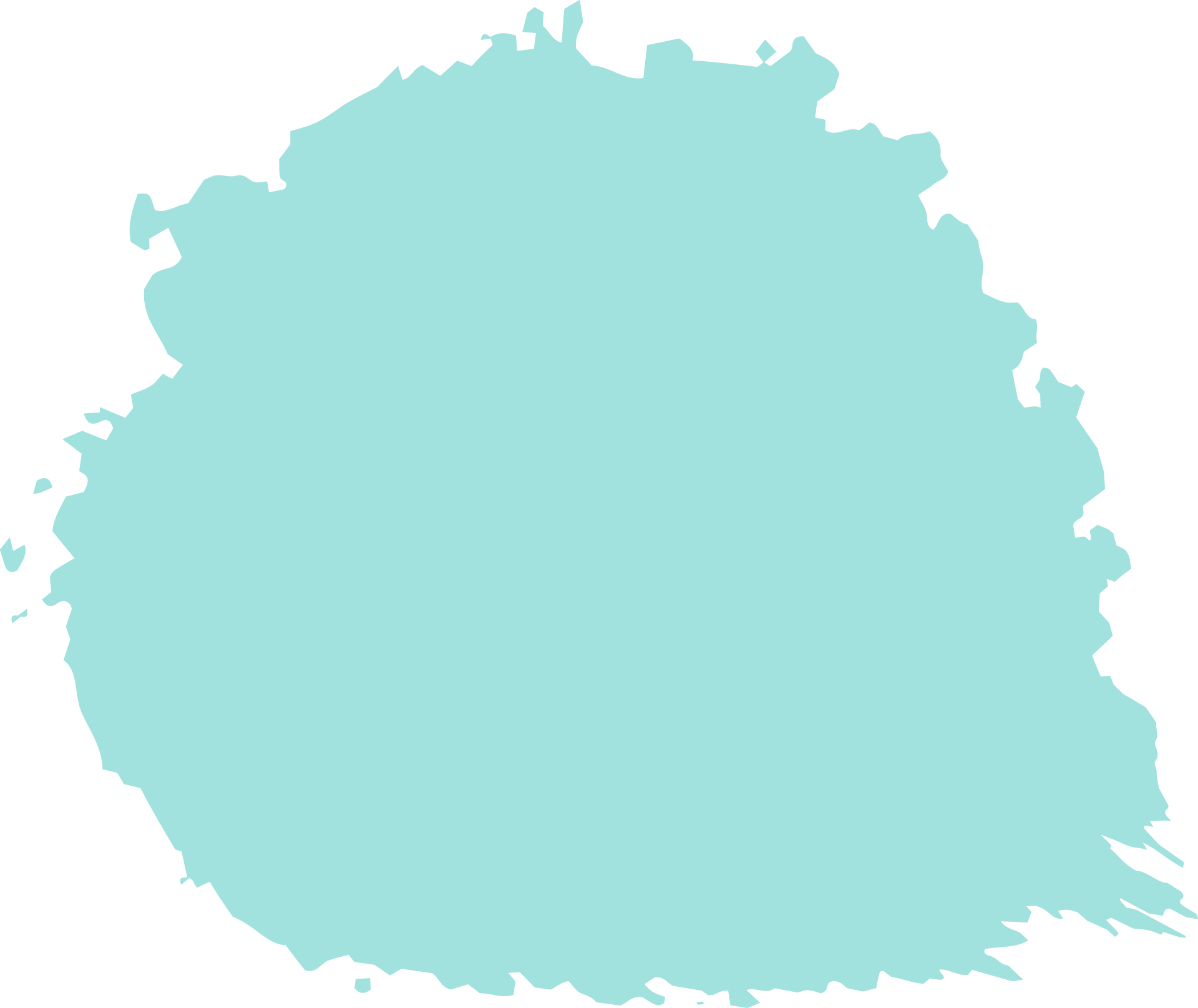 Định luật phản xạ ánh sáng
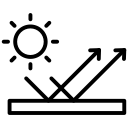 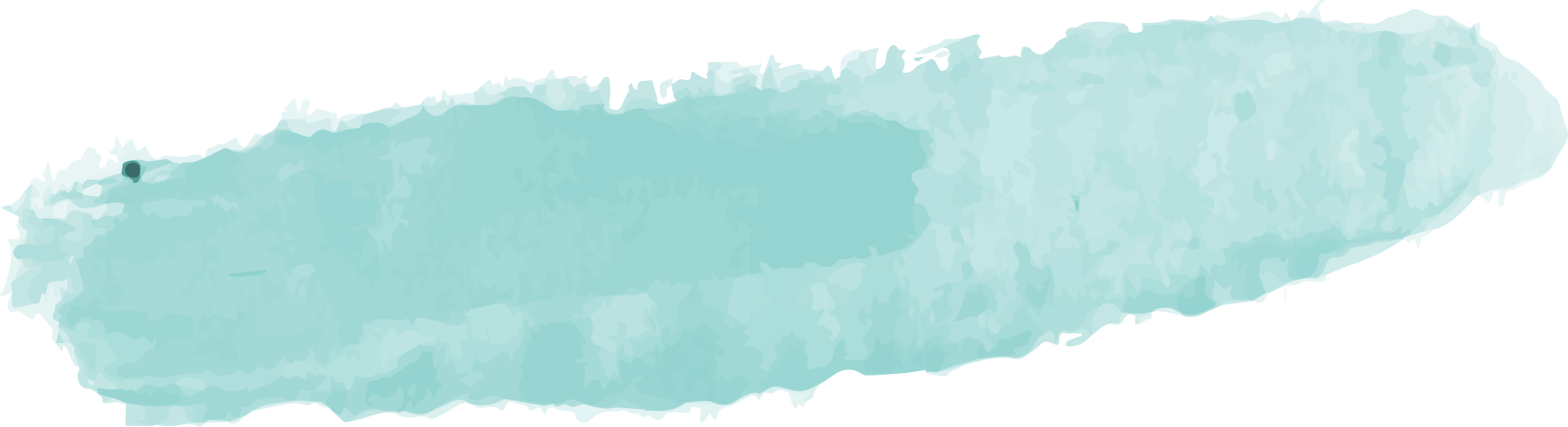 Cách vẽ tia phản xạ
Vẽ pháp tuyến IN
N
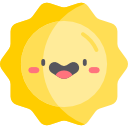 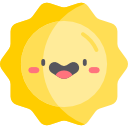 S
R
i
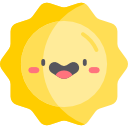 i ′
(G)
I
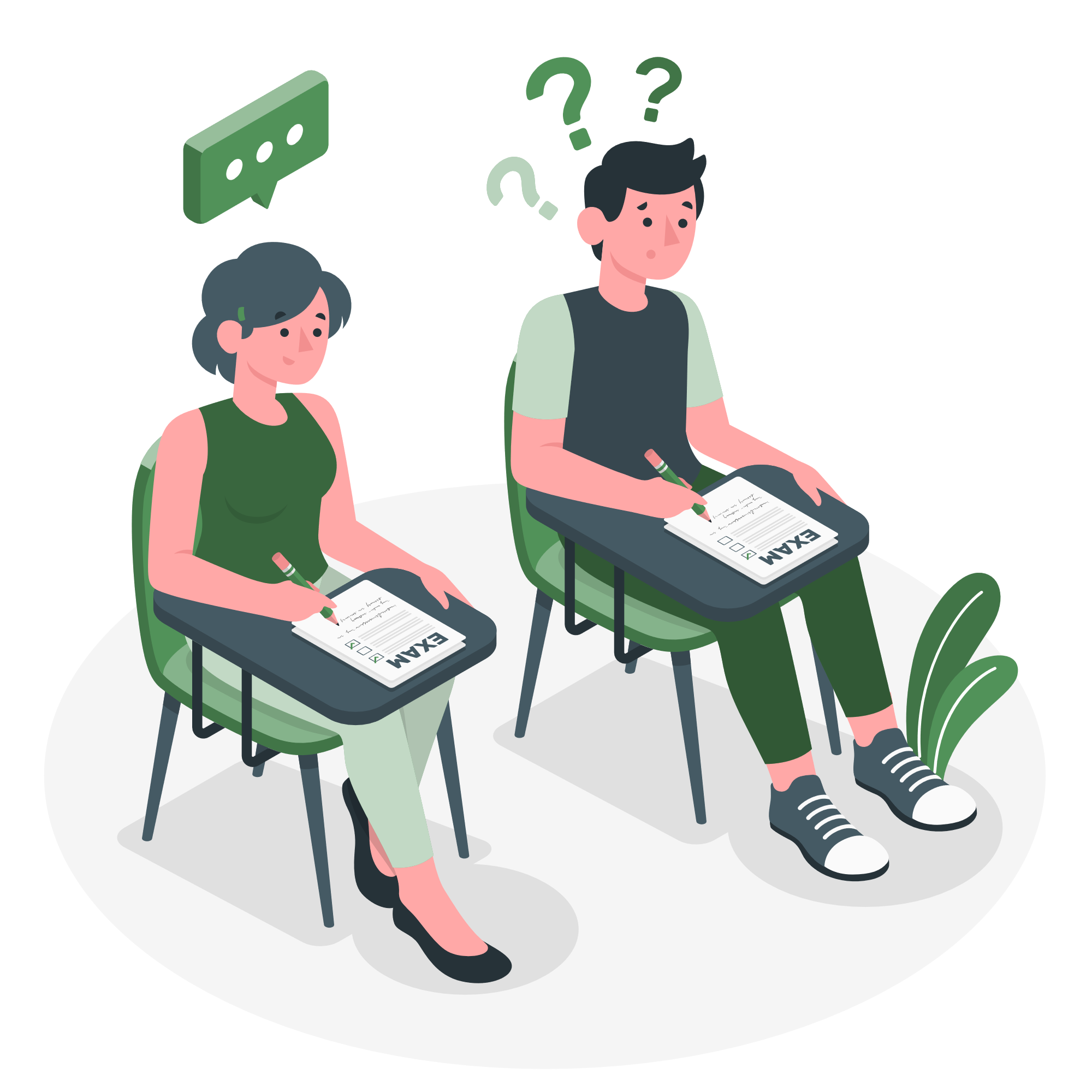 Có thể viết công thức của định luật phản xạ ánh sáng i = i' được không? Tại sao?
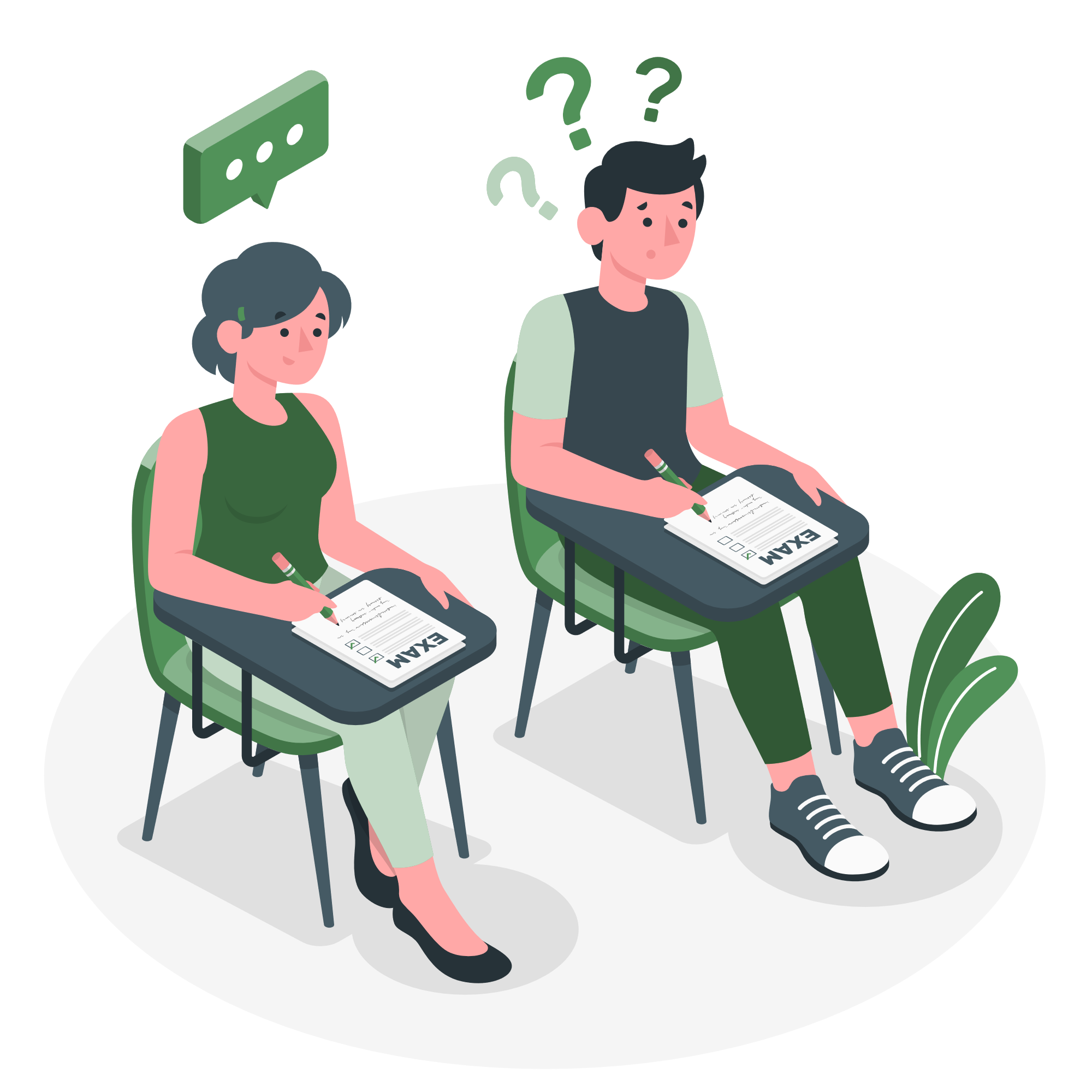 Có thể viết công thức của định luật phản xạ ánh sáng i = i' 
Góc tới tạo bởi tia tới và pháp tuyến, được kí hiệu là i.
Góc phản xạ là góc tạo bởi tia phản xạ và pháp tuyến, được kí hiệu là i’.
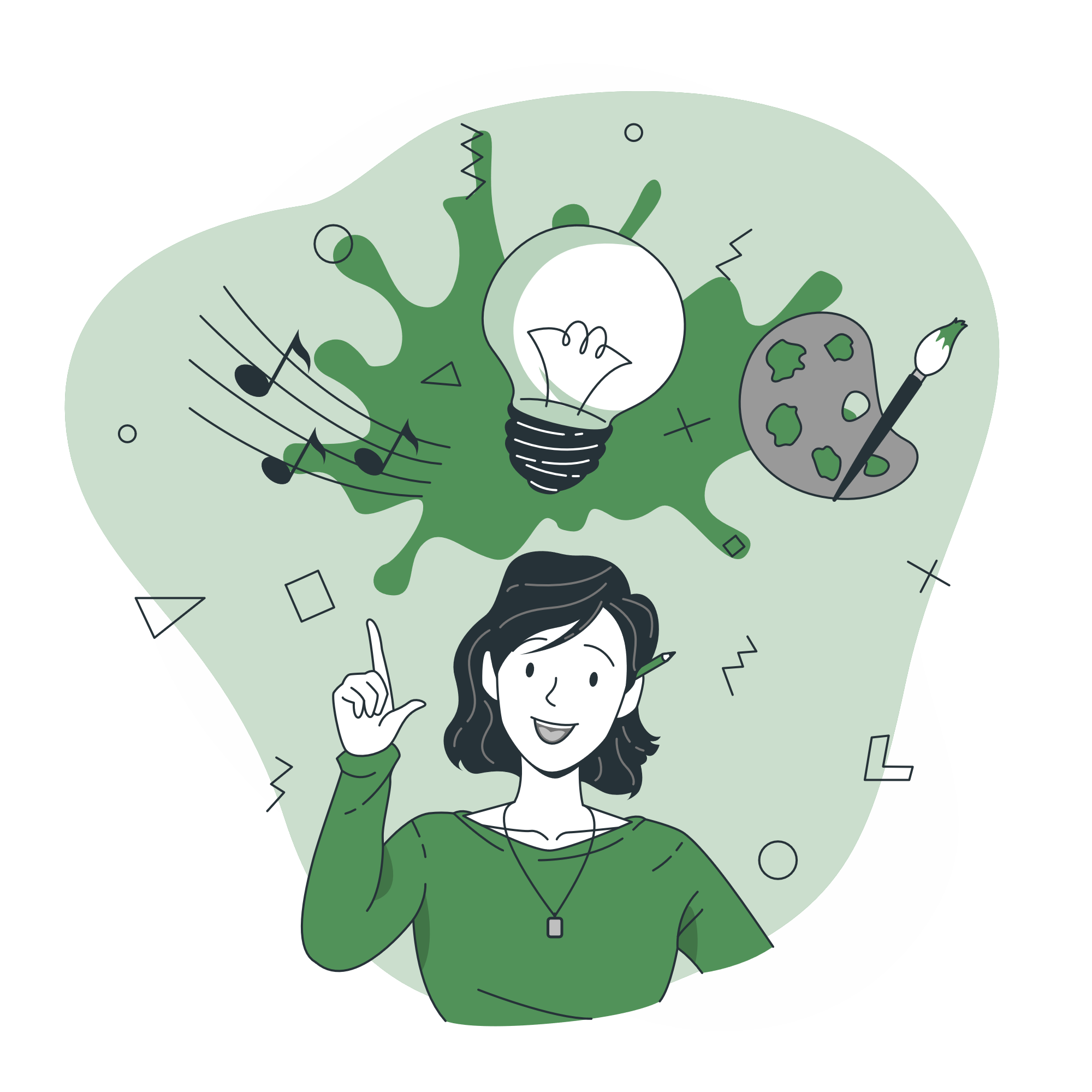 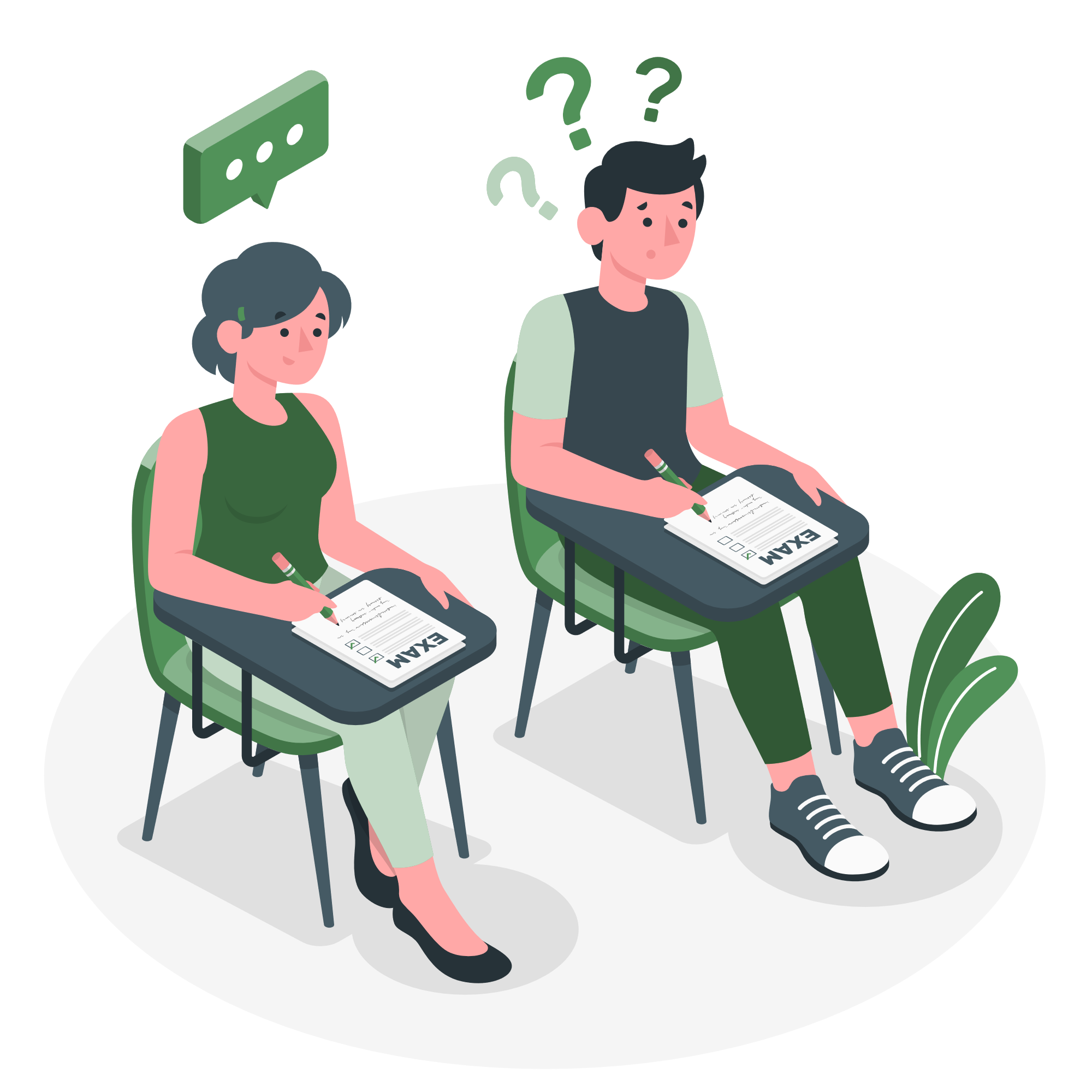 Chiếu tia sáng tới dưới góc tới 30o vào gương phẳng đặt thẳng đứng, vẽ hình biểu diễn tia sáng tới và tia sáng phản xạ.
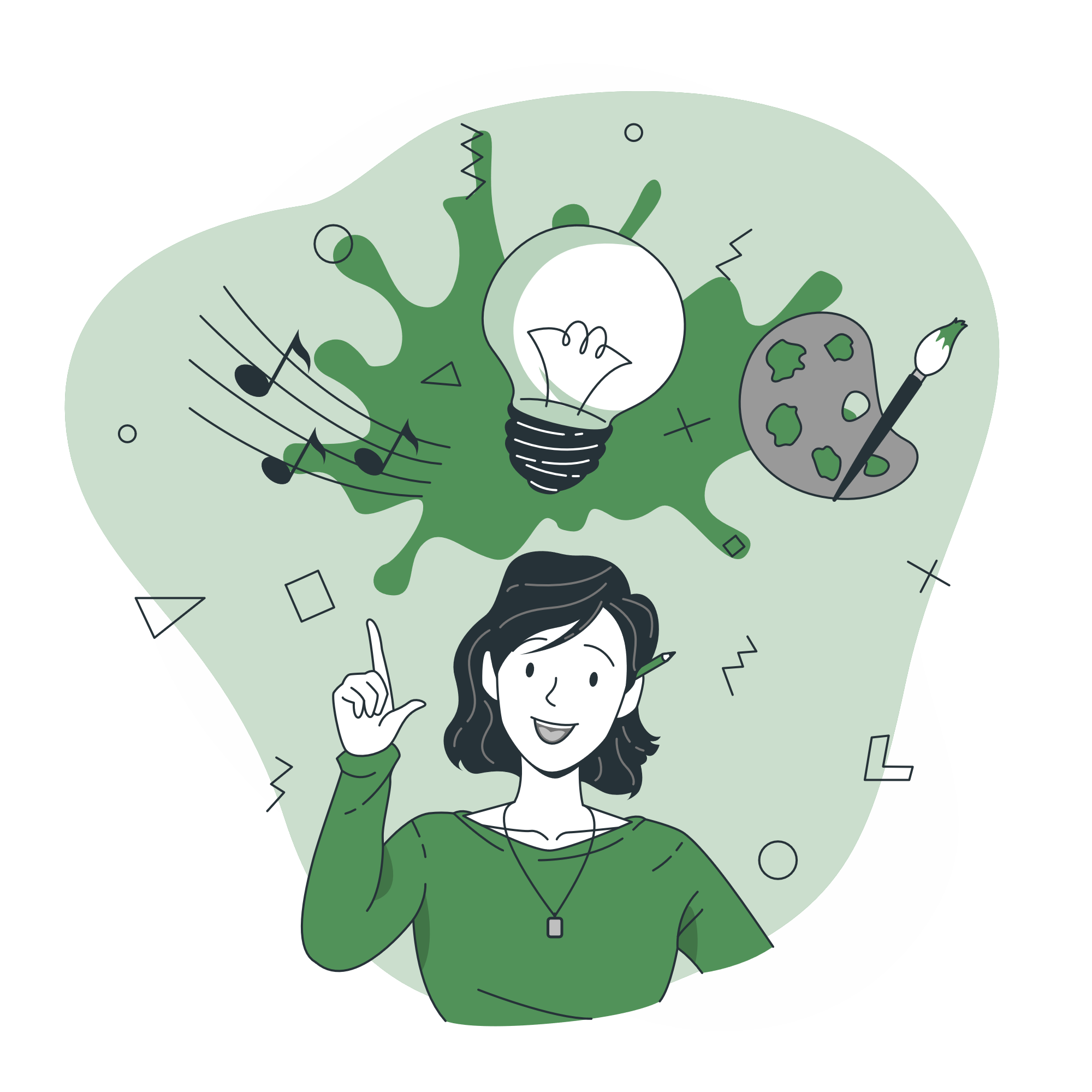 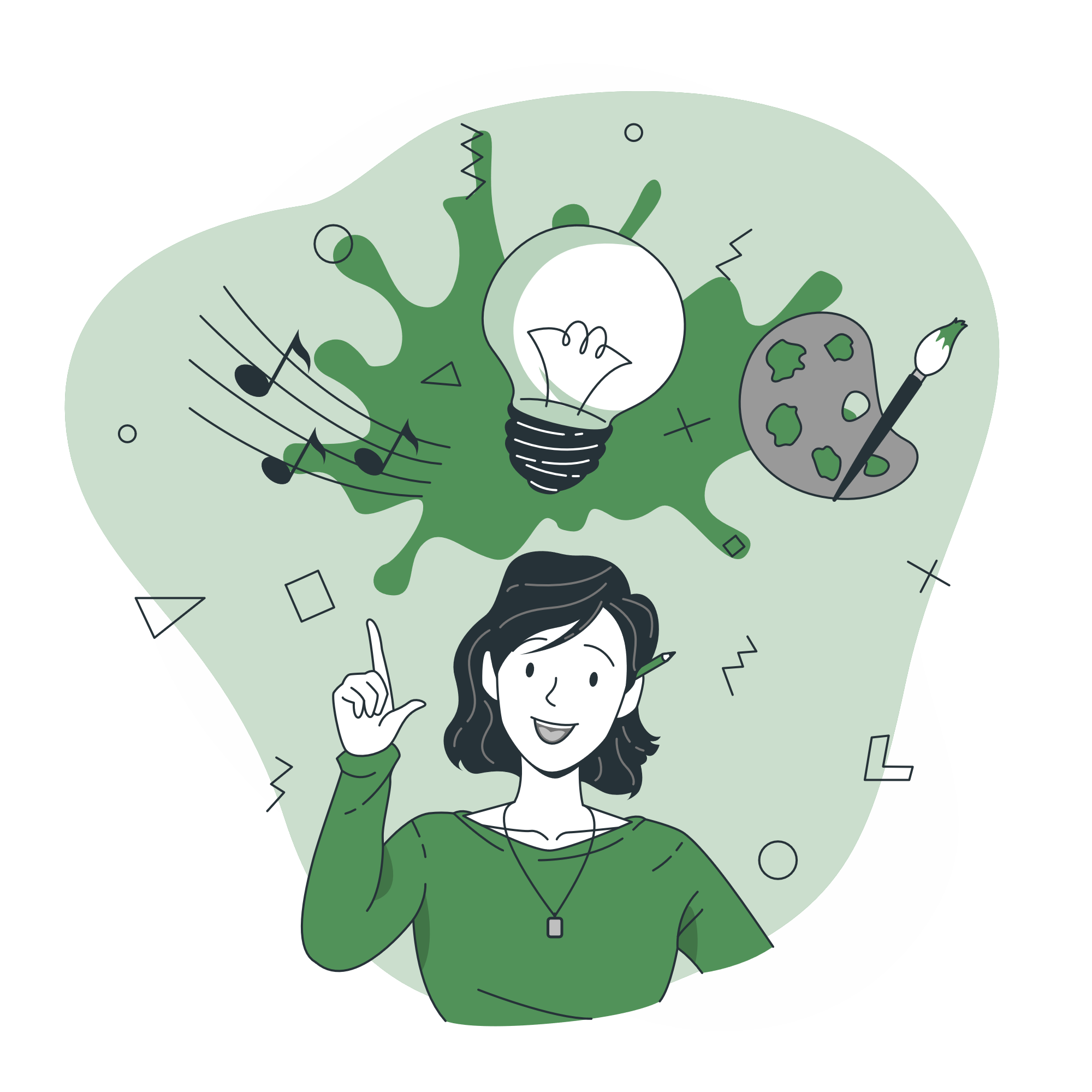 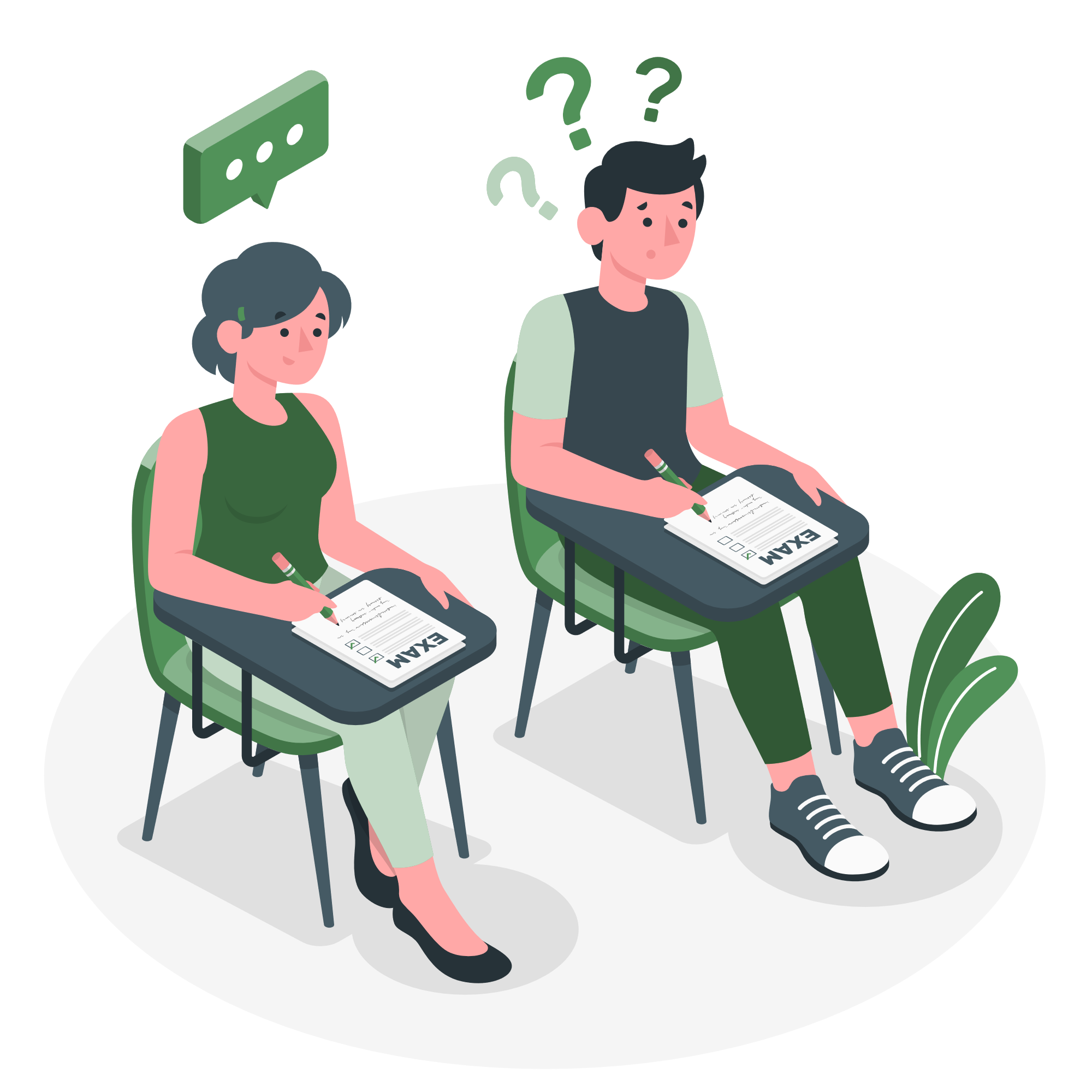 Chiếu một tia sáng vào gương phẳng đặt nằm ngang ta được tia sáng phản xạ vuông góc với tia sáng tới. Em hãy tính góc tới và góc phản xạ. Vẽ hình
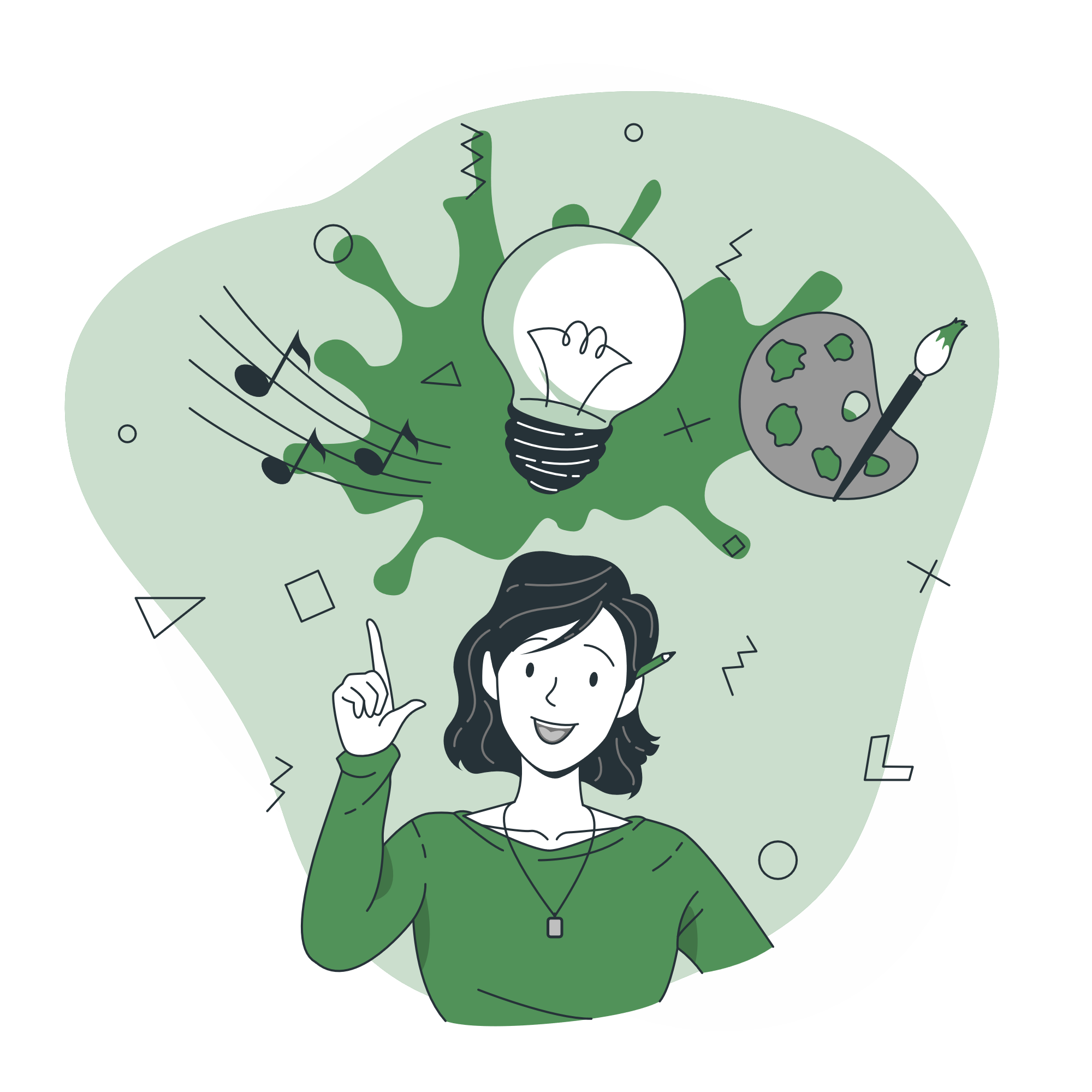 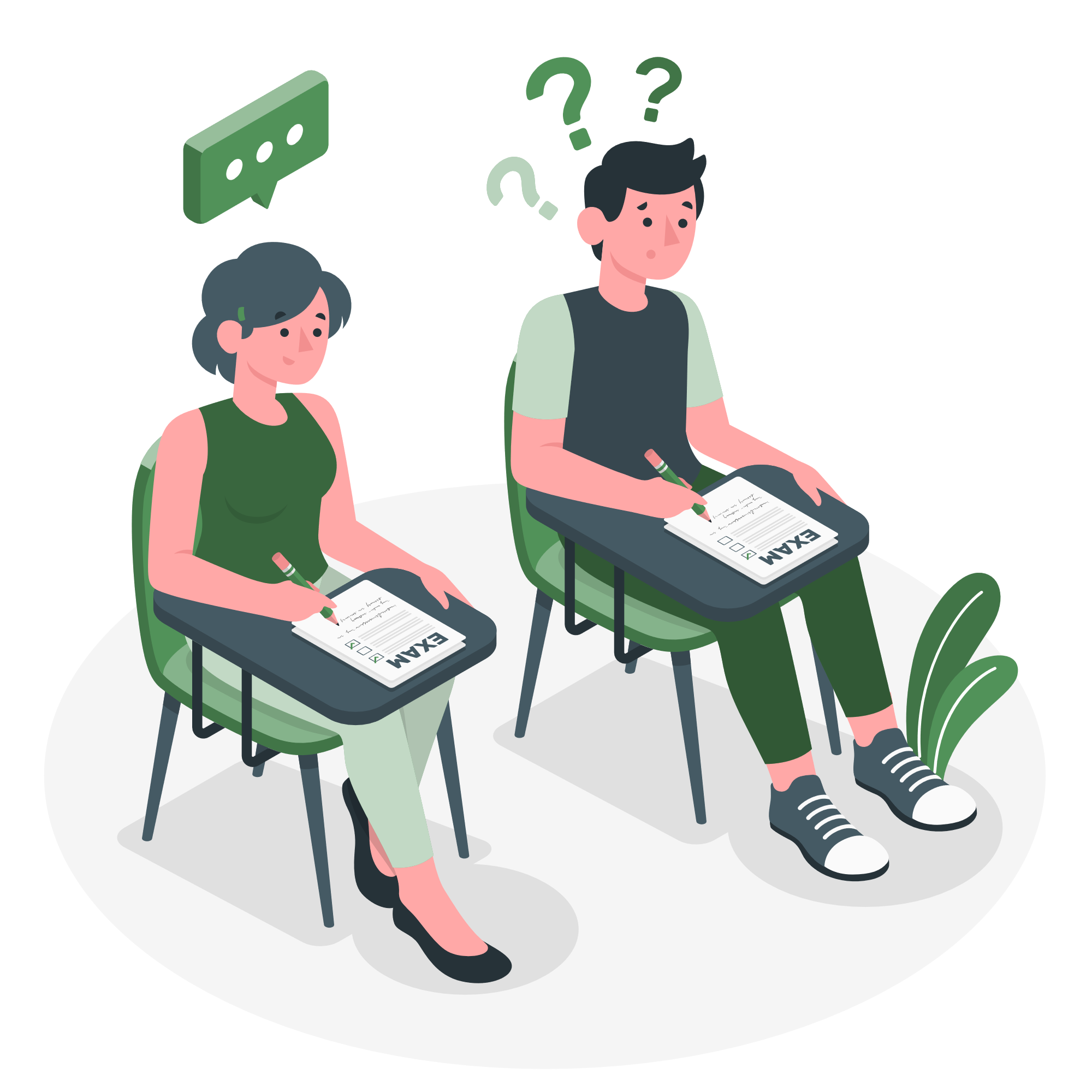 Theo định luật phản xạ ánh sáng i = i’
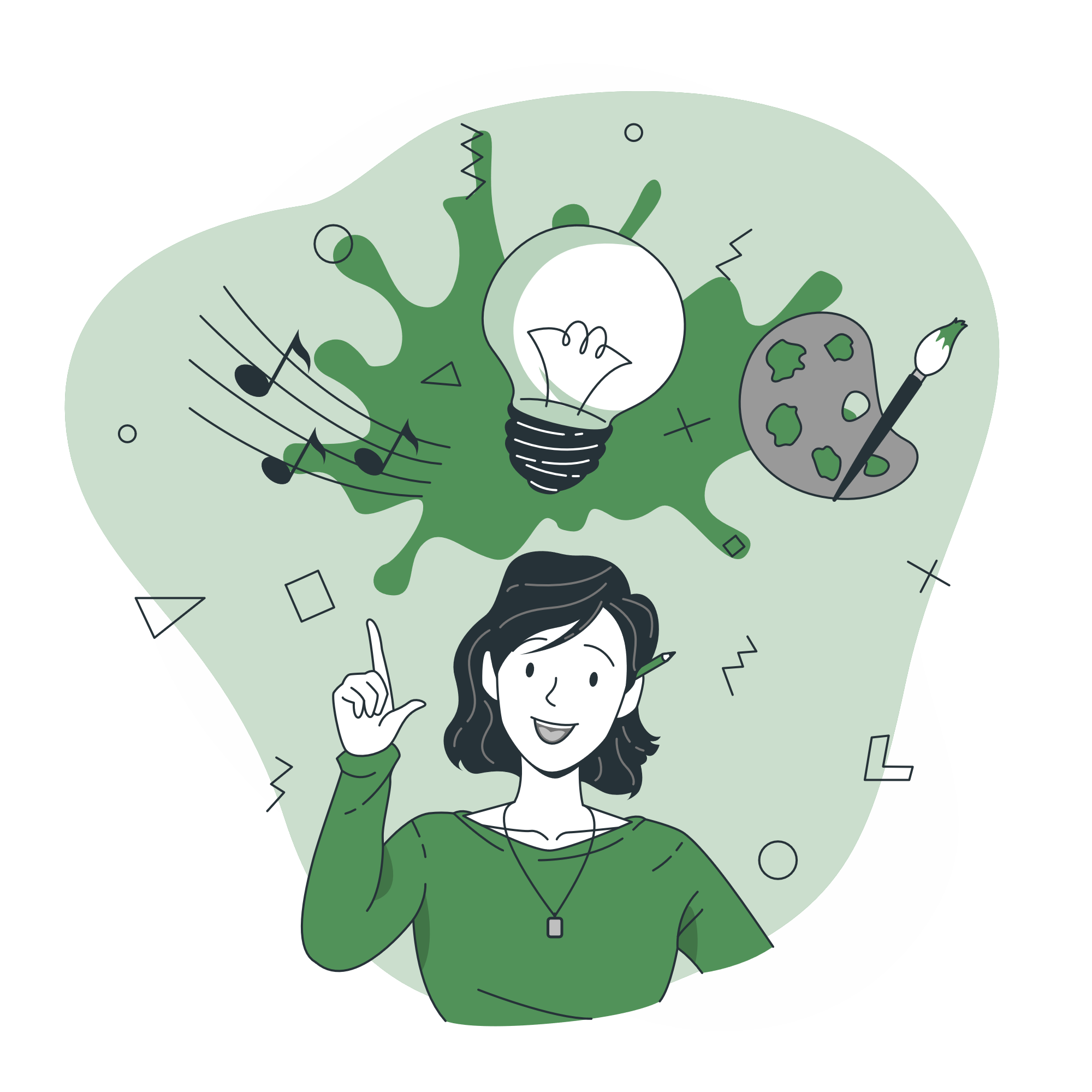 03
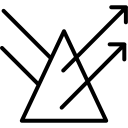 PHẢN XẠ VÀ PHẢN XẠ khuếch TÁN
Em hãy vẽ các tia sáng phản xạ của các tia sáng tới trong Hình 16.3a và 16.3b.
Nhận xét về hướng của các tia sáng phản xạ đã vẽ trong Hình 16.3a và 16.3b. Giải thích.
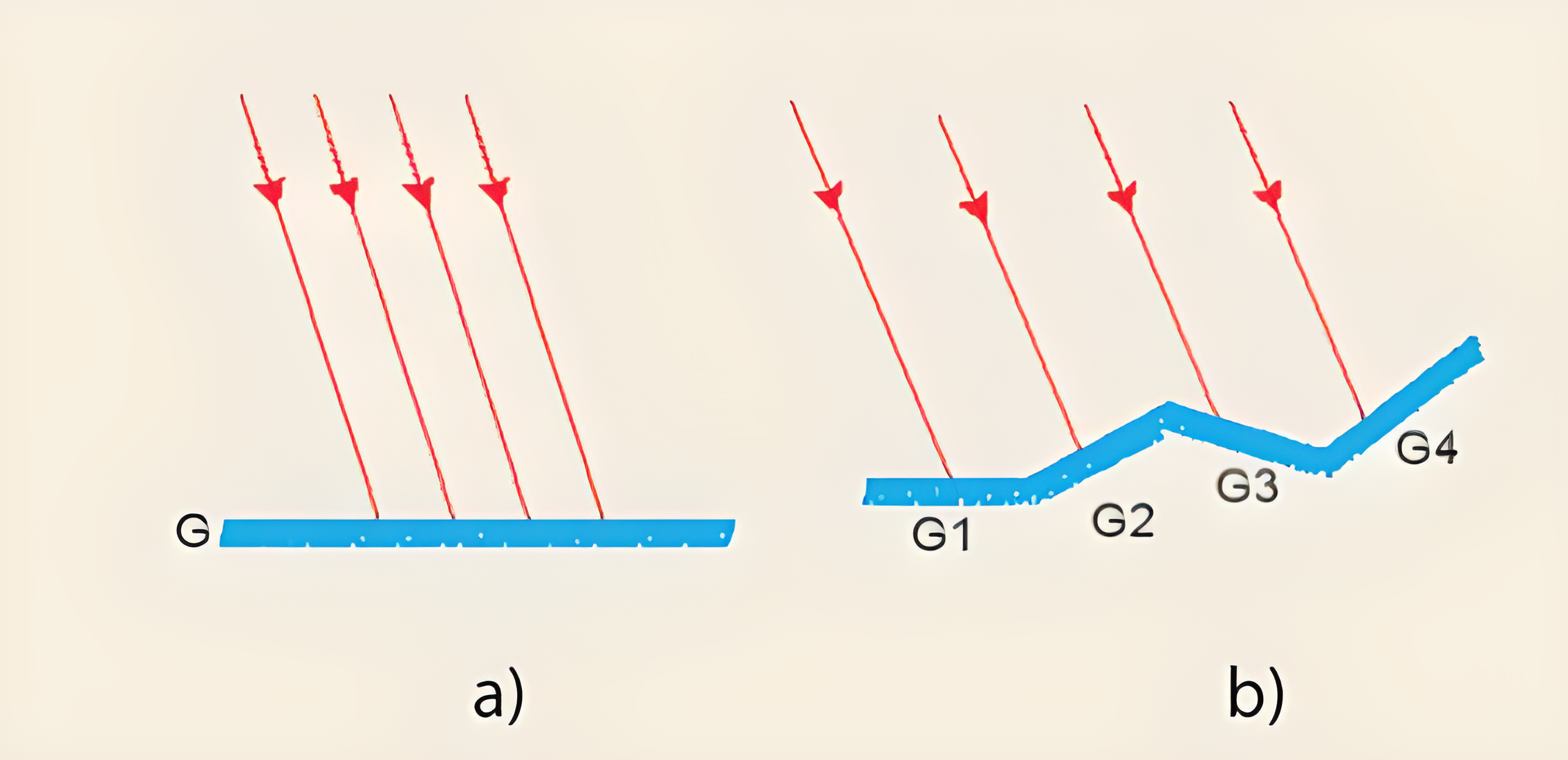 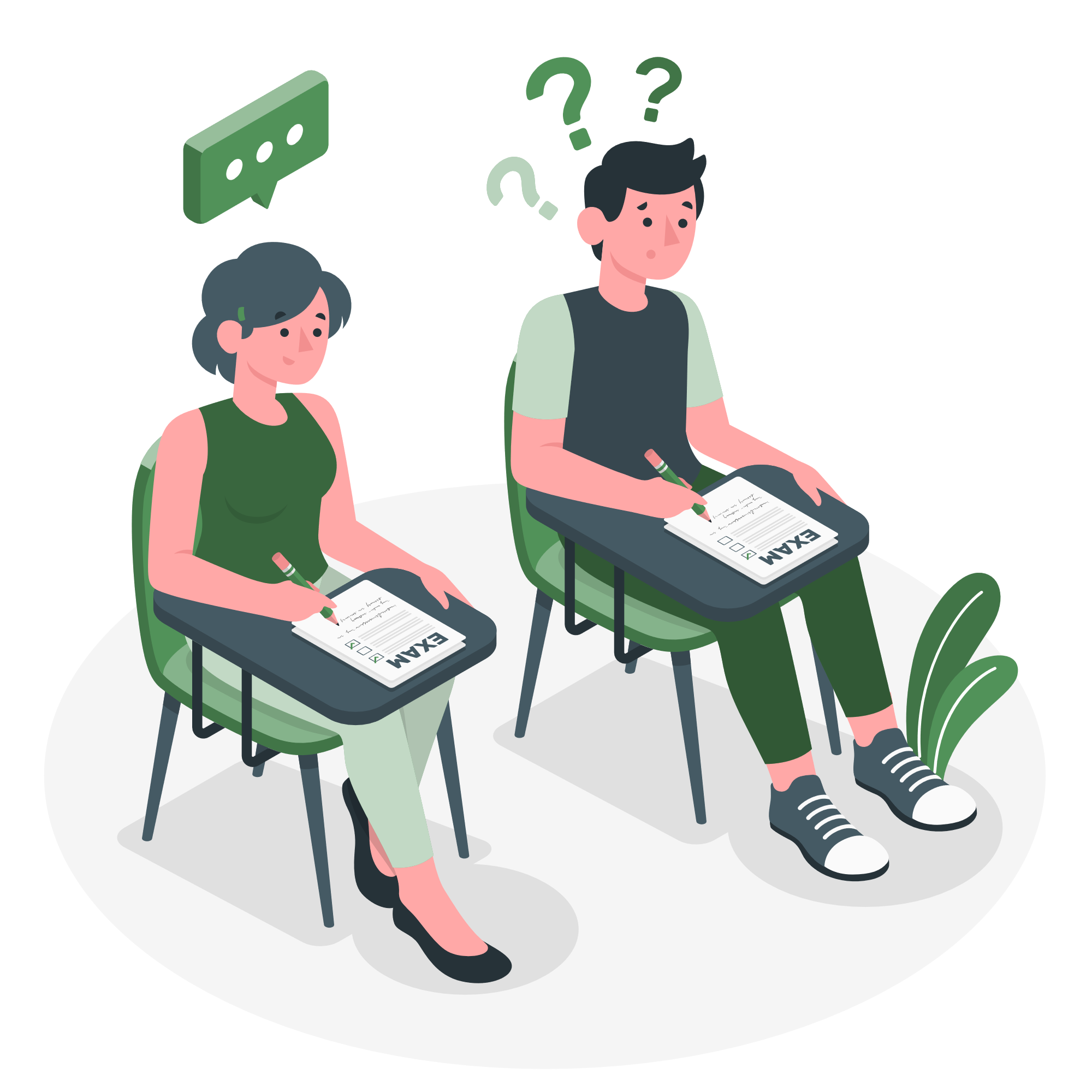 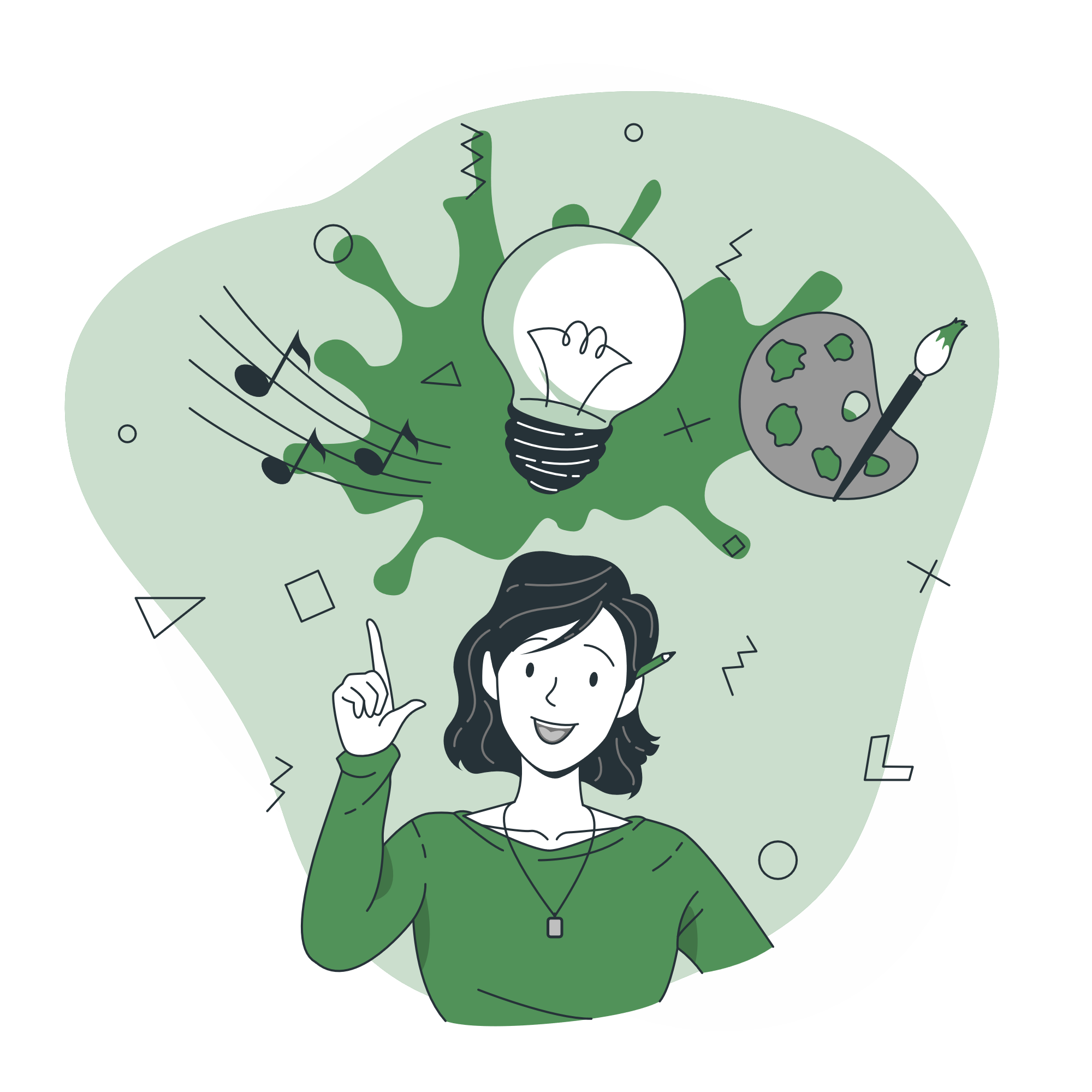 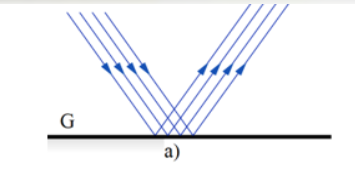 Hình 16.3a: Các tia sáng tới song song bị phản xạ qua gương phẳng cho các tia phản xạ cũng cùng hướng và song song với nhau.
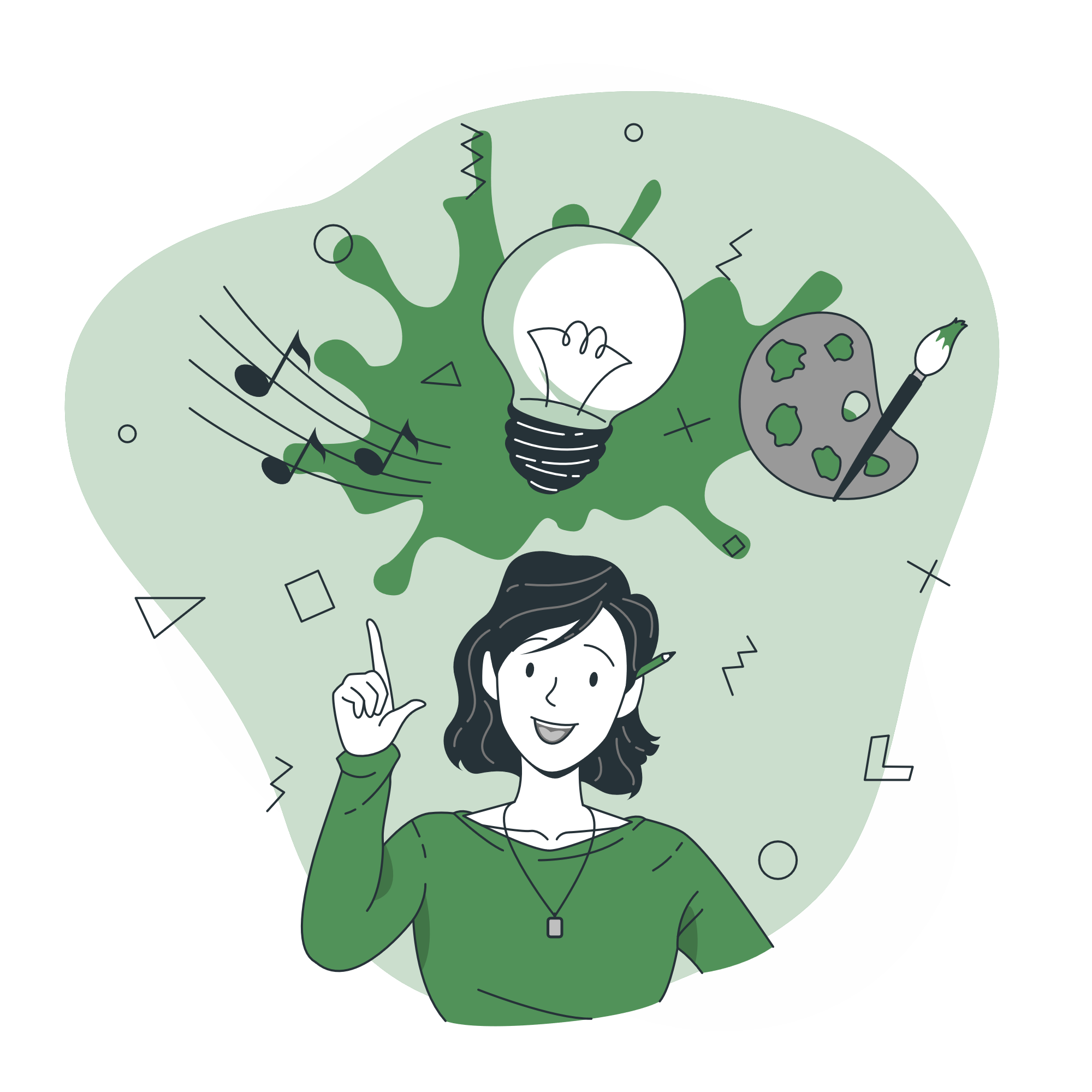 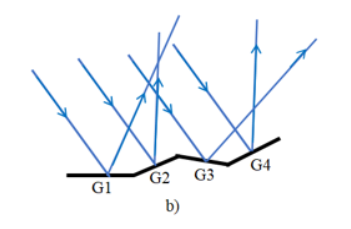 Hình 16.3b: Các tia sáng tới song song bị phản xạ qua gương không phẳng cho các tia phản xạ theo các hướng khác nhau.
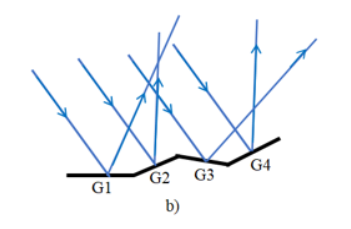 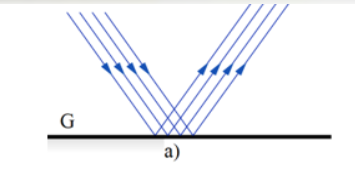 Các tia tới song song nhau mà phản xạ theo các hướng khác nhau
Vì: Các tia sáng tới bề mặt nhấp nhô gồ ghề → phản xạ khuếch tán
Các tia tới song song nhau, các tia phản xạ song song nhau
Vì: Các tia sáng tới bề mặt phẳng và nhẵn → phản xạ
Ảnh của cảnh vật trên mặt hồ trong hai trường hợp ở hình dưới khác nhau thế nào?
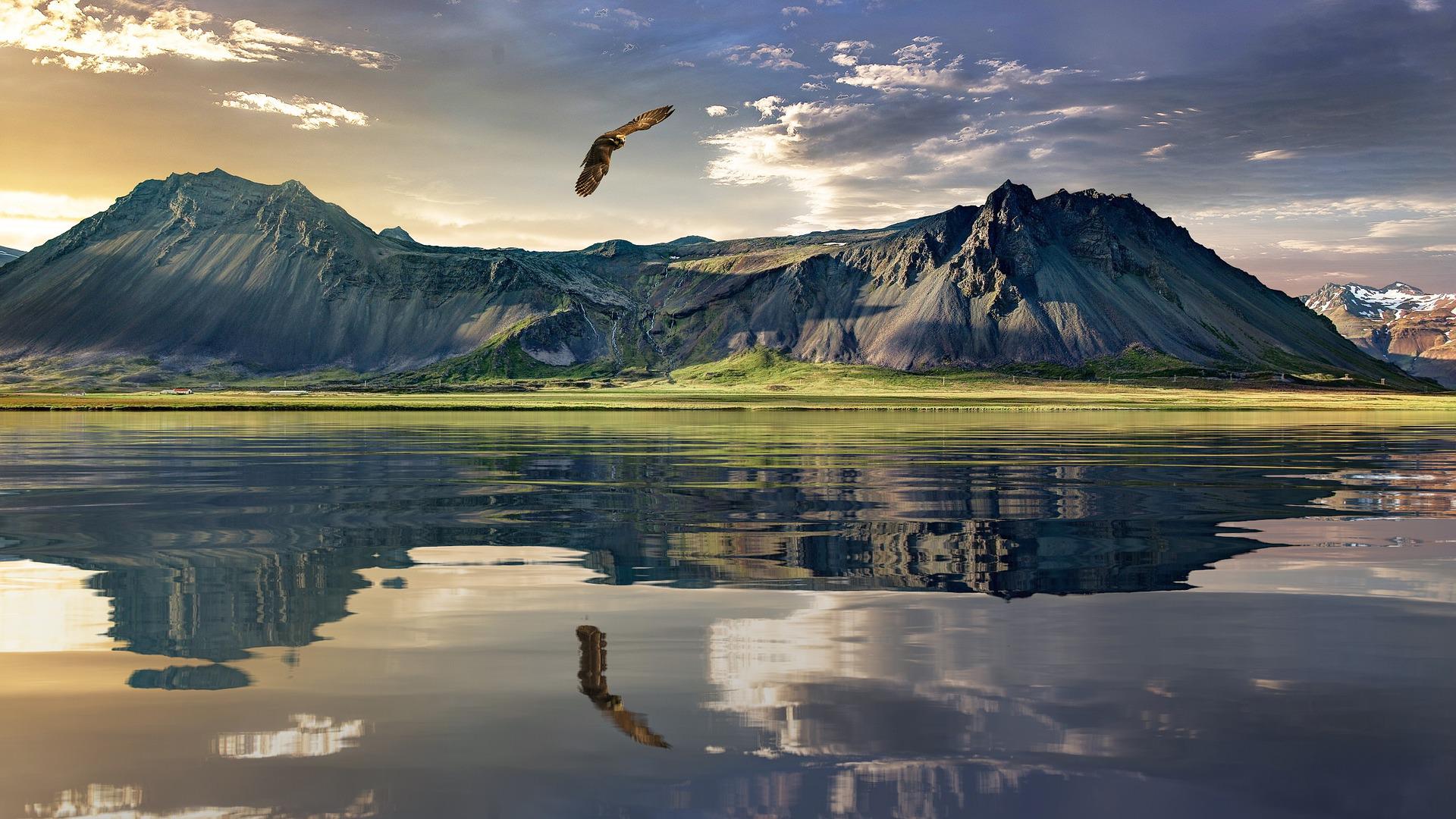 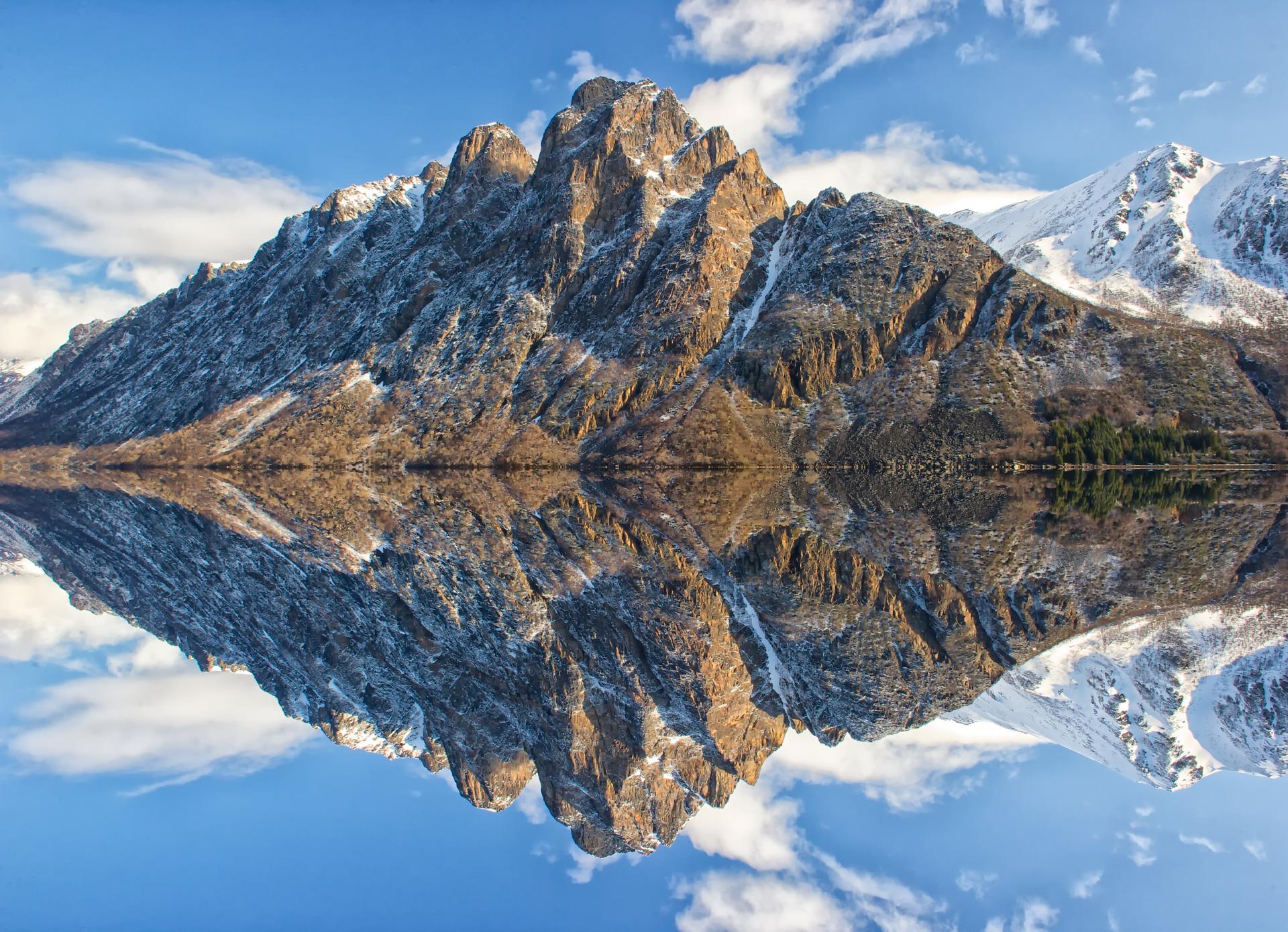 a) Mặt hồ phẳng lặng
b) Mặt hồ có gợn sóng
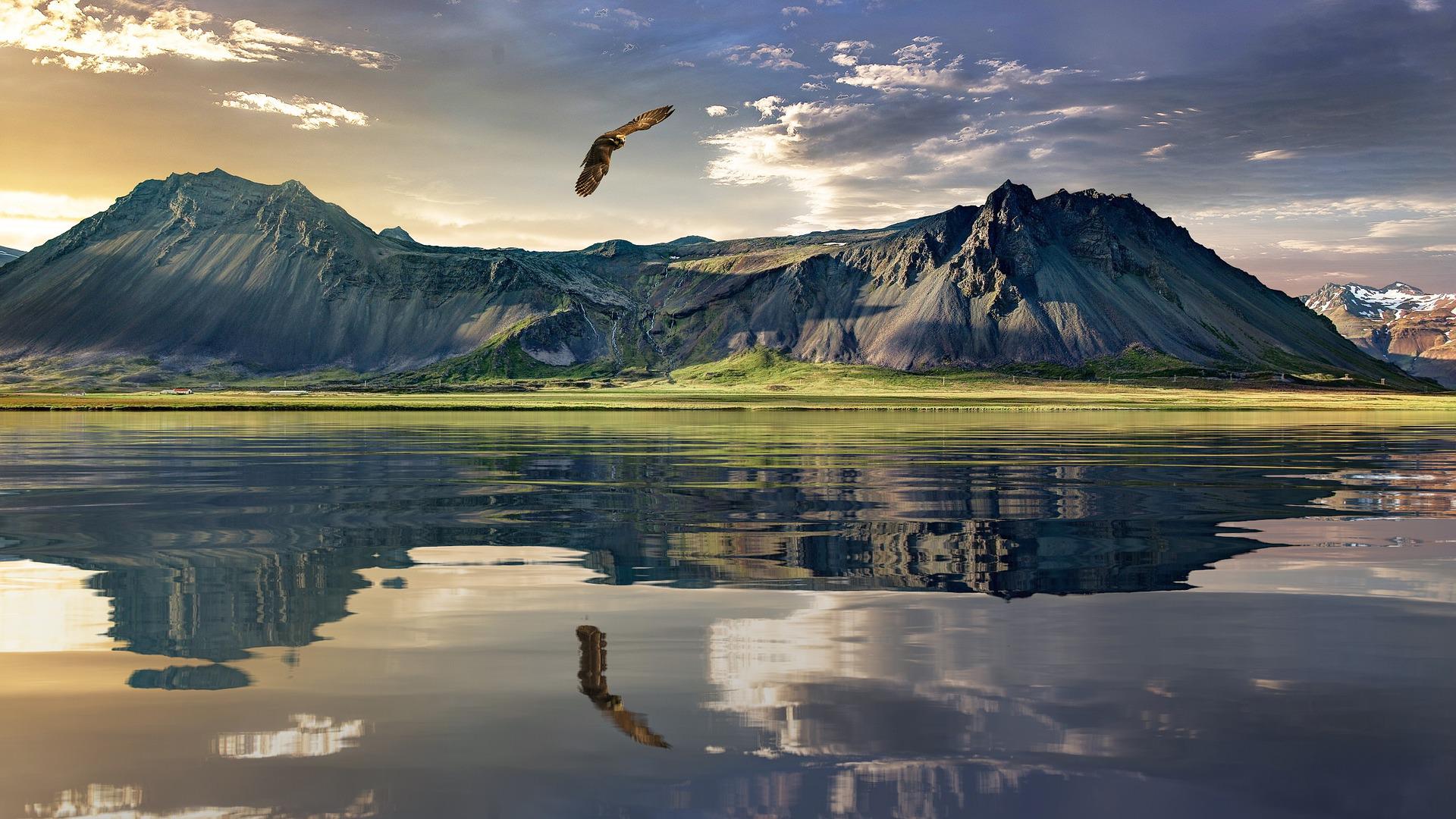 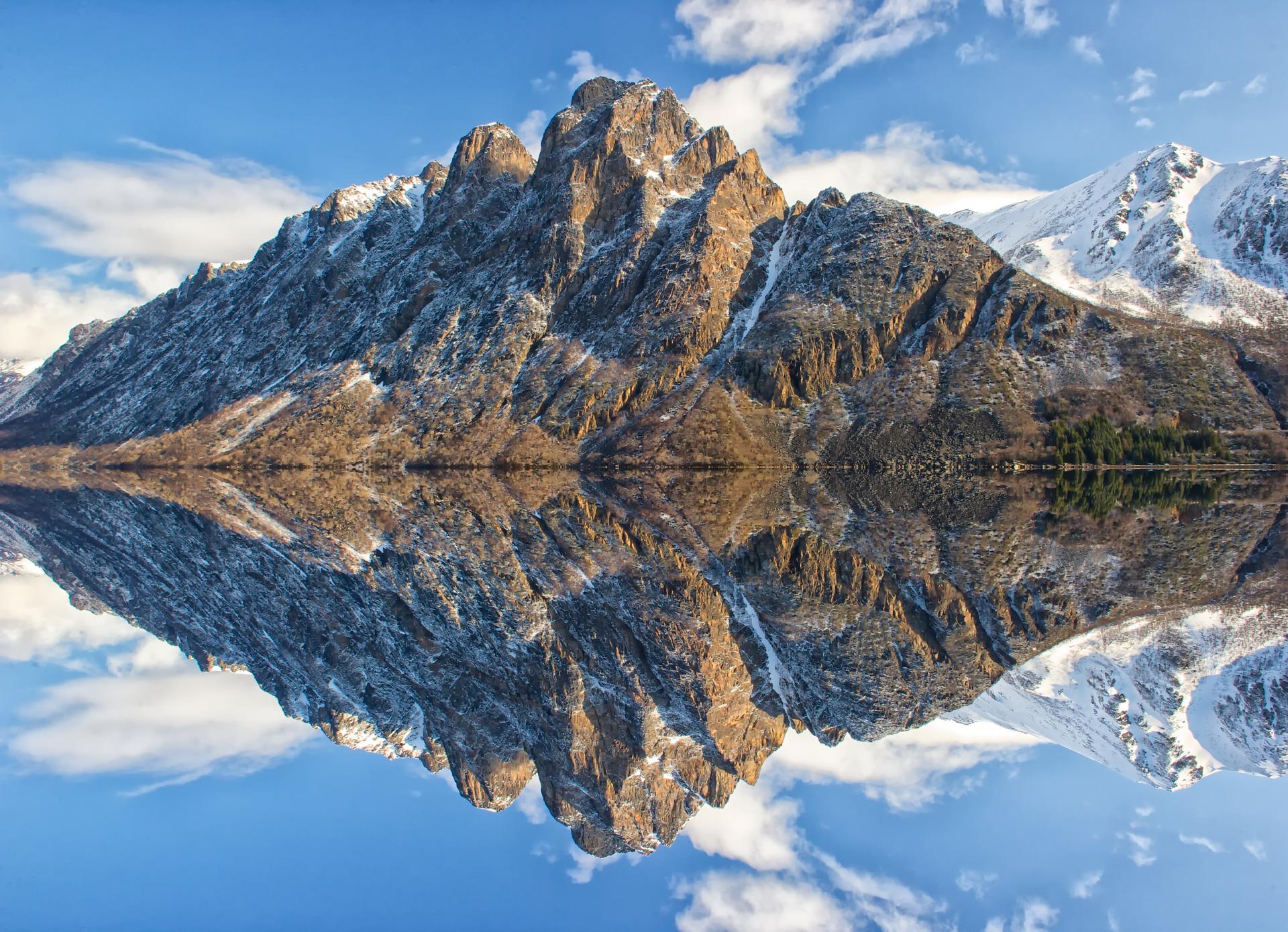 Hình ảnh cảnh vật hiện trên mặt hồ được tạo bởi ánh sáng truyền từ các cảnh vật lên mặt hồ truyền tới mắt
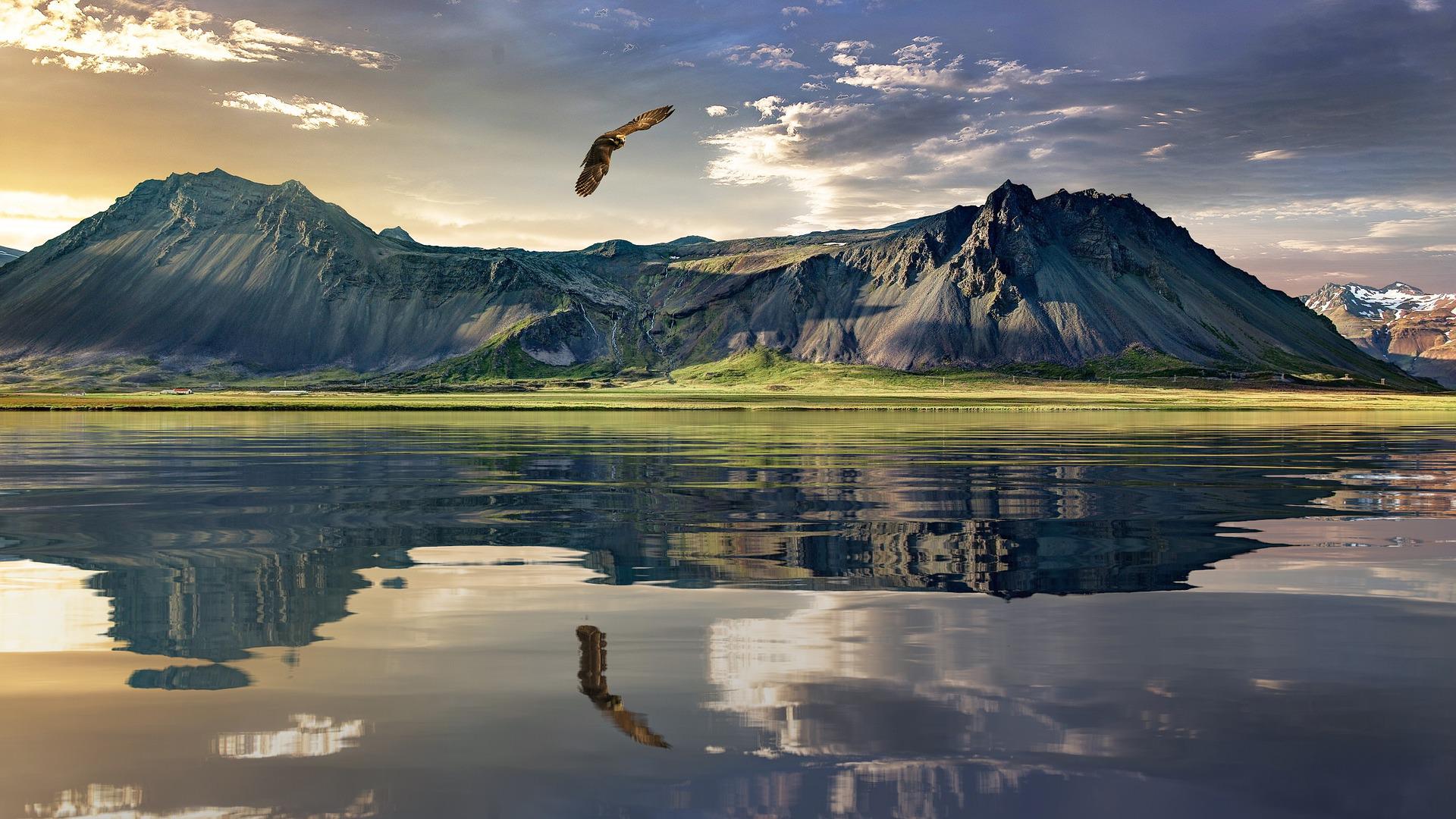 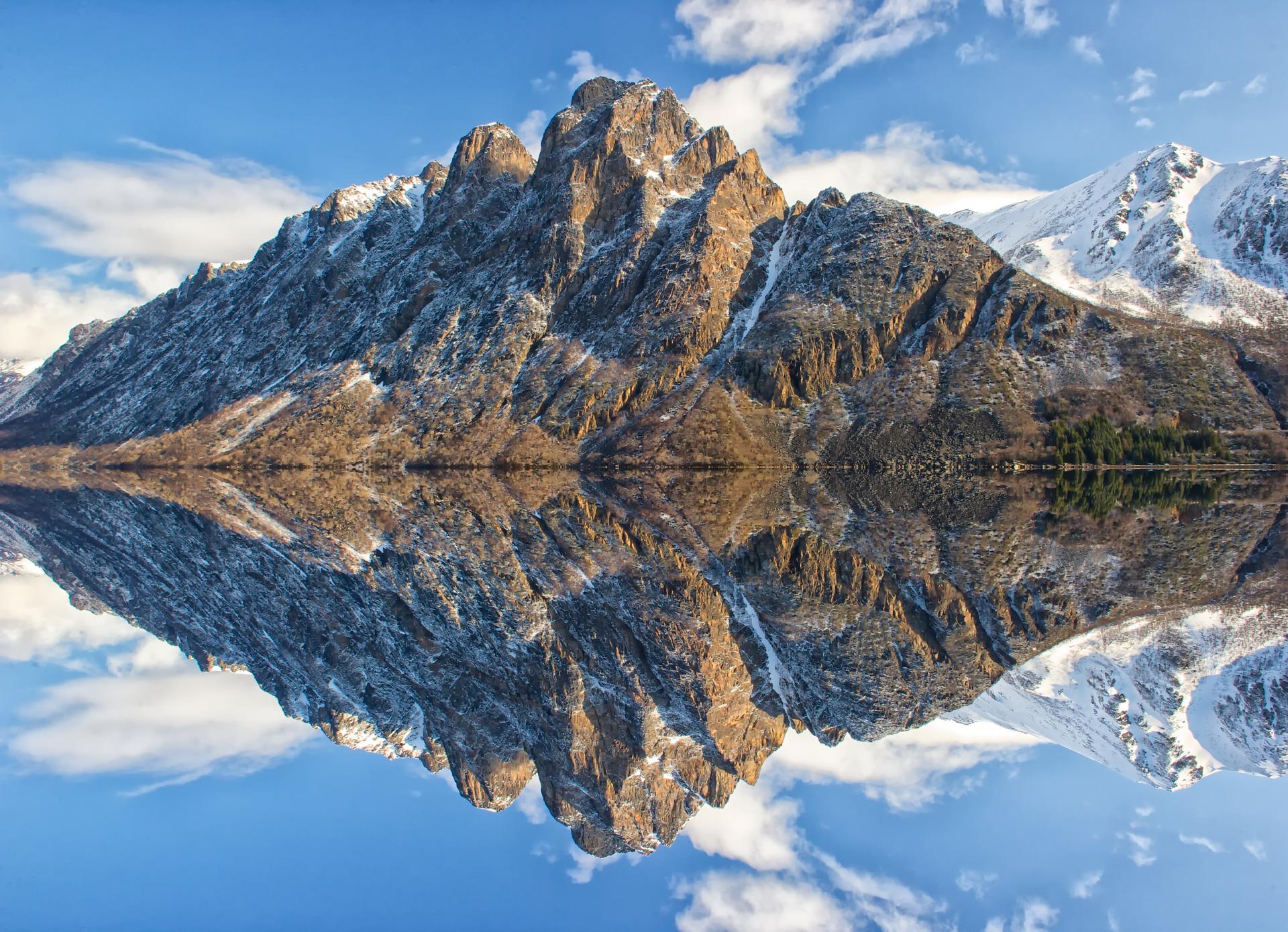 a) Khi có phản xạ, ta có thể nhìn thấy ảnh rõ nét của vật
b) Khi có phản xạ khuếch tán, ta không nhìn thấy ảnh rõ nét của vật
Phản xạ khuếch tán trên mặt hồ xuất hiện khi các gợn sóng lăn tăn, nó không còn là gương phẳng nữa, nên ảnh của cảnh vật bị bóp méo và nhòe đi
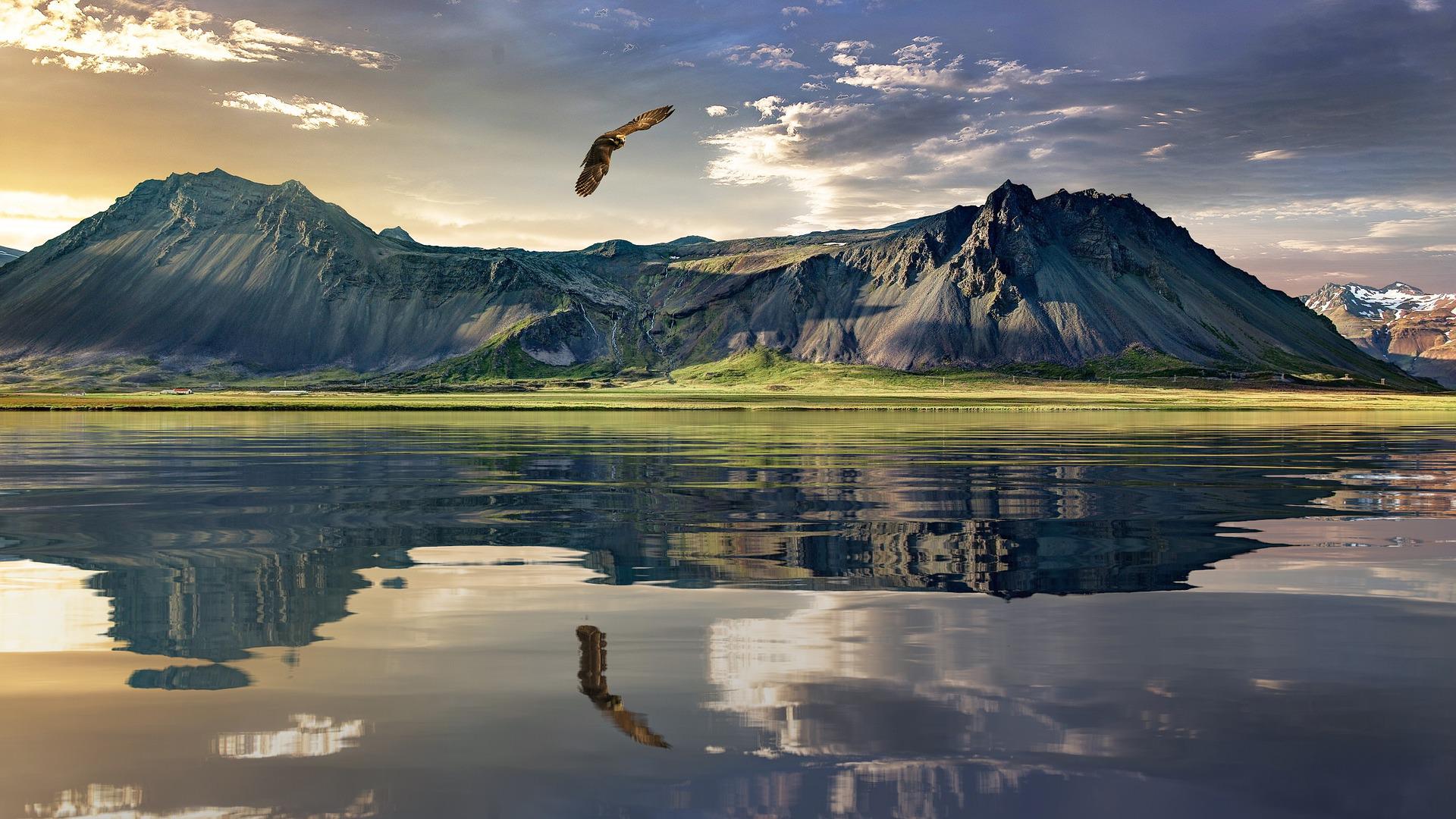 Ta vẫn thấy ảnh vì mặt hồ vẫn phản xạ nhưng không rõ nét
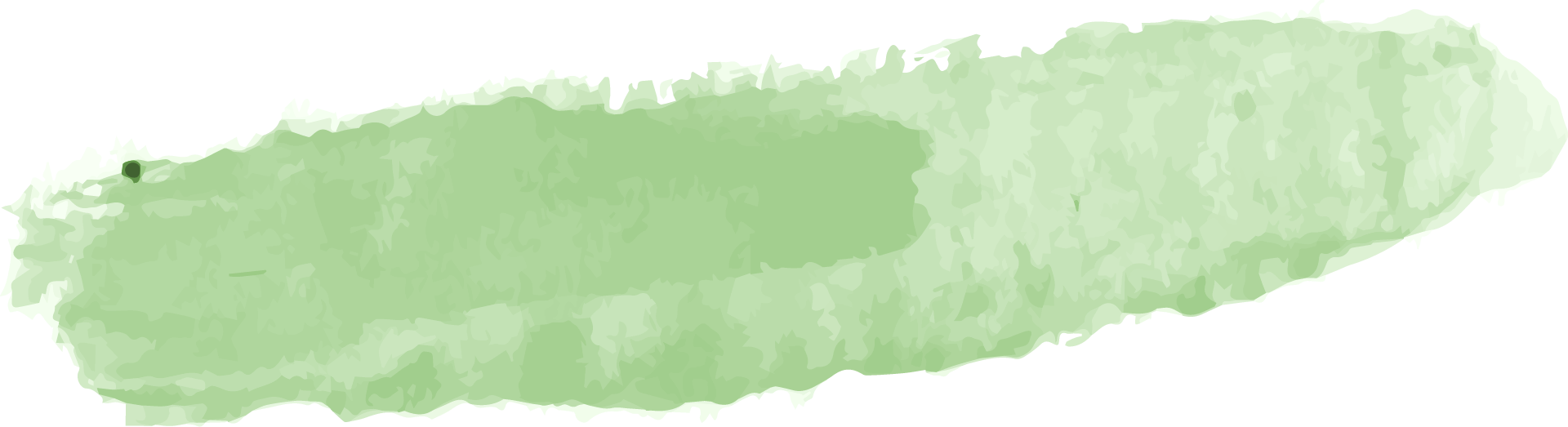 Phản xạ và phản xạ khuếch tán
Sự phản xạ ánh sáng xảy ra khi ánh sáng chiếu tới bề mặt nhẵn bóng được gọi là phản xạ
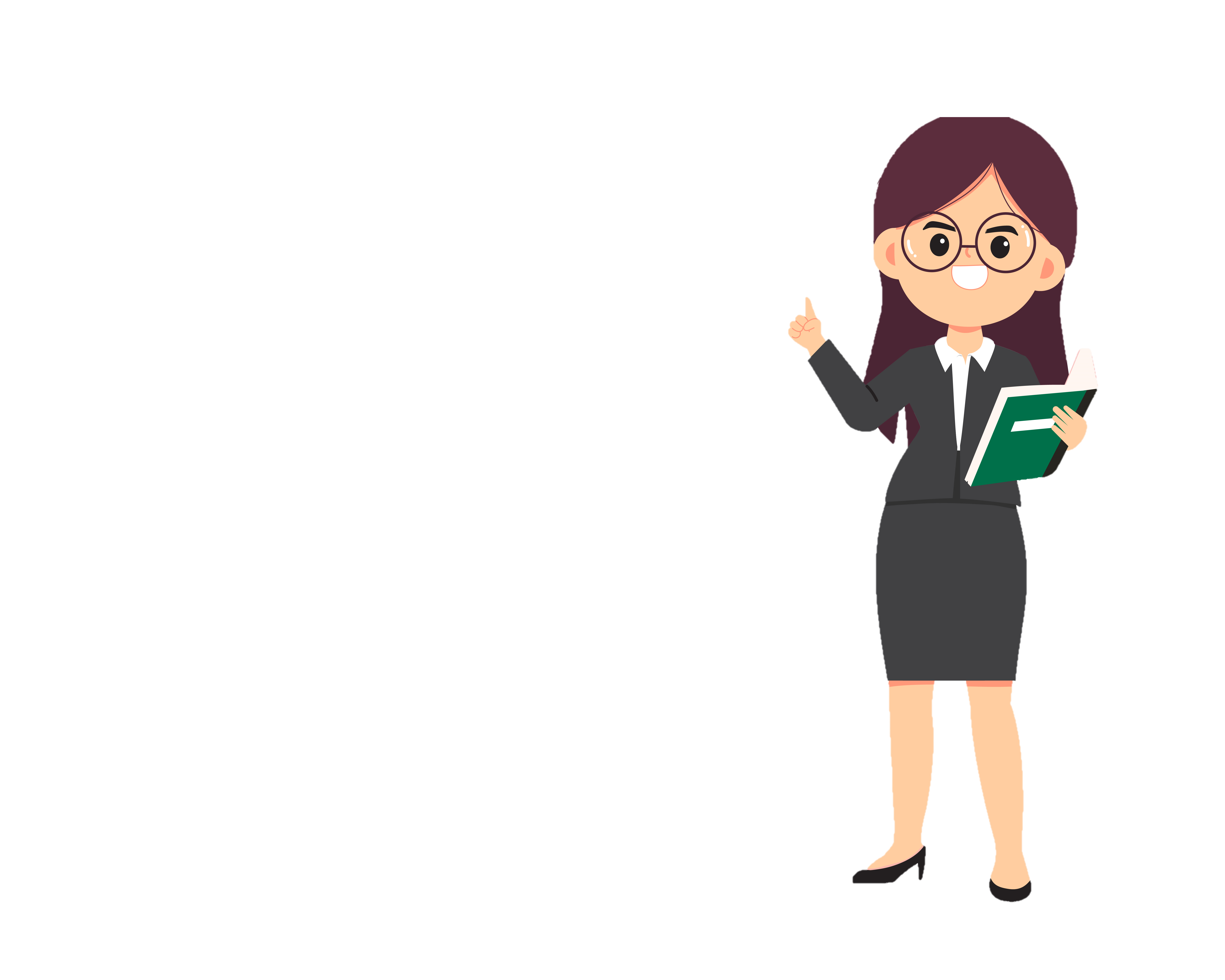 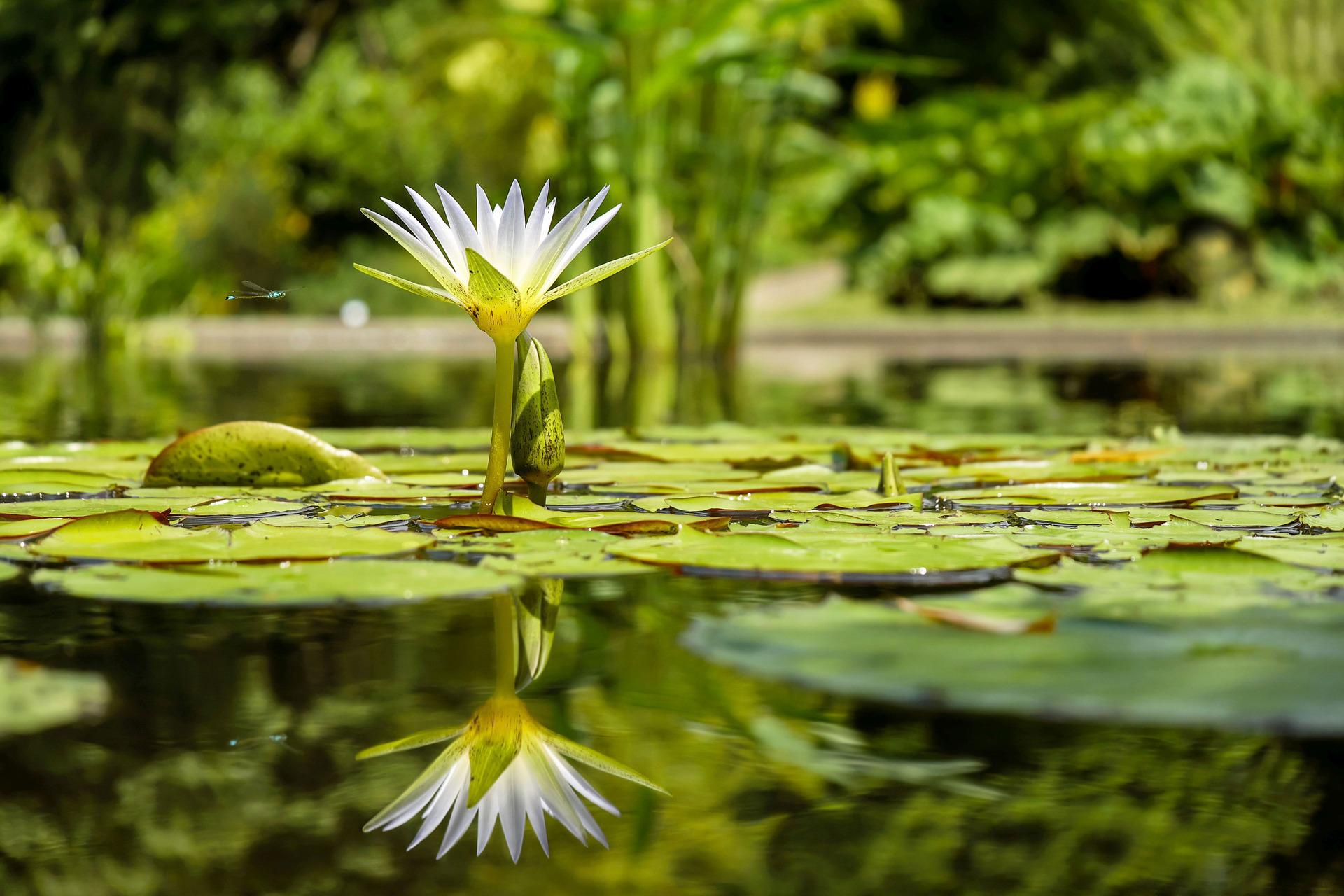 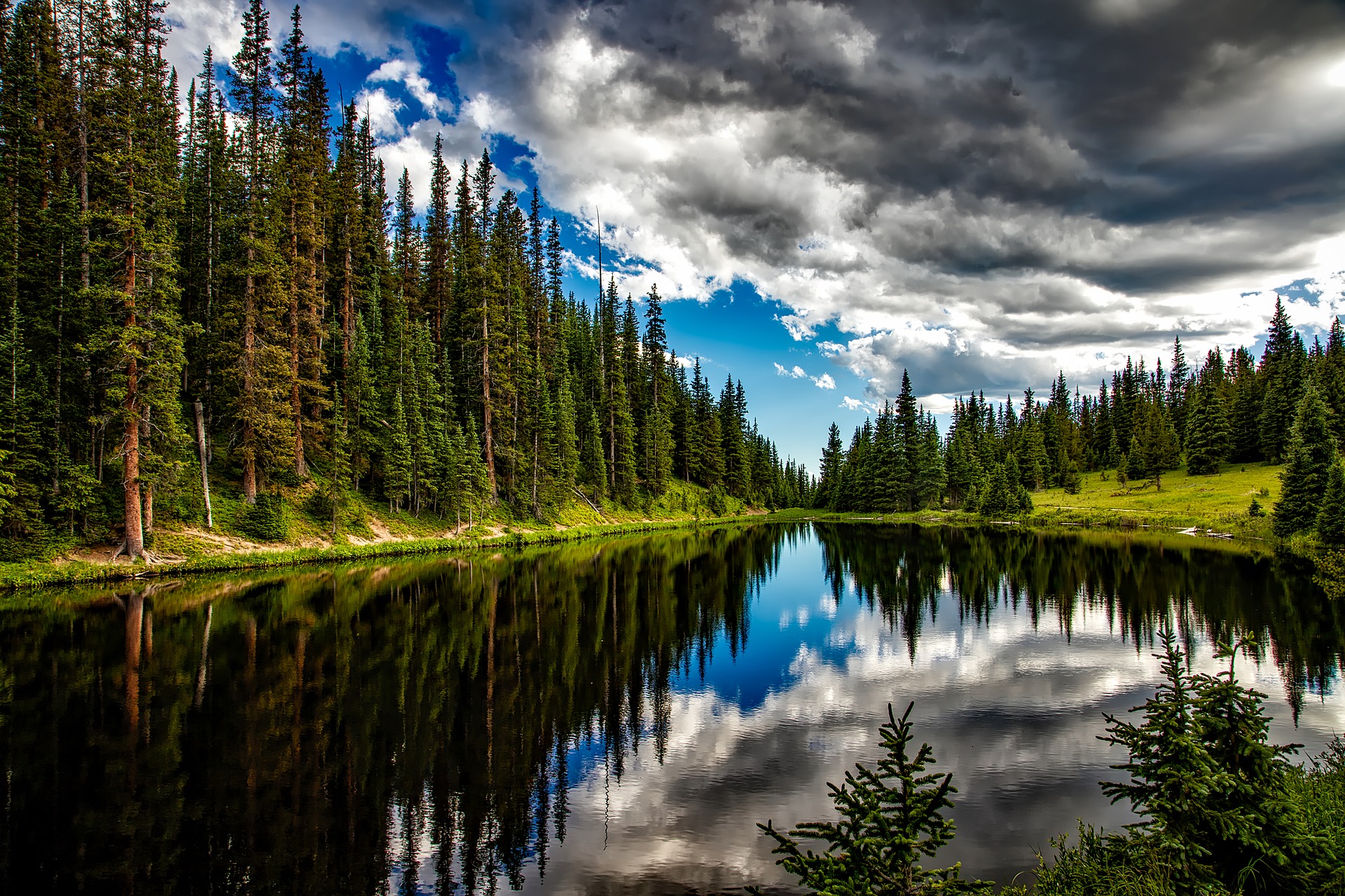 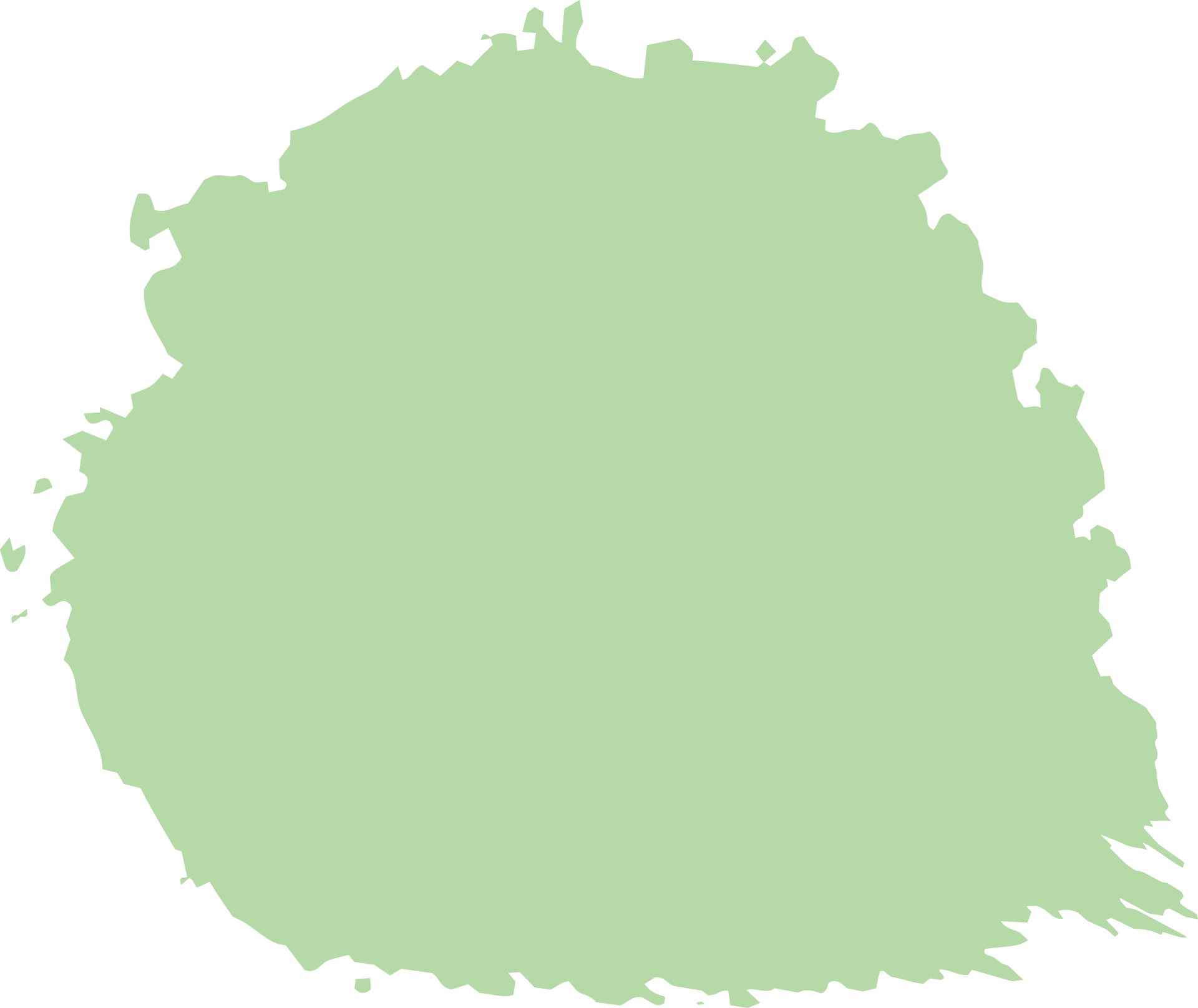 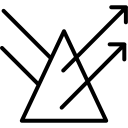 Sự phản xạ ánh sáng xảy ra khi ánh sáng chiếu tới bề mặt gồ ghề, thô ráp được gọi là phản xạ khuếch tán
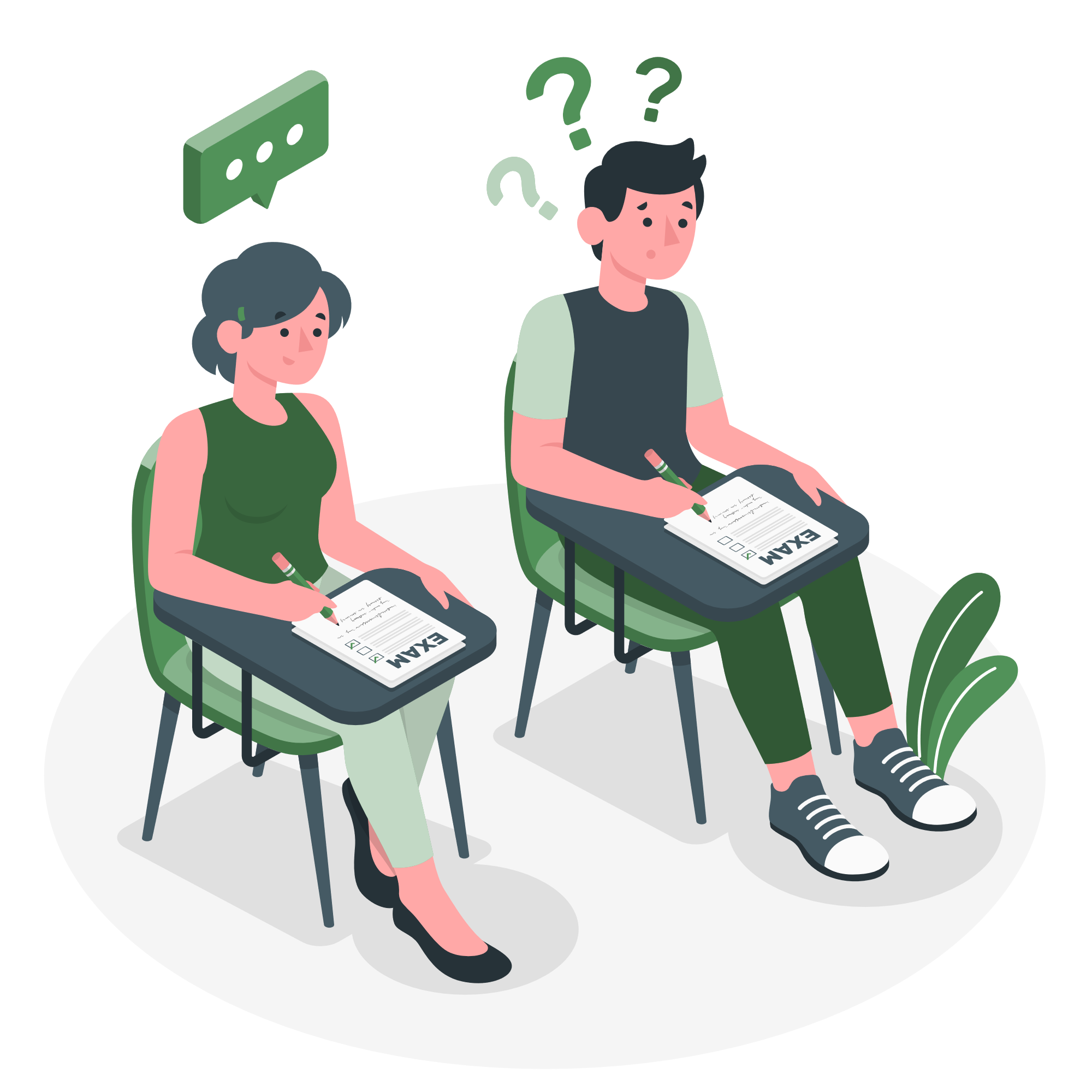 Một học sinh cho rằng: “Trong hiện tượng phản xạ khuếch tán, sở dĩ ta không nhìn thấy ảnh của vật là do hiện tượng này không tuân theo đúng định luật phản xạ ánh sáng”.
Theo em, nhận định đó đúng hay sai?
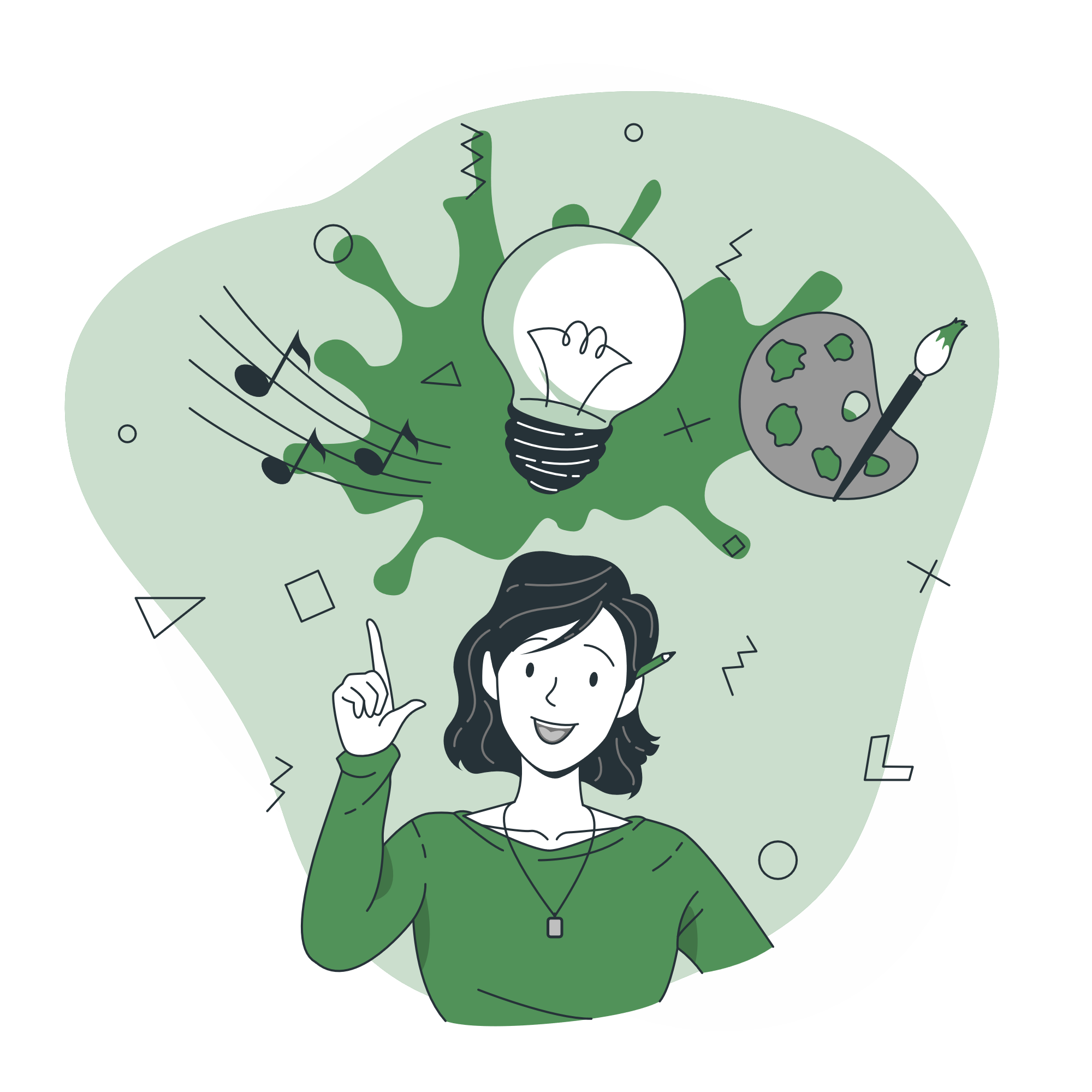 Cả hiện tượng phản xạ và hiện tượng phản xạ khuếch tán đều tuân theo định luật phản xạ ánh sáng. Điều khác nhau là trong hiện tượng phản xạ, các tia phản xạ song song, còn trong phản xạ khuyếch tán các tia phản xạ không song song
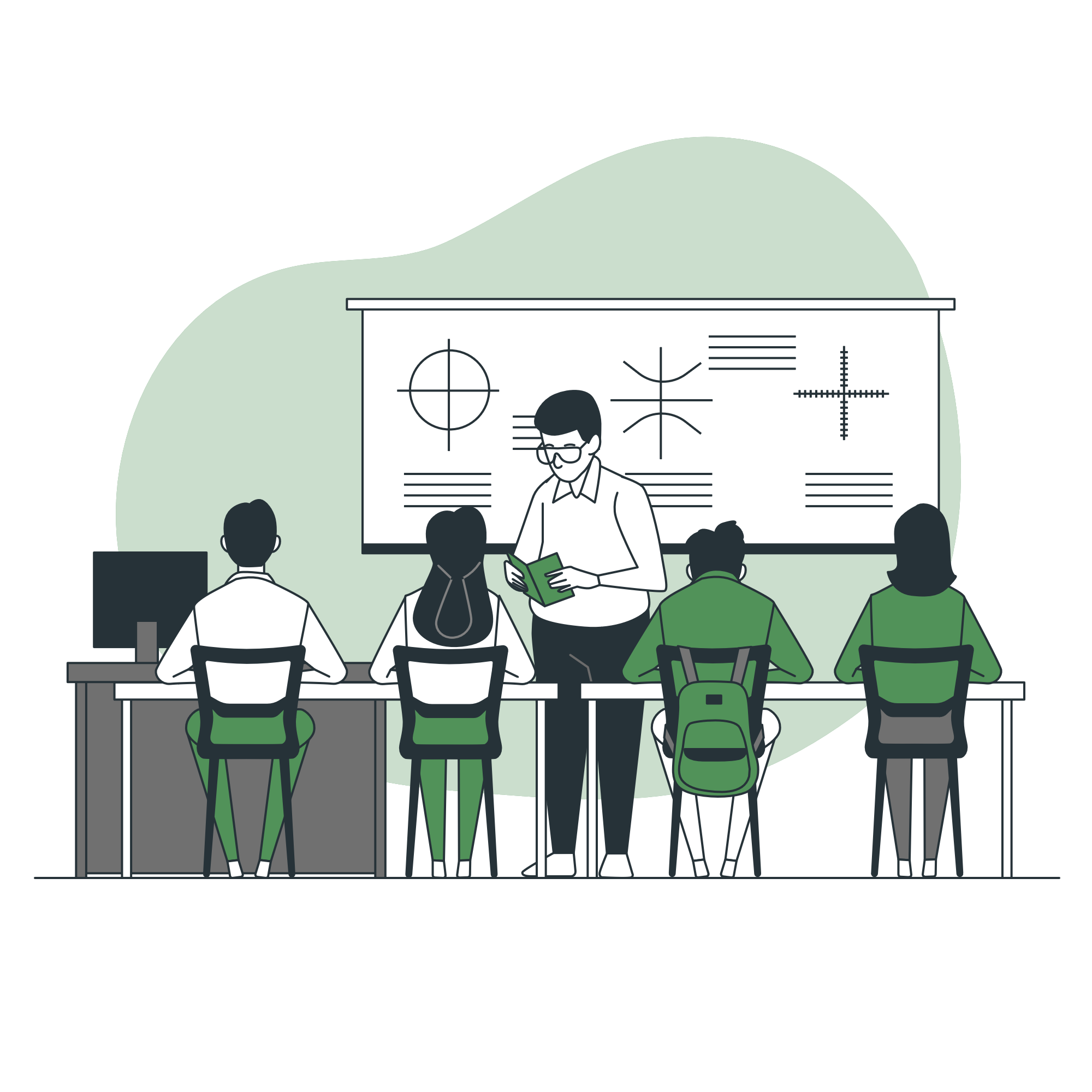 LUYỆN TẬP
CÂU 1: Hiện tượng nào sau đây liên quan đến sự phản xạ ánh sáng:
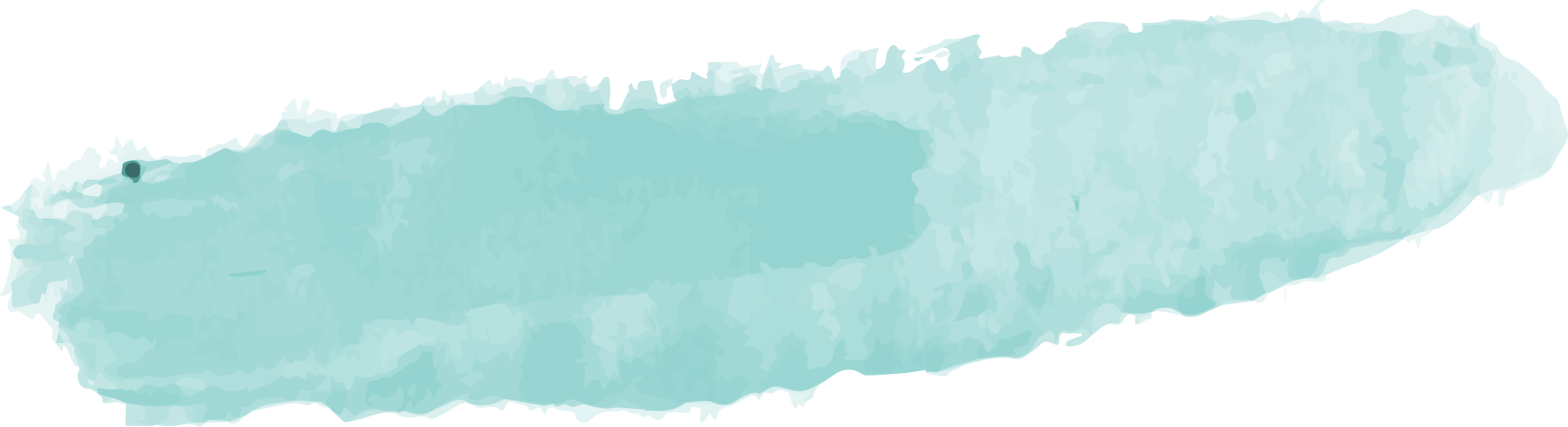 A
Ánh sáng mặt trời tạo ra hiện tượng quang hợp
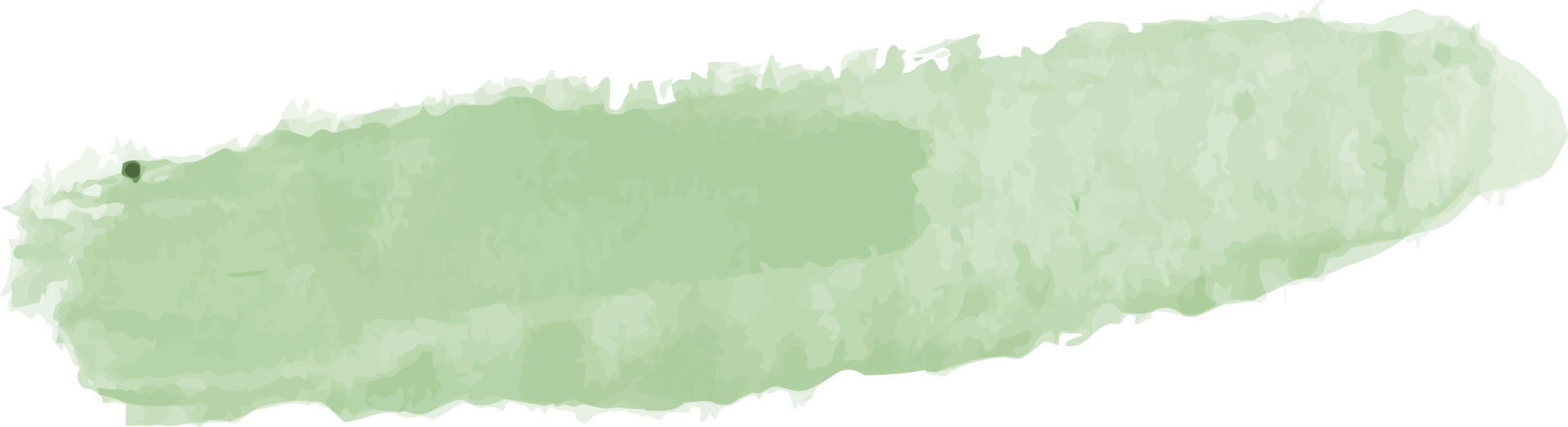 B
Ánh sáng mặt trời phản chiếu trên mặt nước
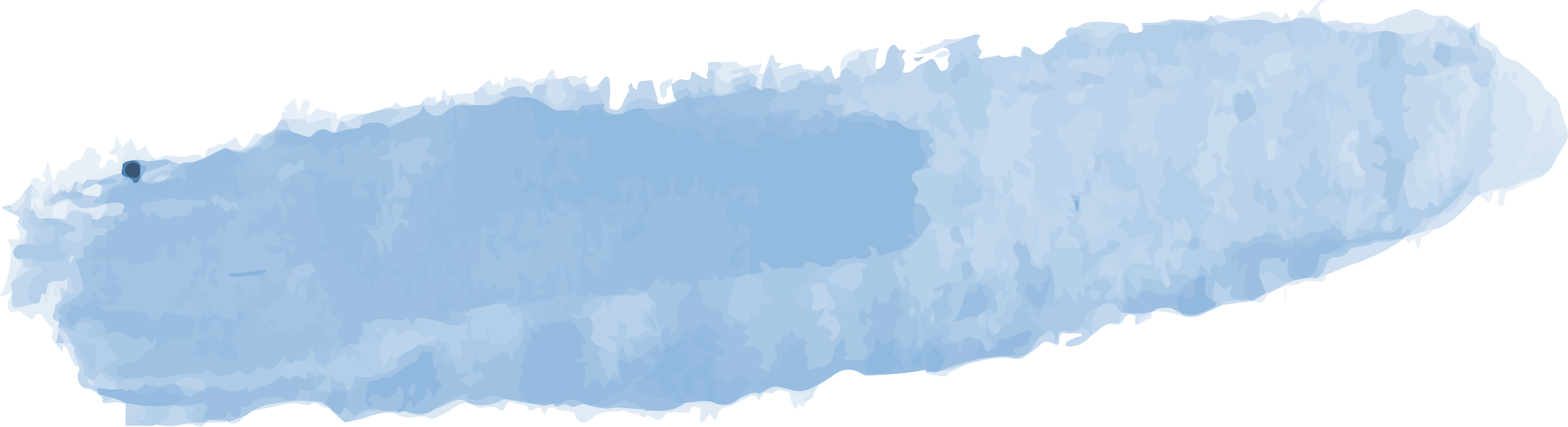 C
Ánh sáng mặt trời làm pin quang điện hoạt động
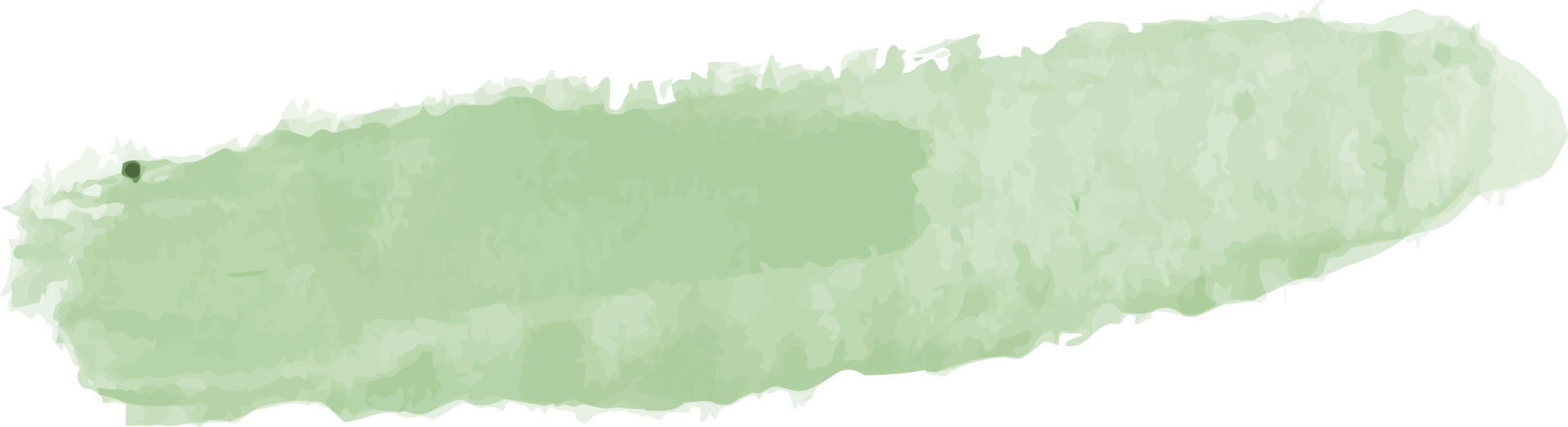 D
Ánh sáng mặt trời làm nóng bếp mặt trời
CÂU 2: Hình vẽ nào sau đây mô tả đúng định luật phản xạ ánh sáng
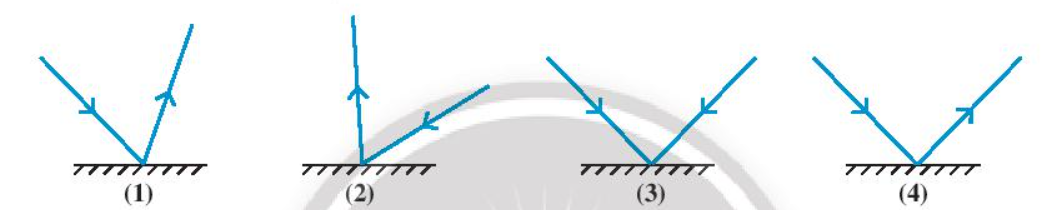 A
B
C
D
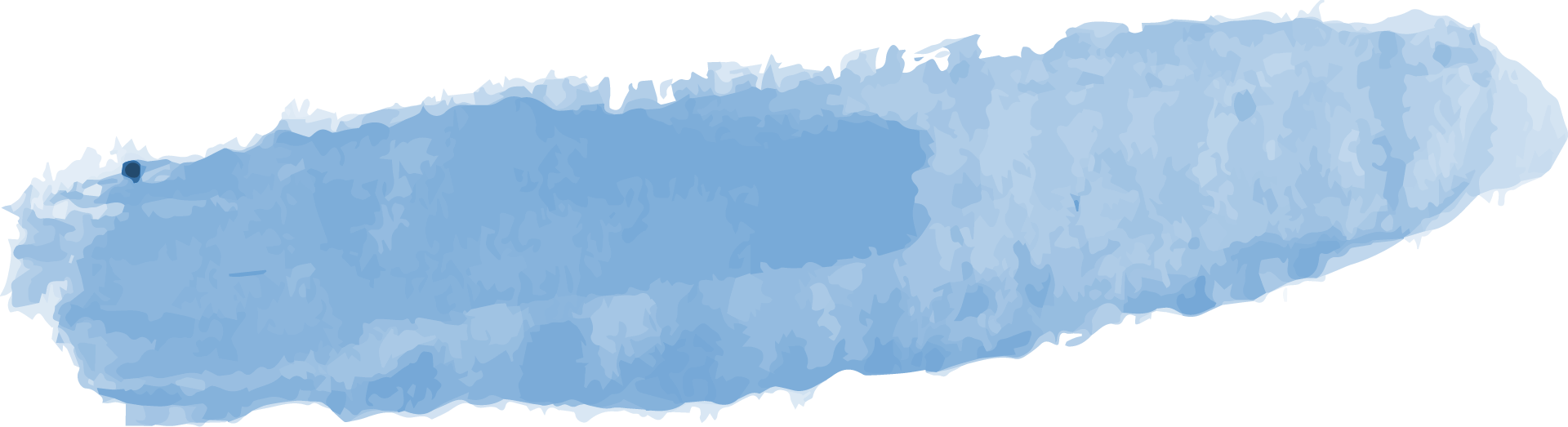 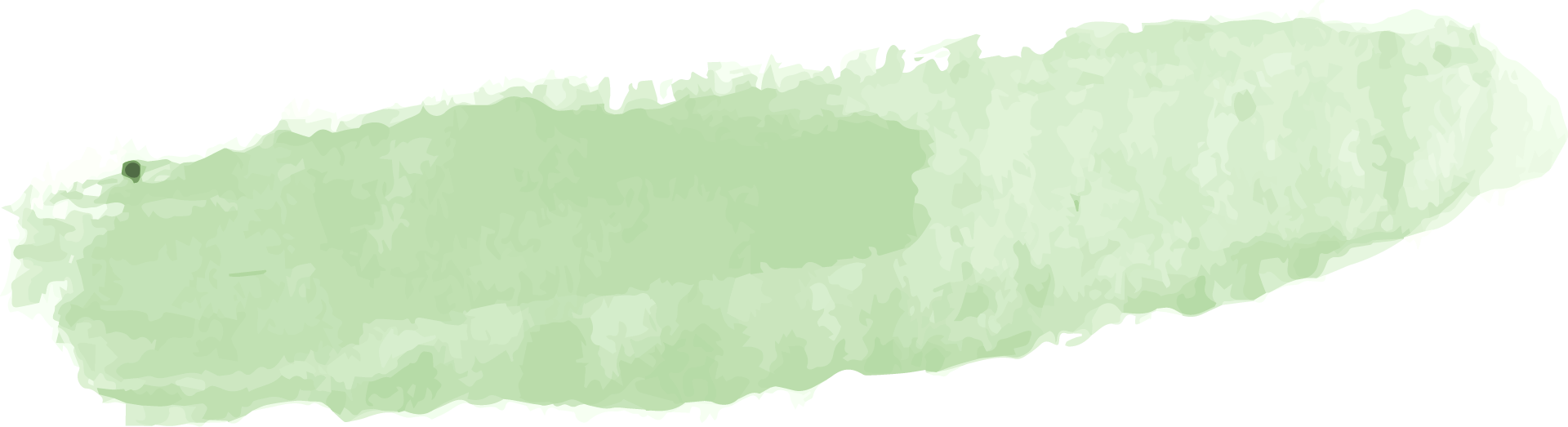 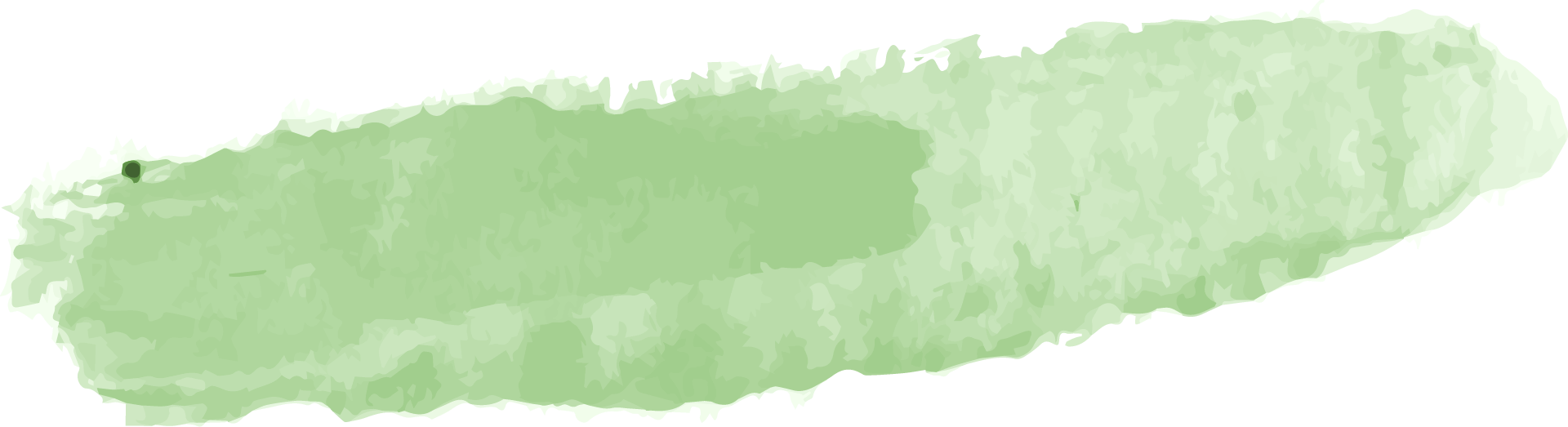 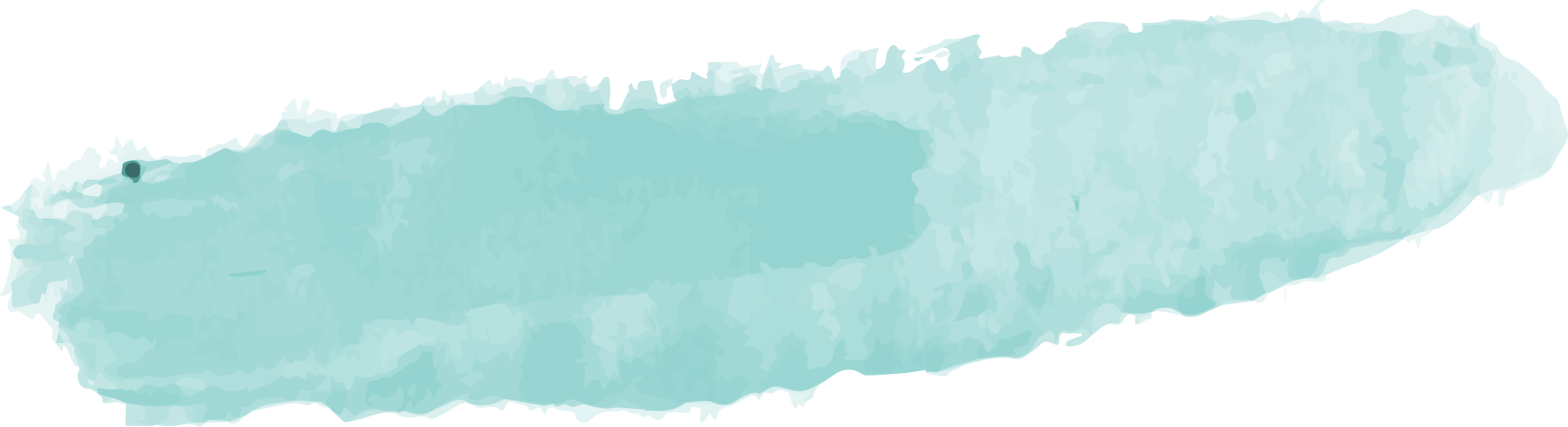 Hình (3)
Hình (2)
Hình (1)
Hình (4)
CÂU 3: Phát biểu nào sau đây sai khi nói về định luật phản xạ ánh sáng?
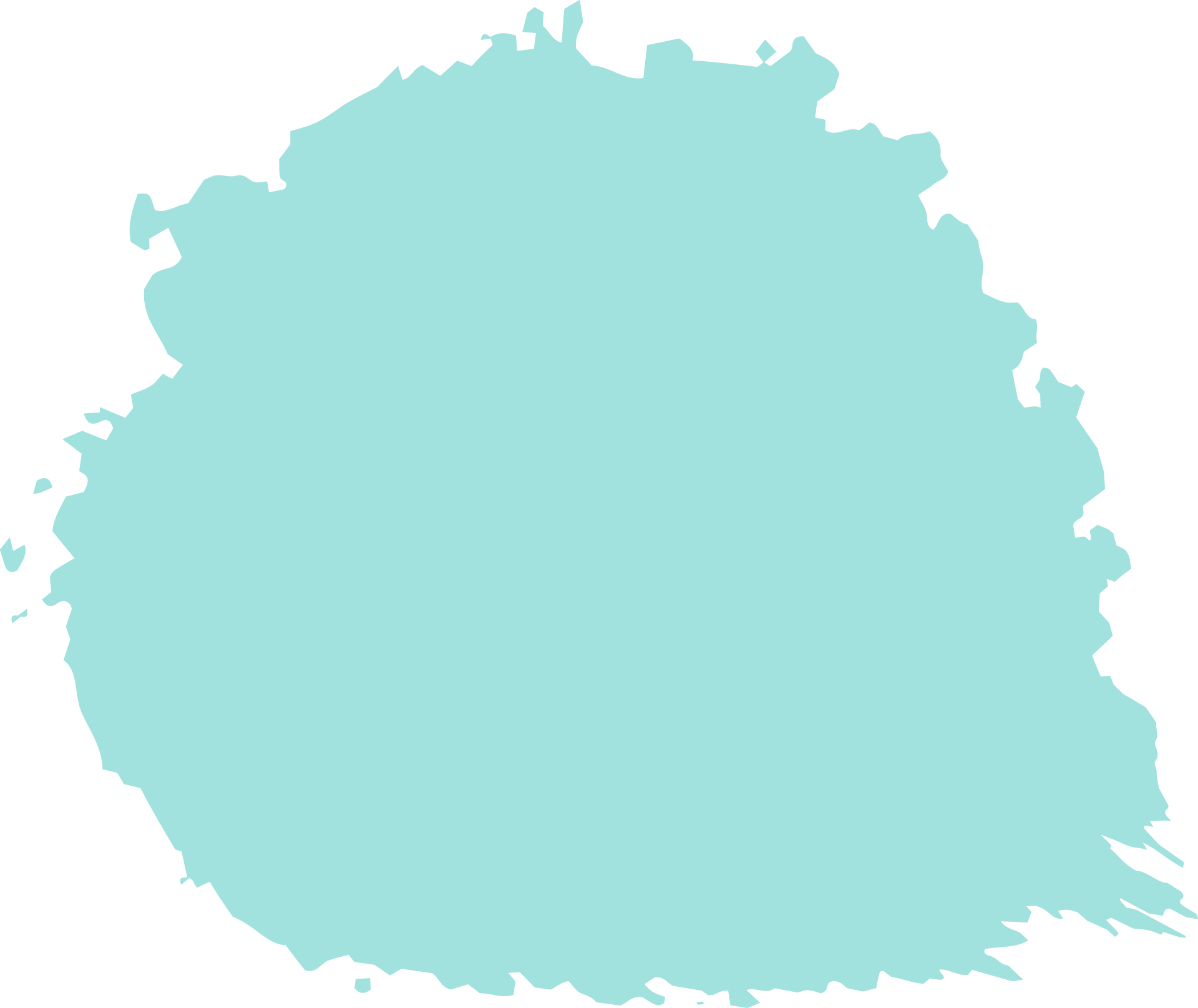 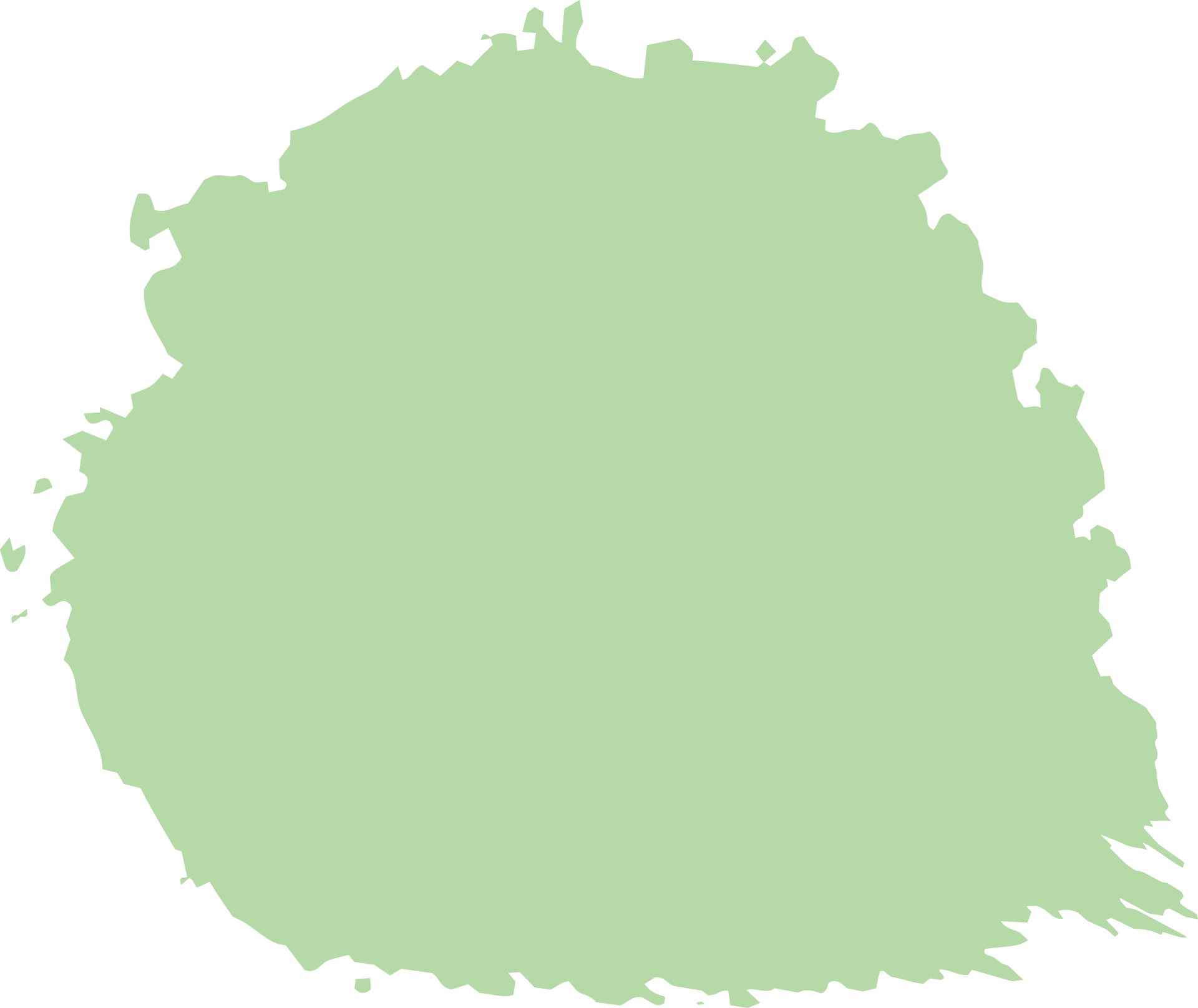 Tia phản xạ nằm trong mặt phẳng chứa tia tới và đường pháp tuyến với gương ở điểm tới
A
B
Góc phản xạ bằng góc tới
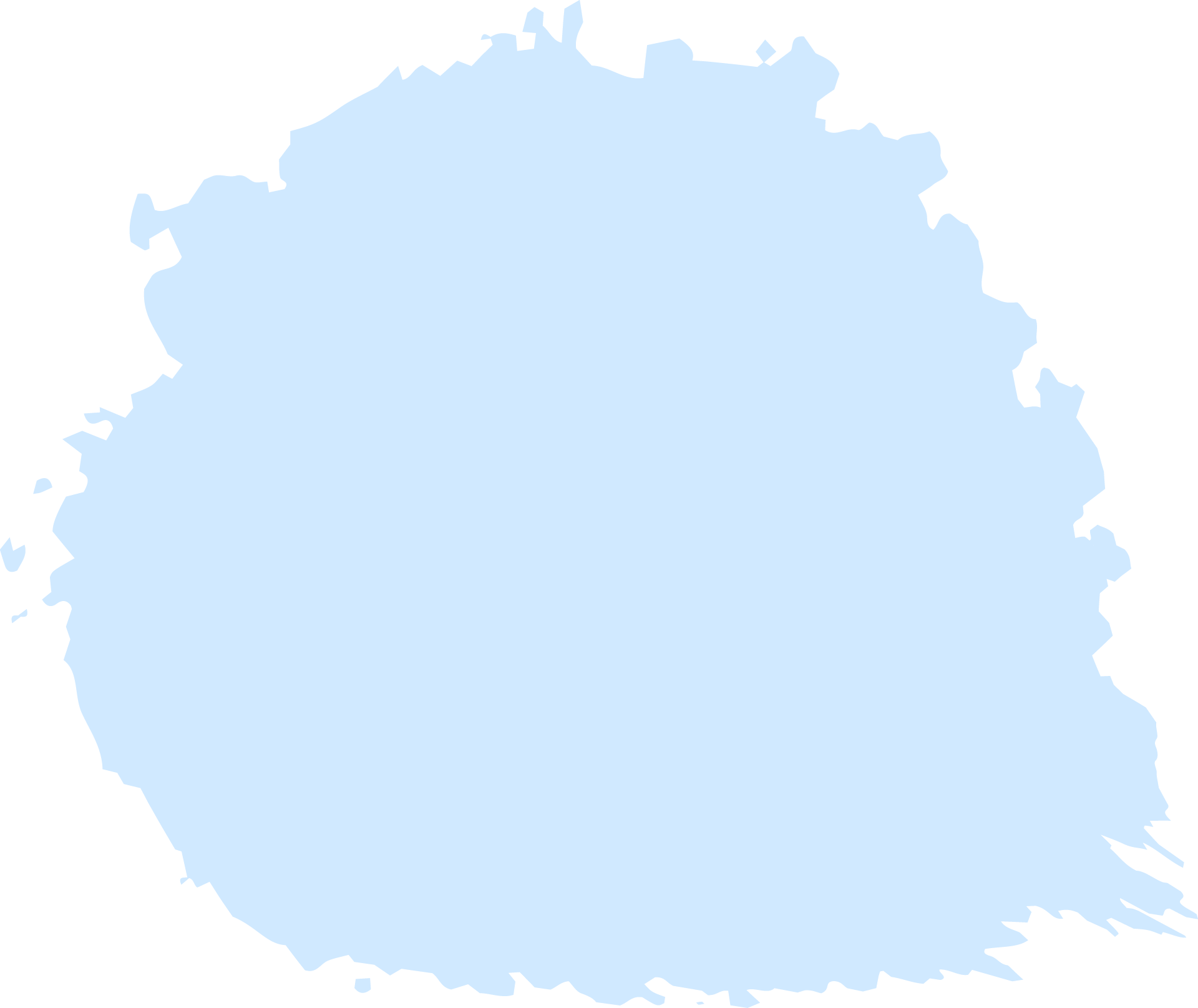 Tia phản xạ luôn song song với tia tới
Góc hợp bởi tia tới và pháp tuyến bằng góc tạo bởi tia phản xạ và pháp tuyến
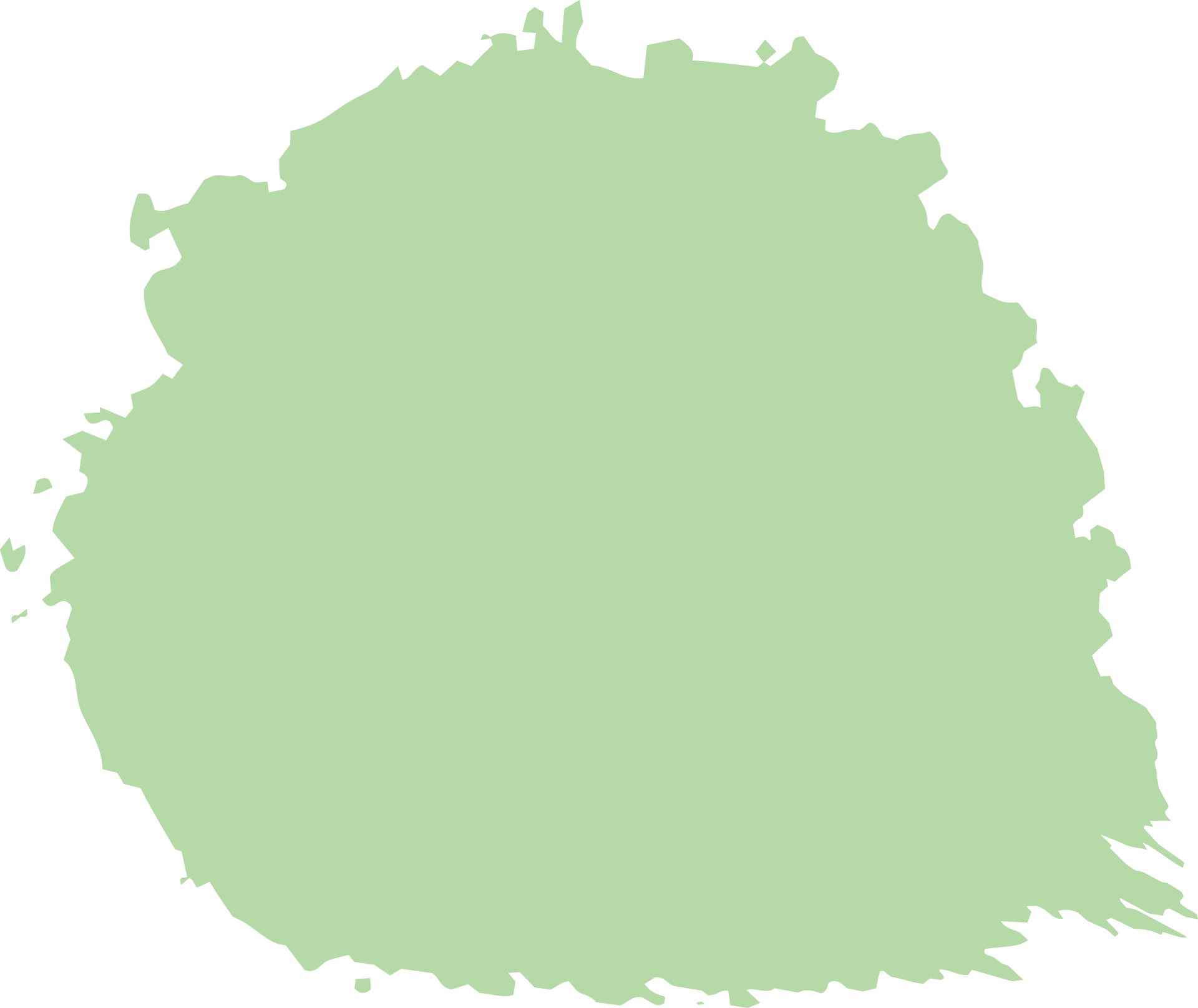 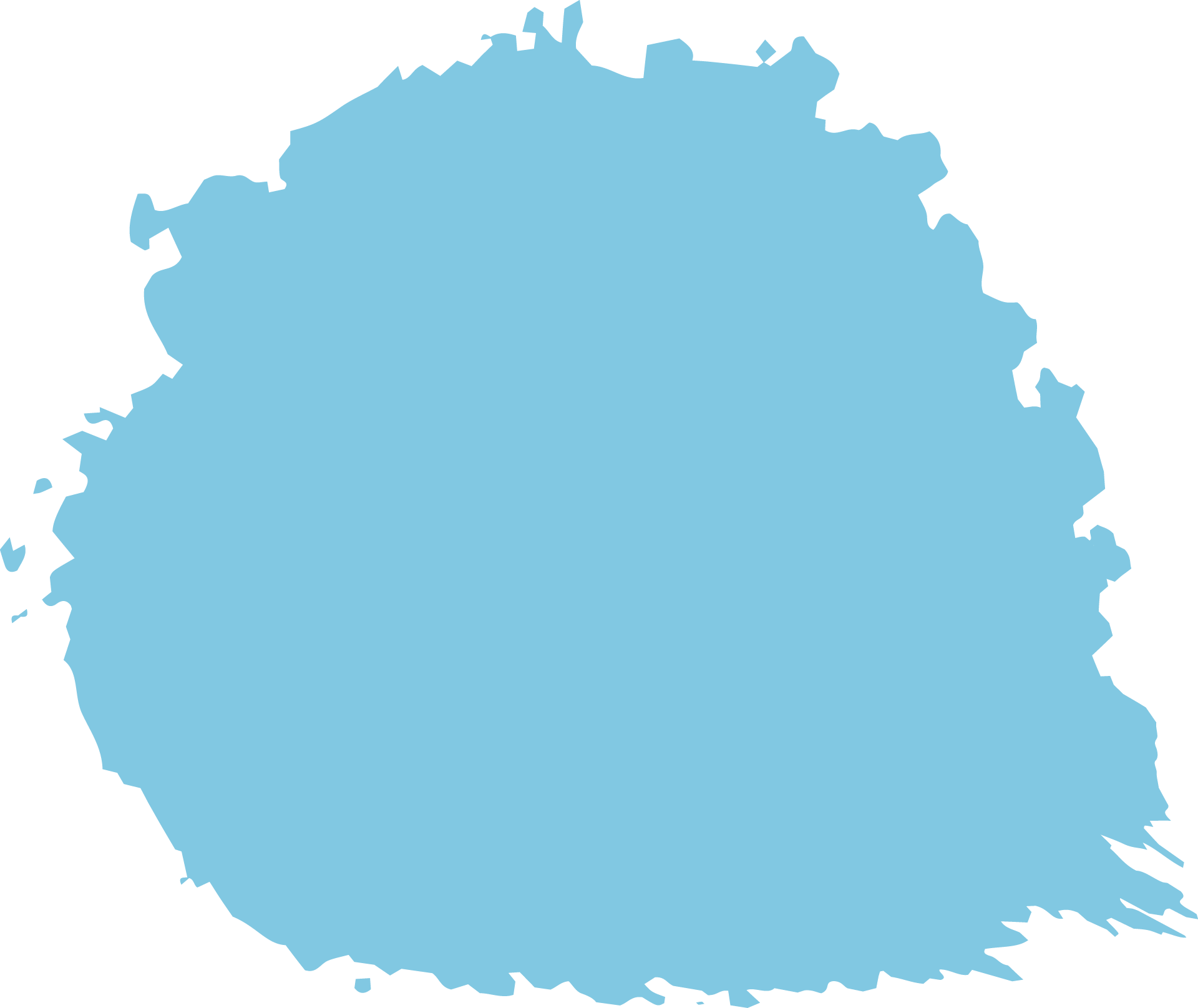 D
C
CÂU 4: Trường hợp nào sau đây có phản xạ khuếch tán
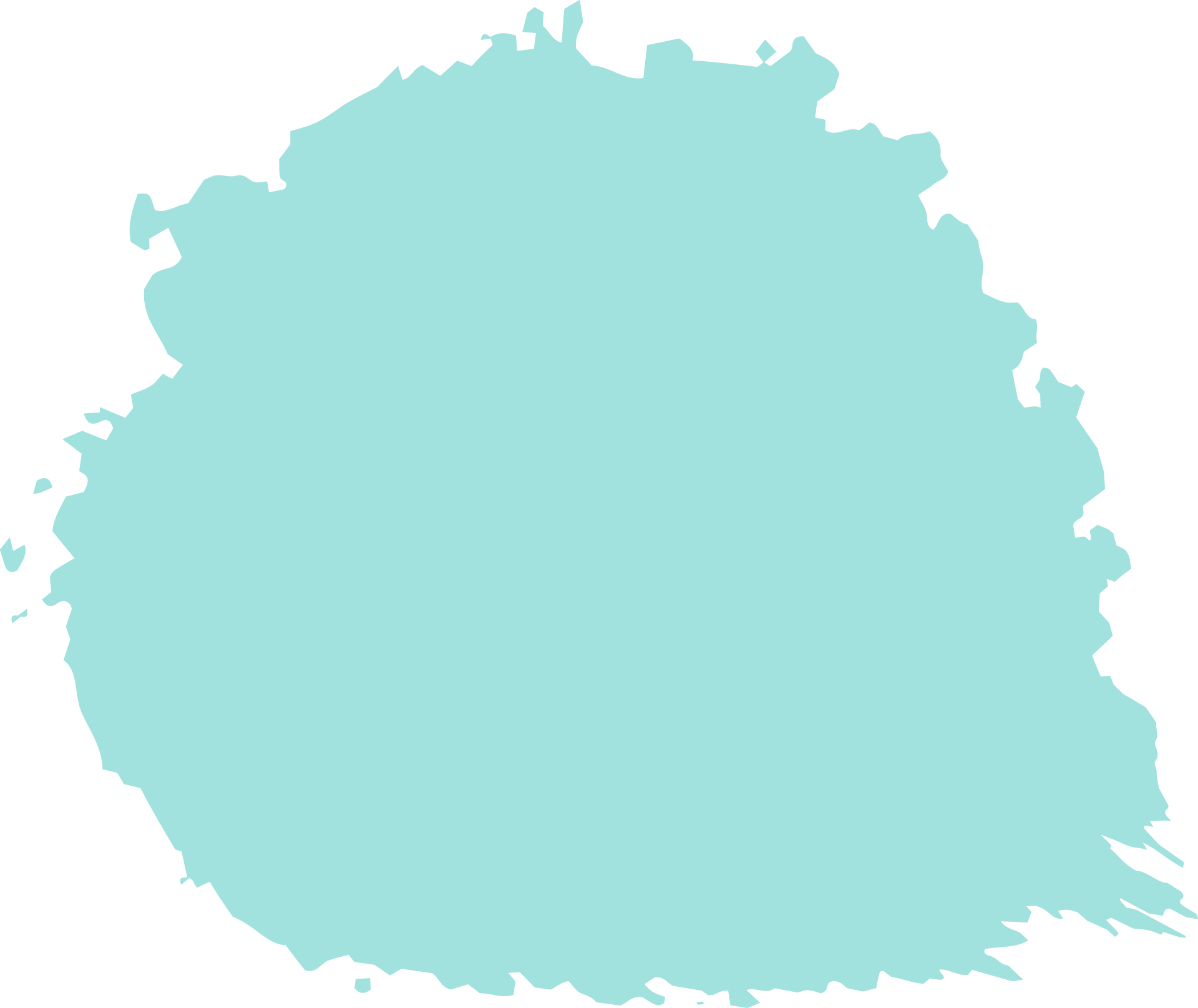 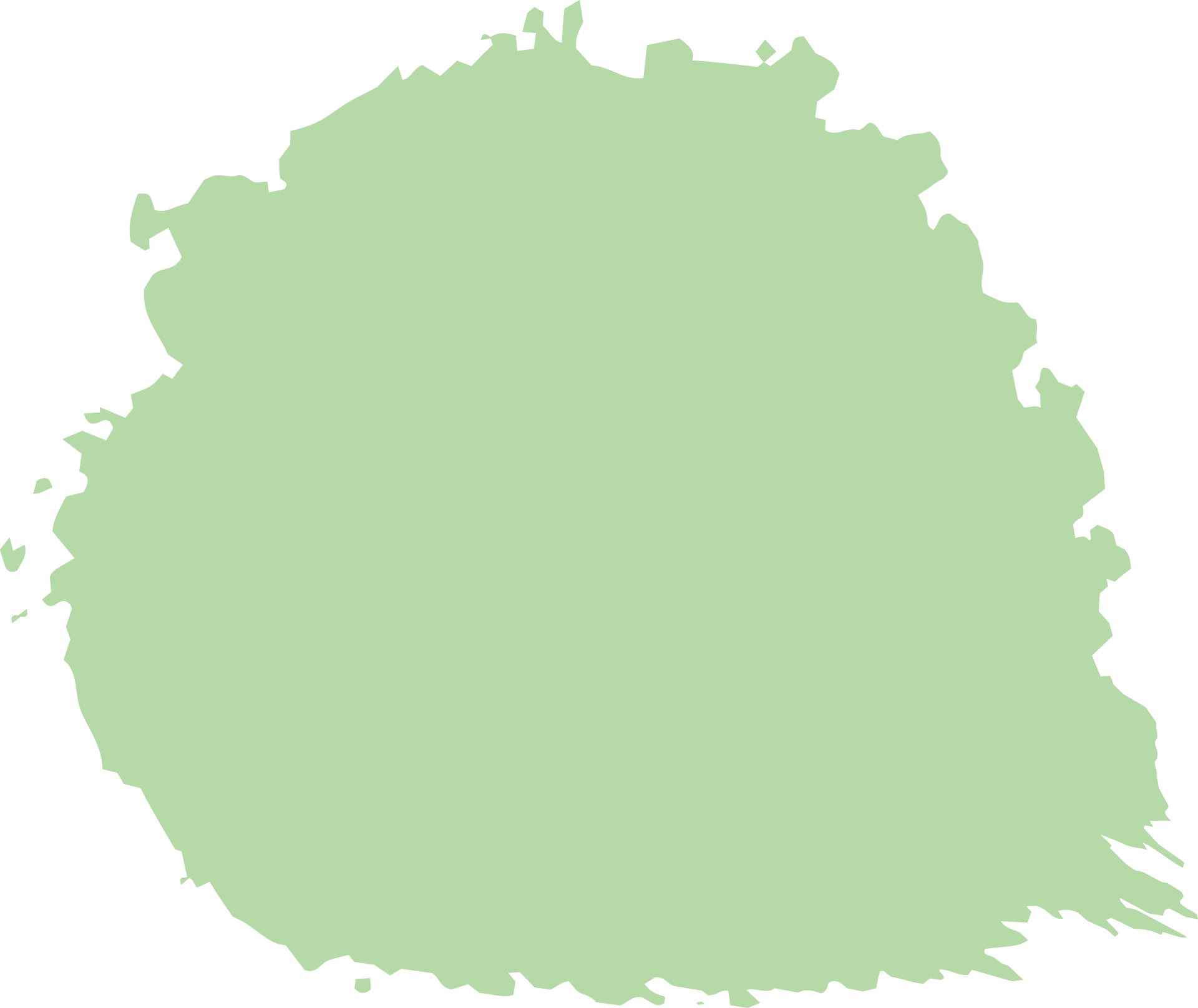 Ánh sáng chiếu đến mặt hồ phẳng lặng
Ánh sáng chiếu đến mặt gương
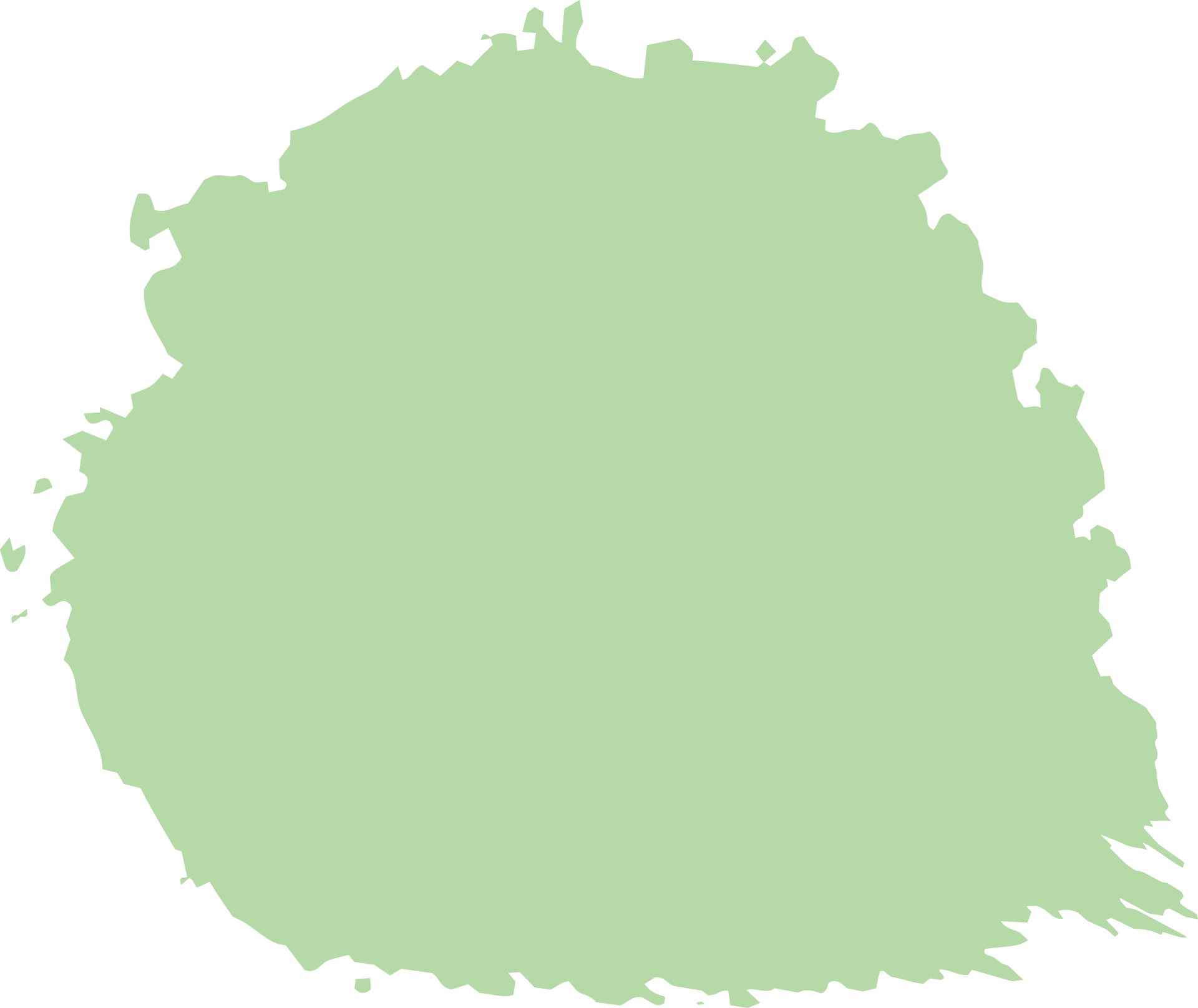 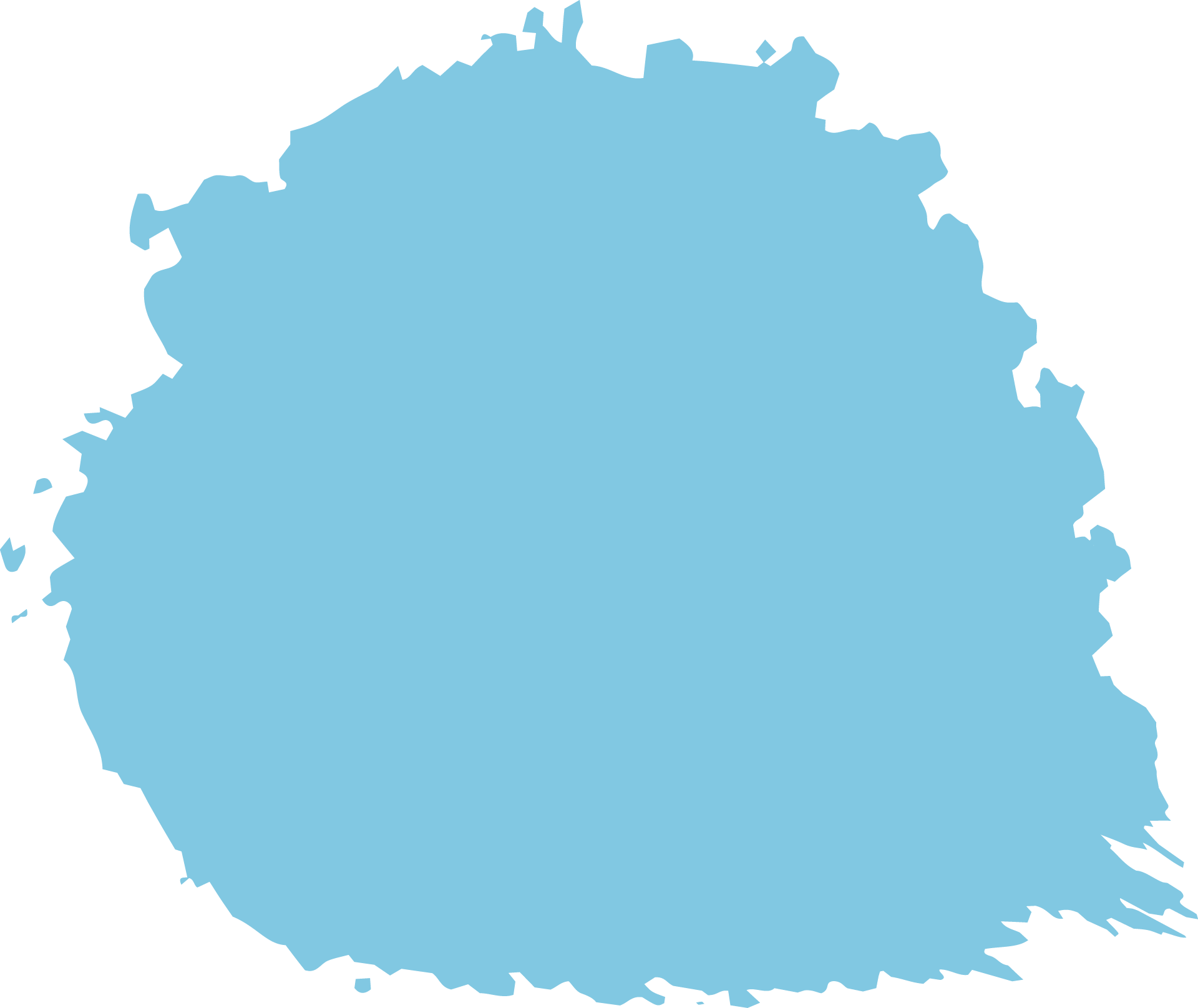 Ánh sáng chiếu đến mặt hồ gợn sóng
Ánh sáng chiếu đến tấm bạc láng, phẳng
CÂU 5: Góc phản xạ là góc hợp bởi:
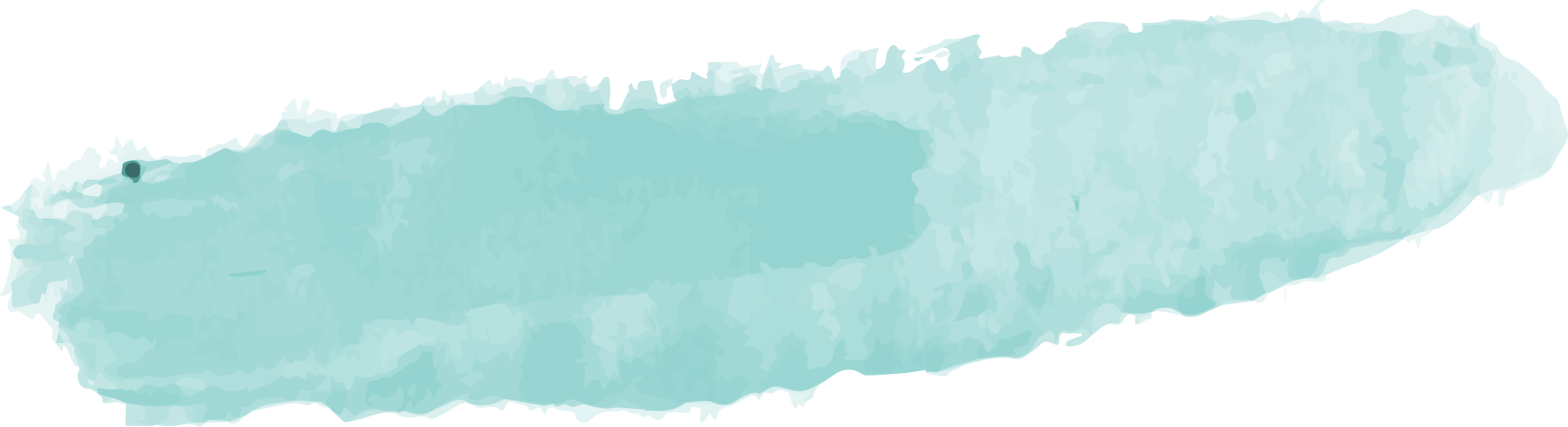 Tia phản xạ và mặt gương
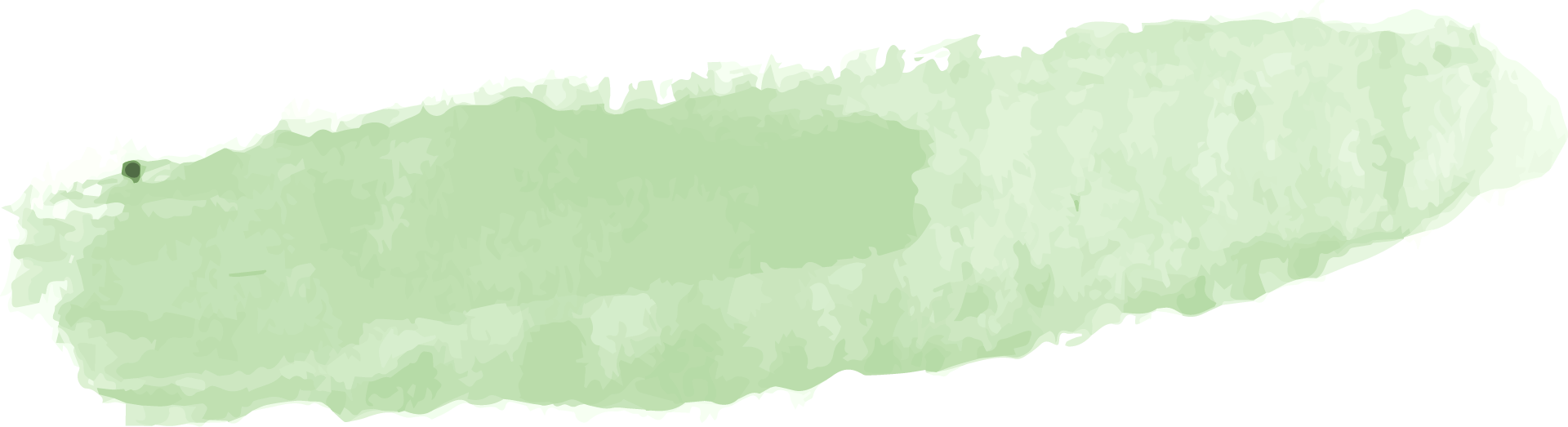 B
C
C
A
Tia phản xạ và pháp tuyến của gương tại điểm tới
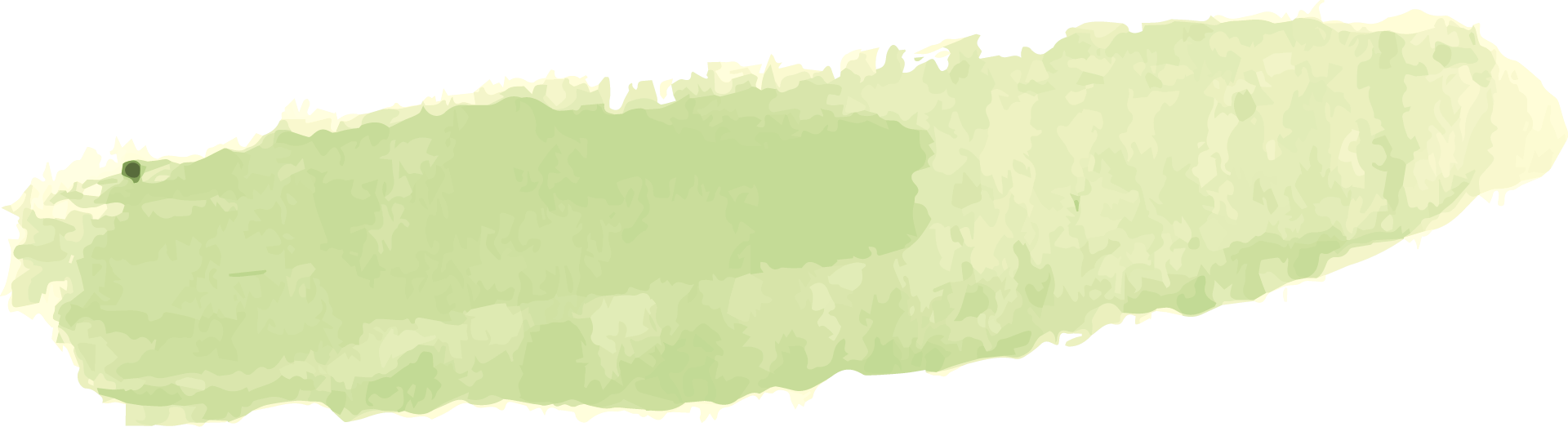 Tia tới và pháp tuyến
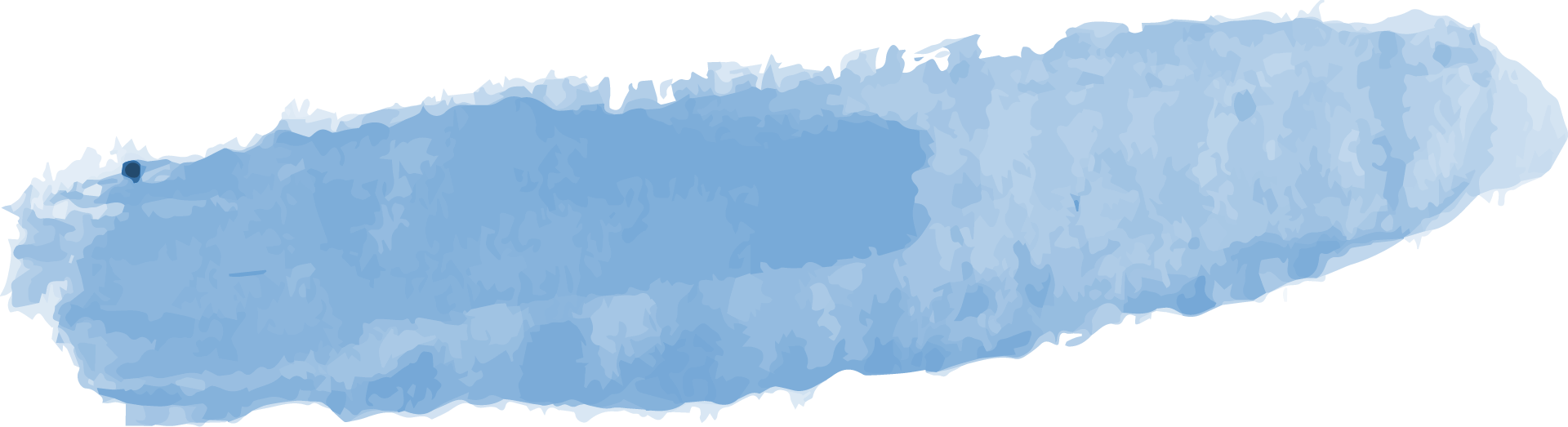 Tia tới và mặt gương
CÂU 6: Mối quan hệ giữa góc tới và góc phản xạ khi tia sáng gặp gương phẳng?
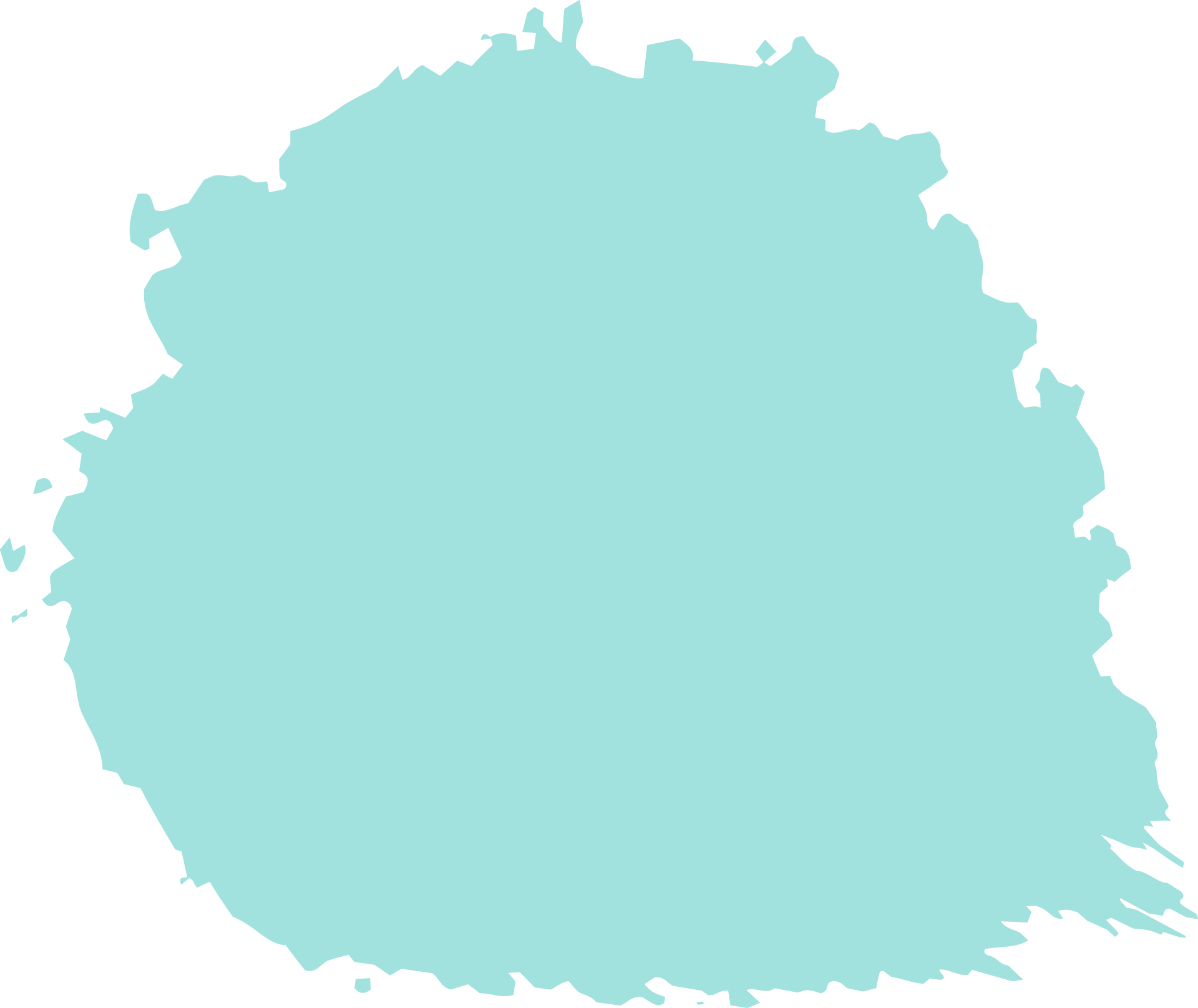 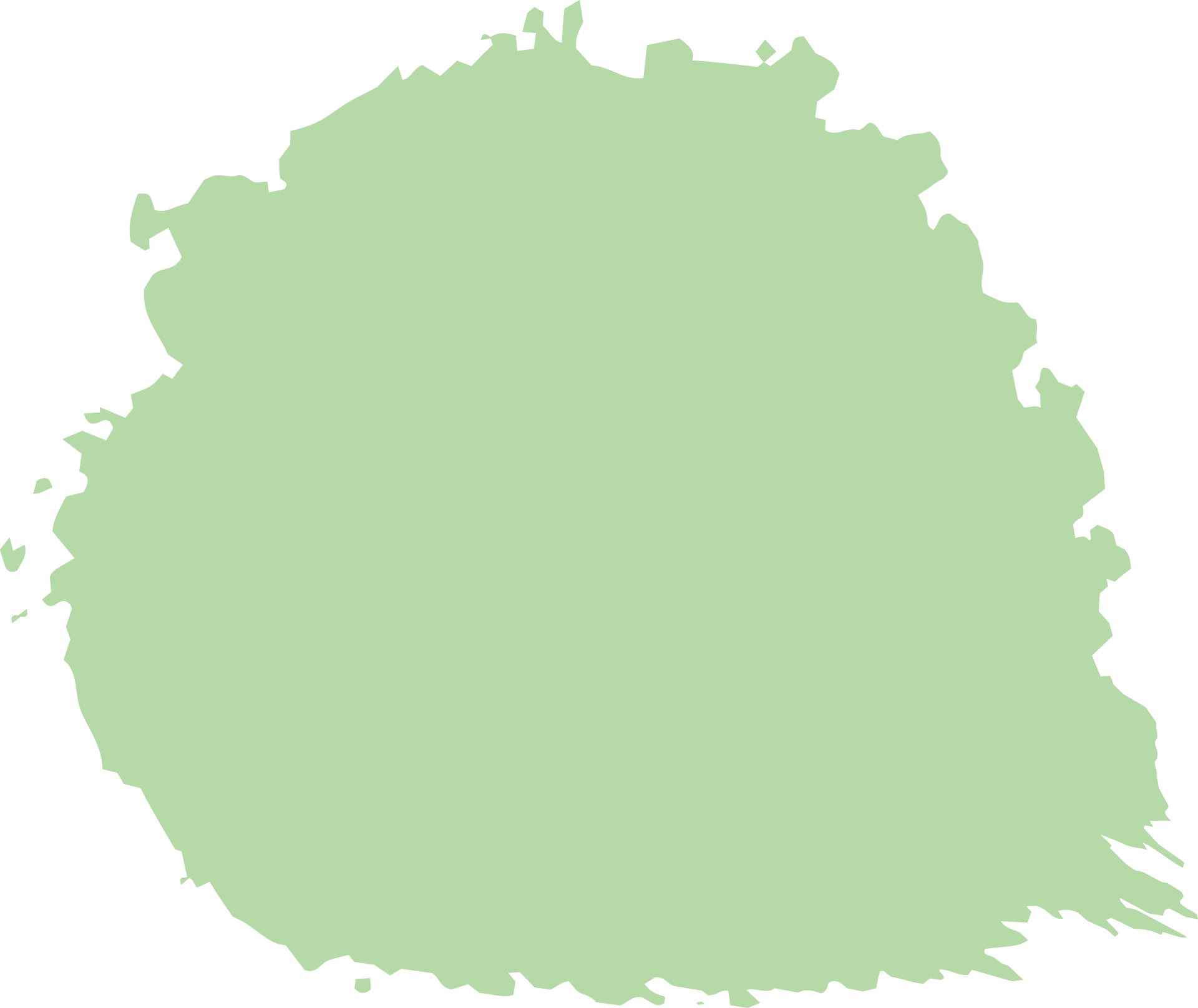 Góc phản xạ nhỏ hơn góc tới
Góc phản xạ lớn hơn góc tới
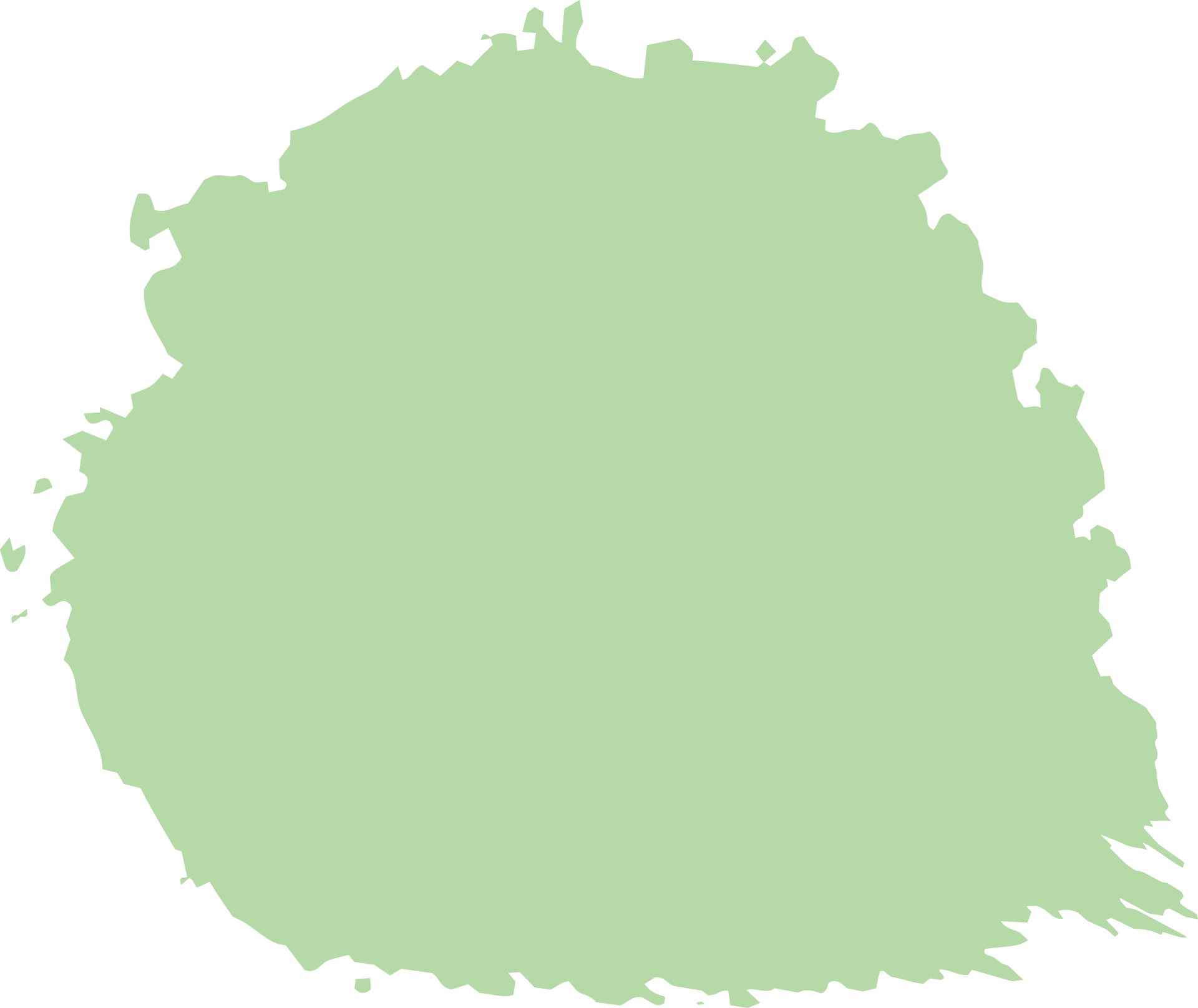 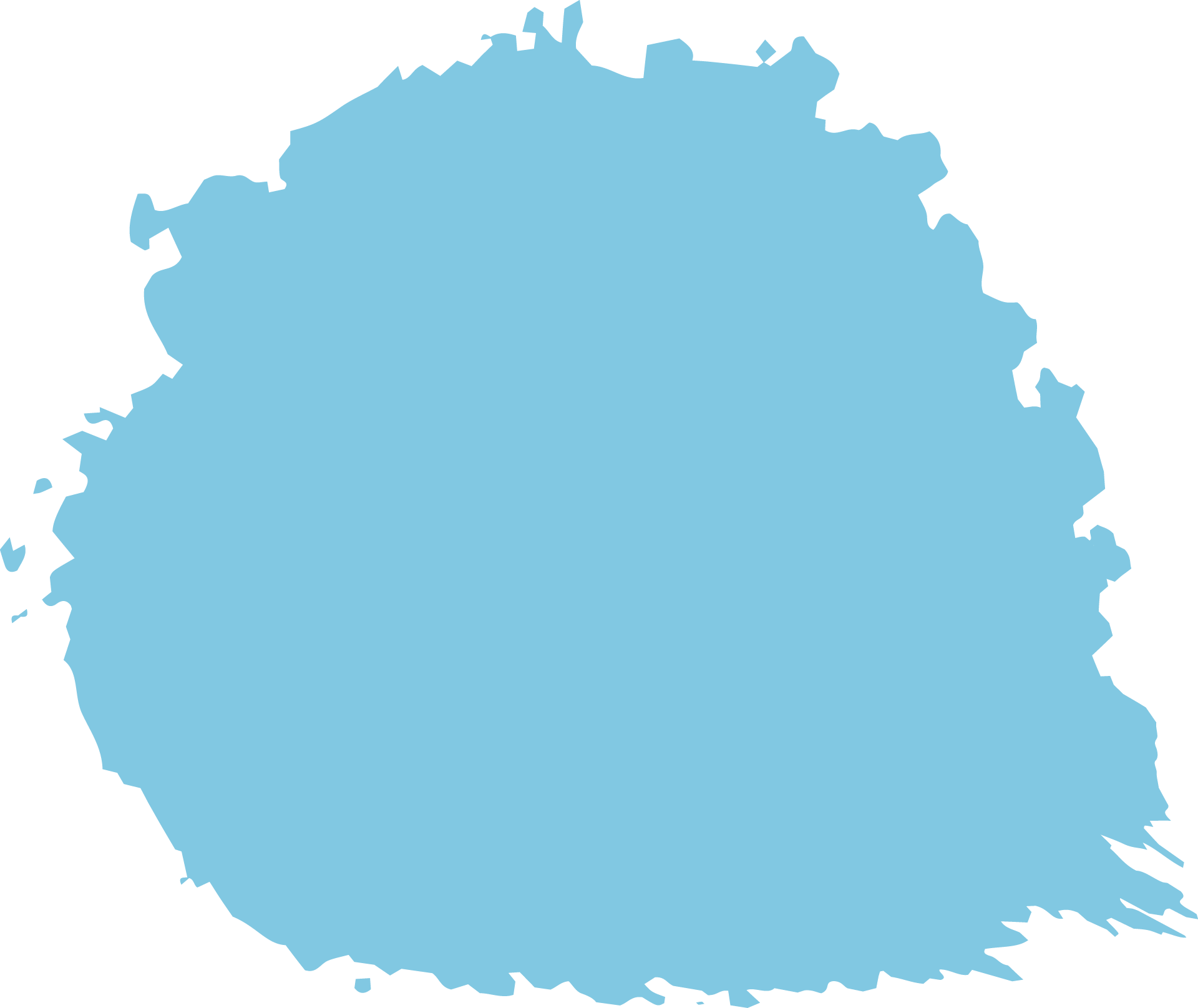 Góc phản xạ bằng góc tới
Góc phản xạ bằng nửa góc tới
CÂU 7: Trong các vật sau đây, vật nào có thể được coi là một gương phẳng?
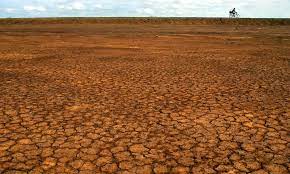 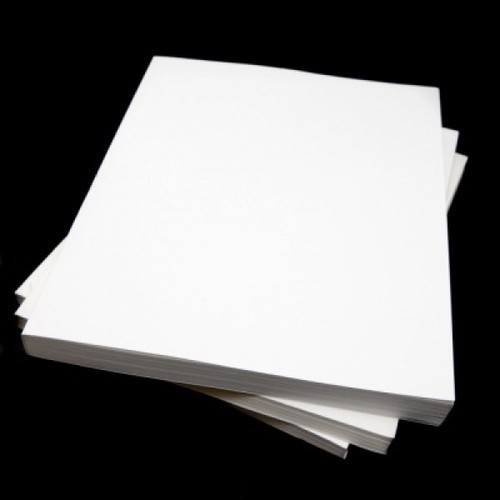 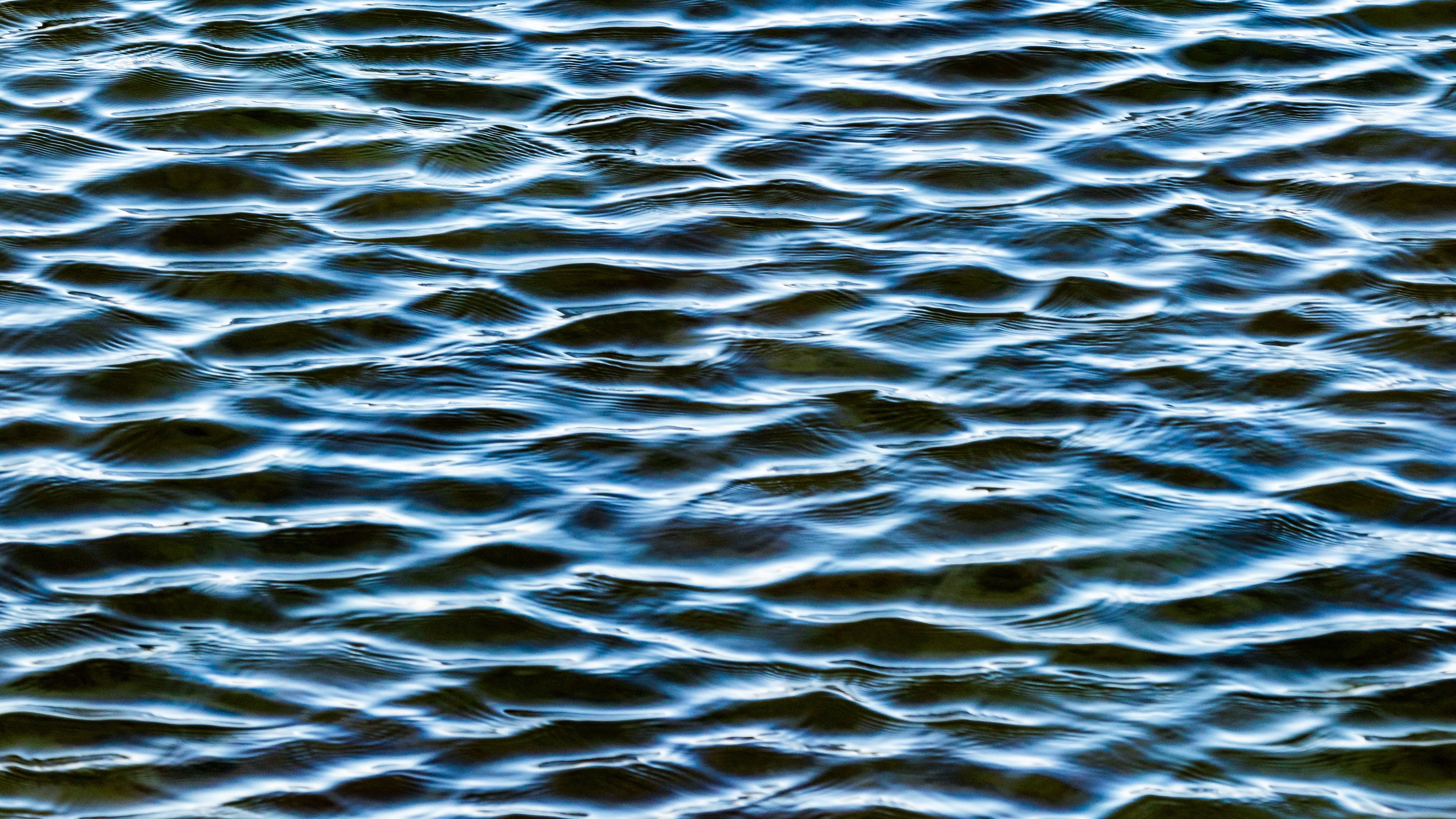 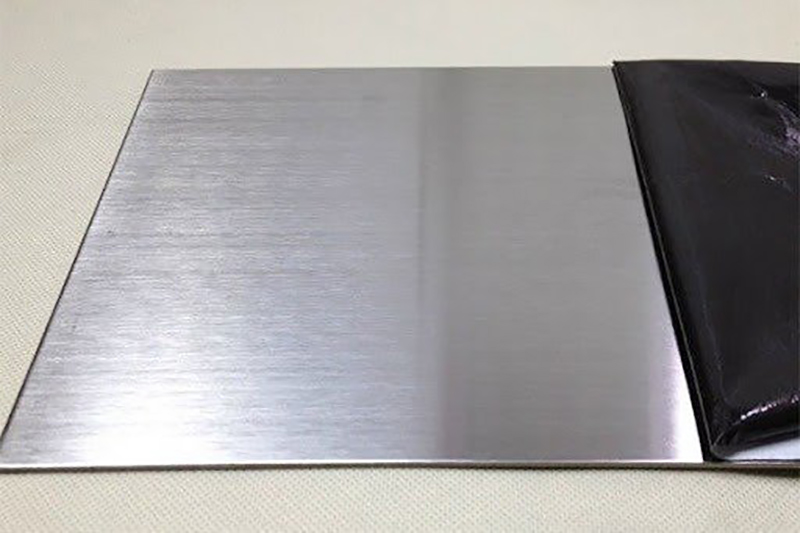 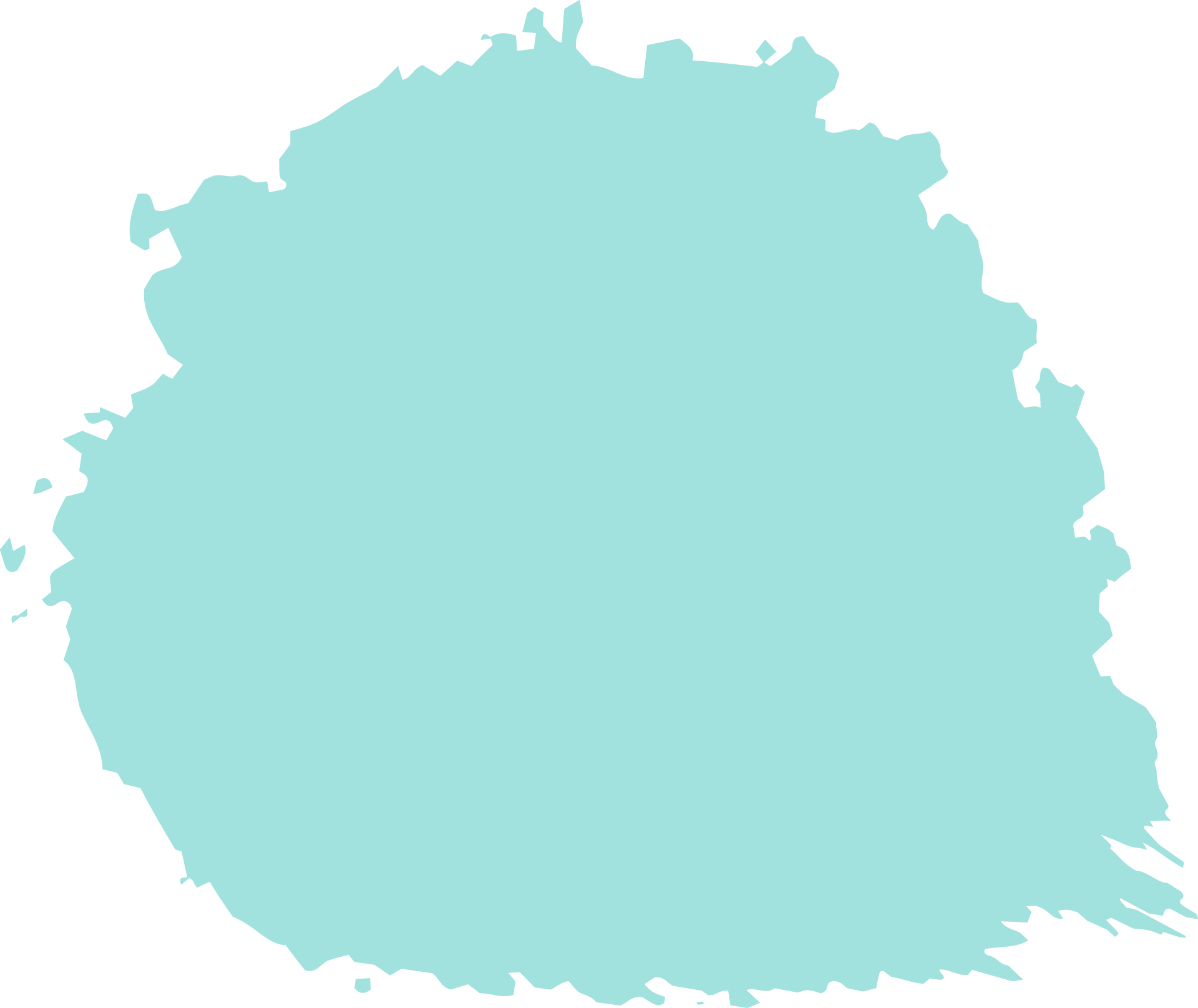 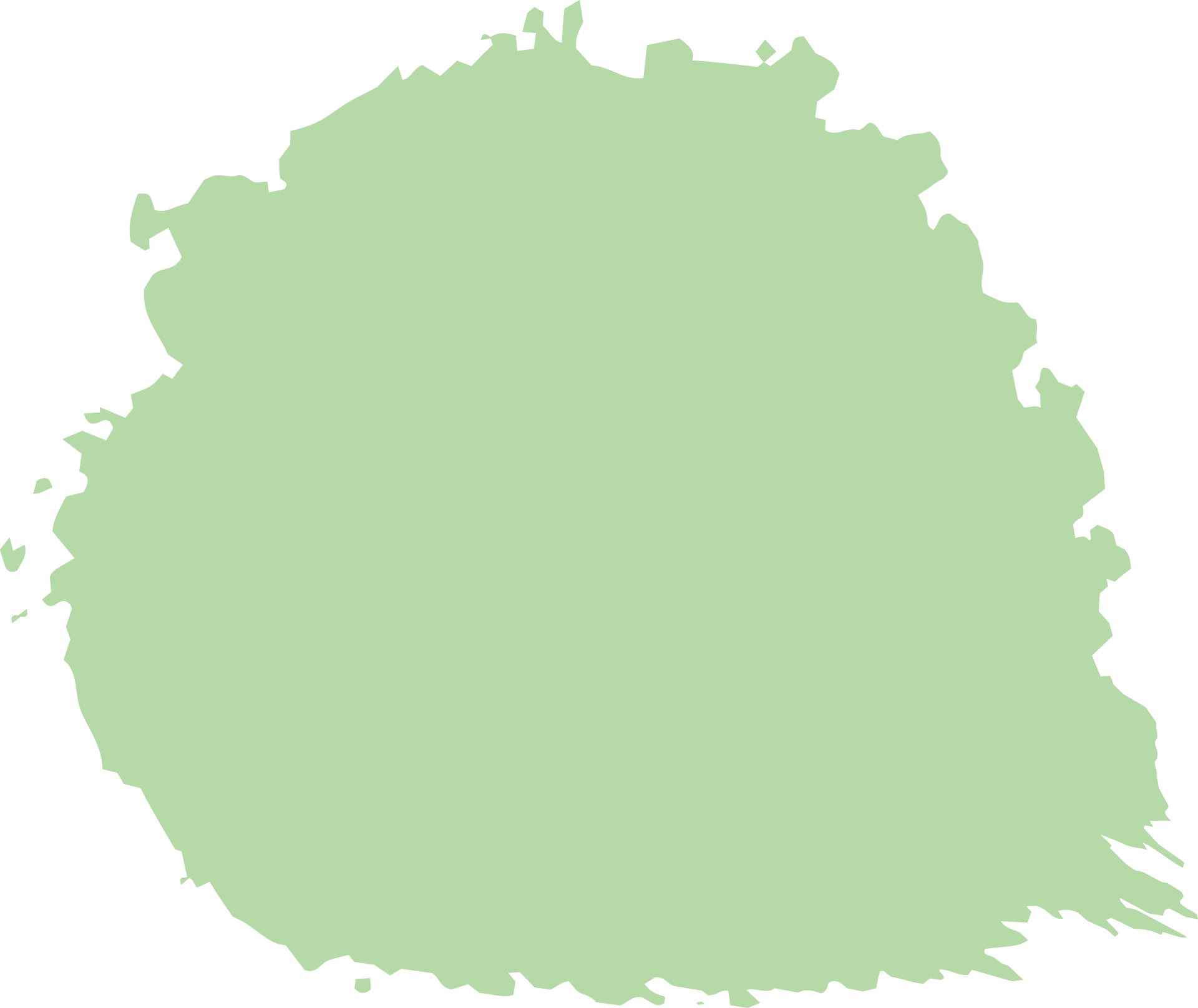 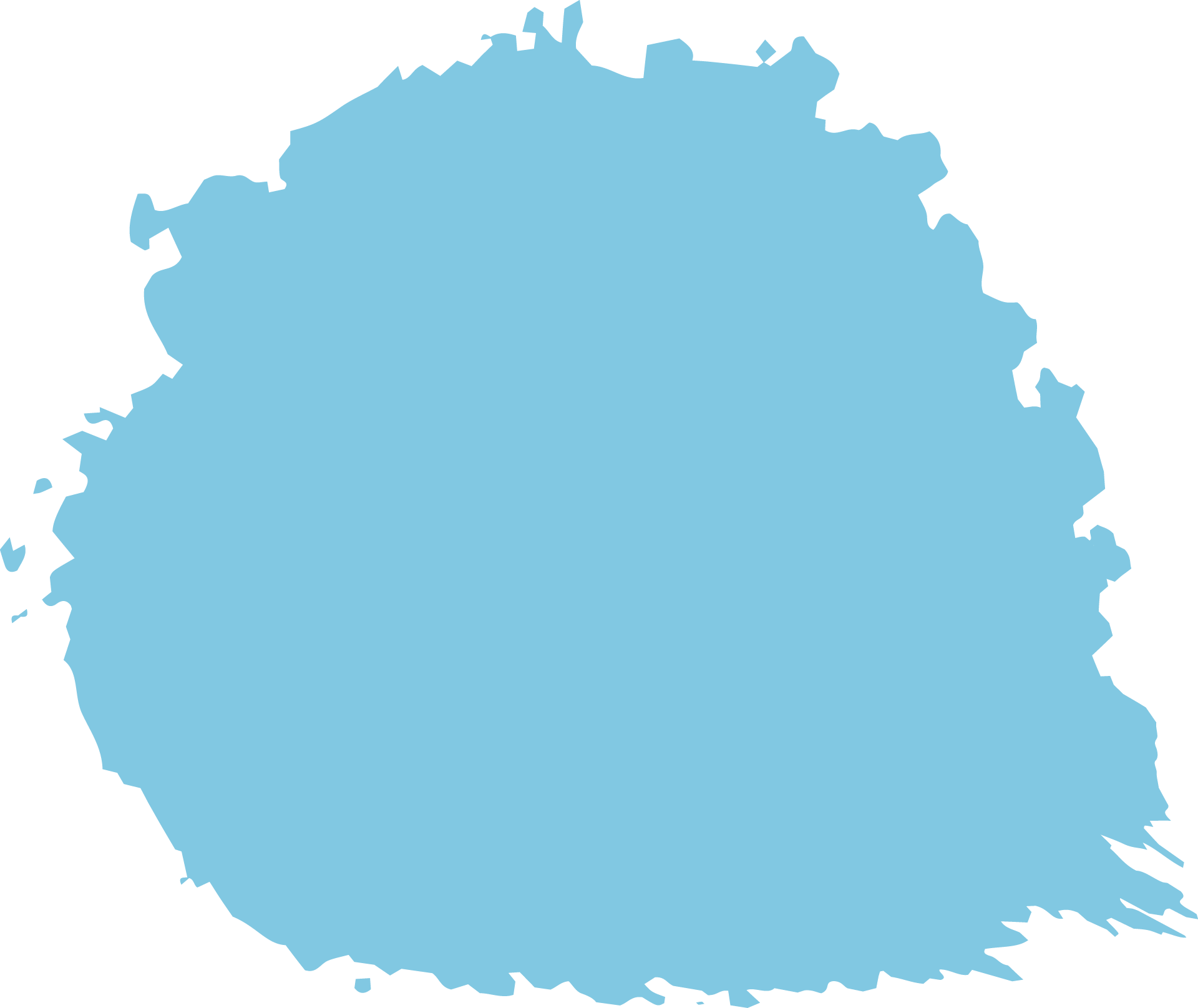 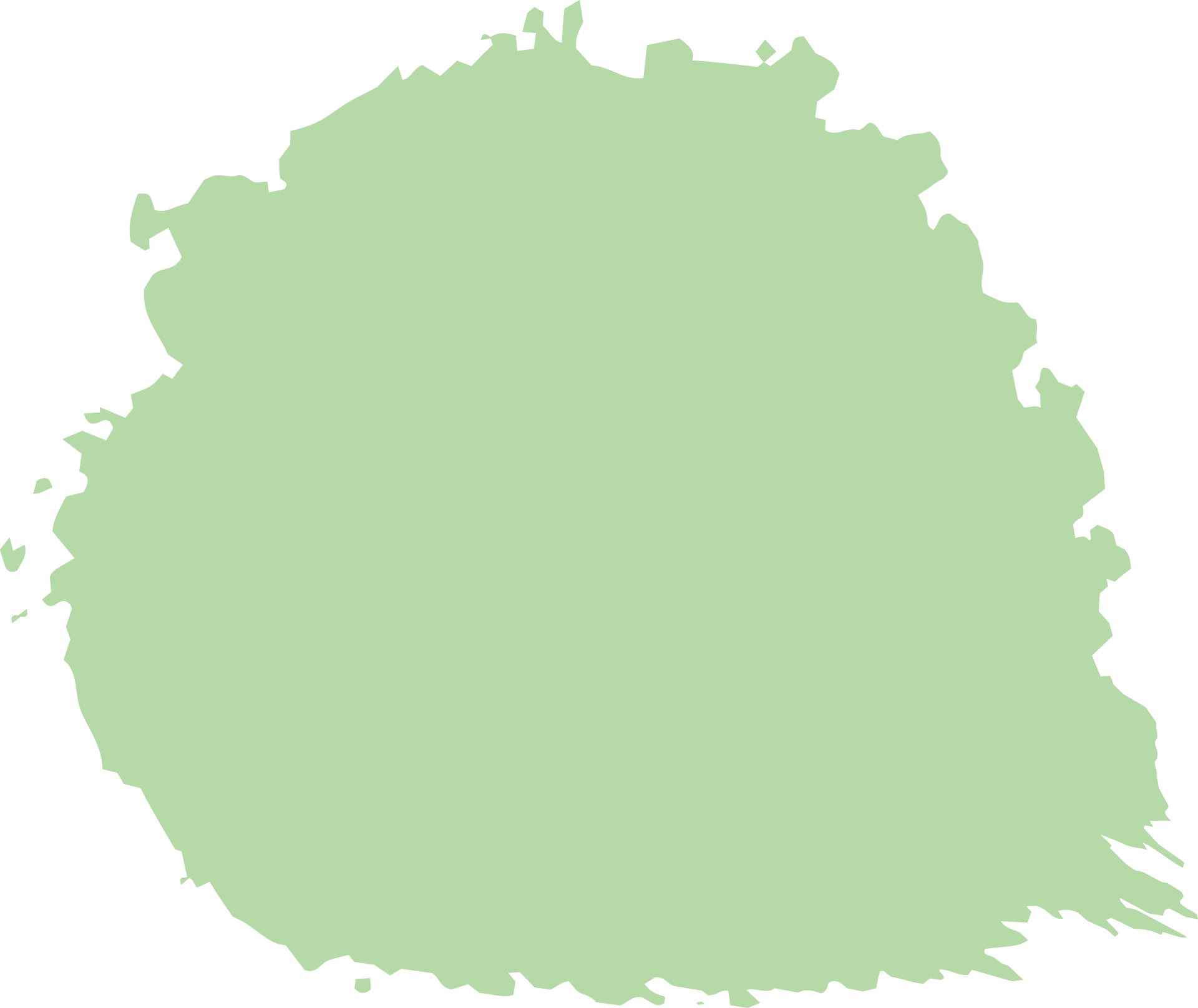 Mặt phẳng của tờ giấy
Mặt nước đang gợn sóng
Mặt phẳng của một tấm kim loại nhẵn bóng
Mặt đất
CÂU 8: Trong hiện tượng phản xạ ánh áng, mặt phẳng tới là:
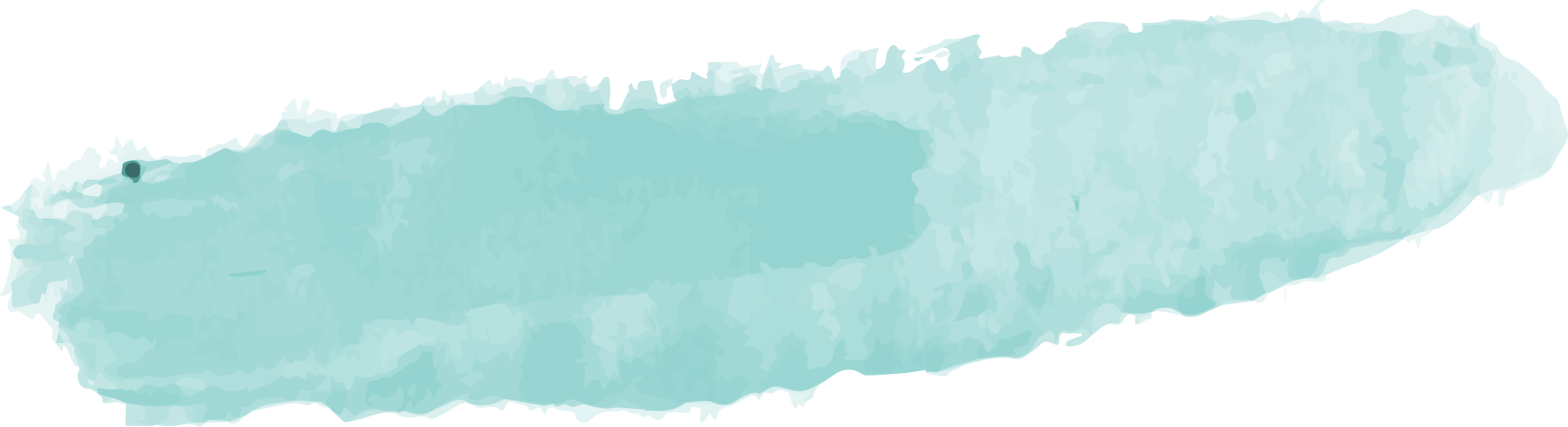 Mặt phẳng chứa tia phản xạ và pháp tuyến
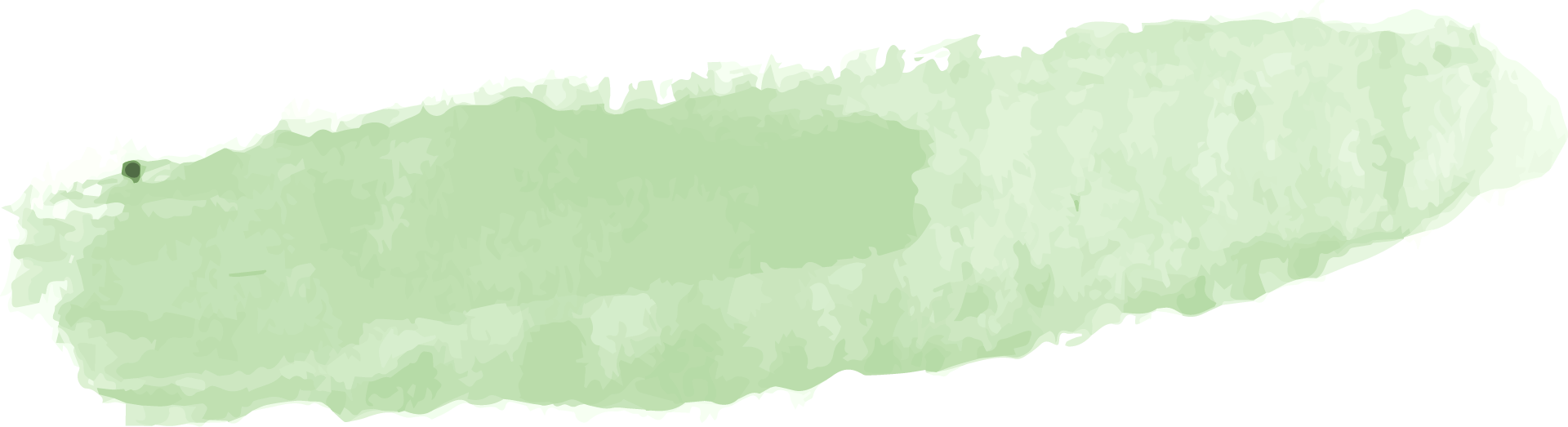 B
C
C
A
Mặt phẳng chứa tia phản xạ và tia tới
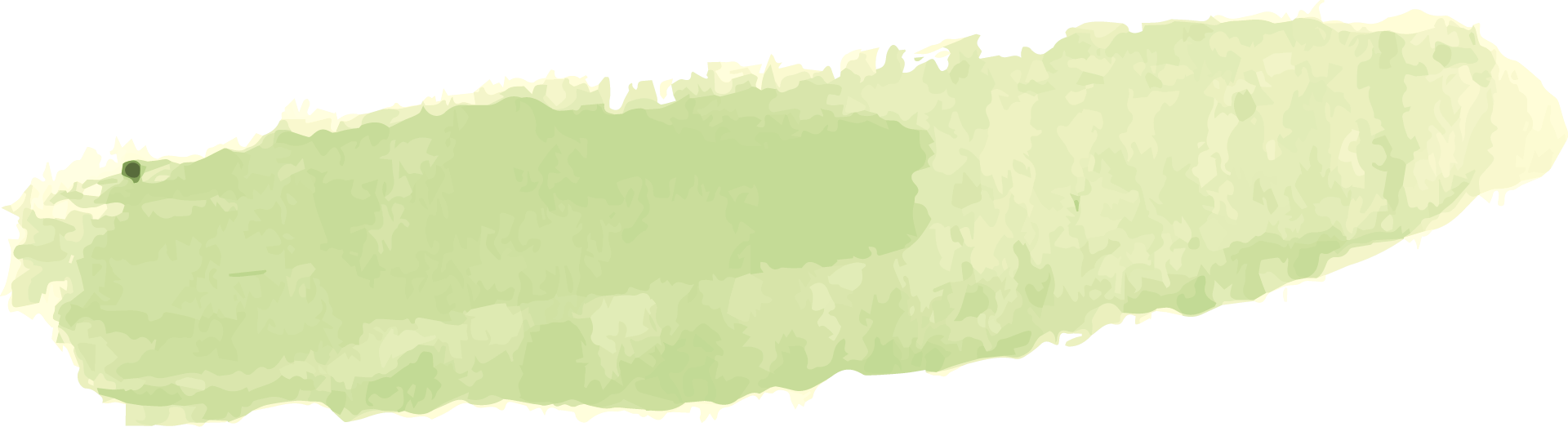 Mặt phẳng chứa tia tới và điểm tới
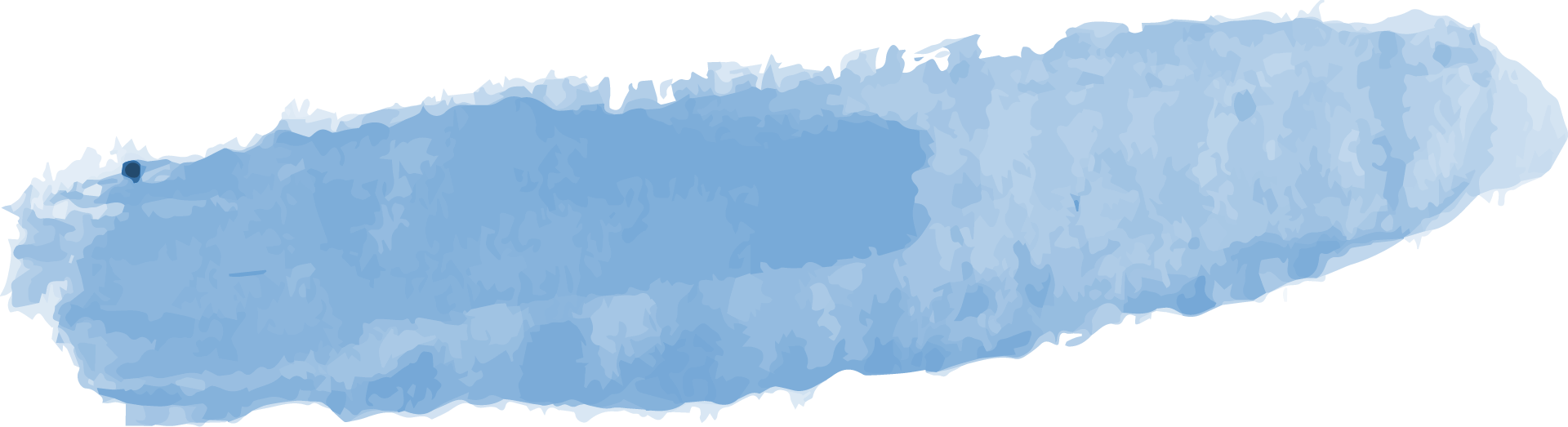 Mặt phẳng chứa tia tới và pháp tuyến
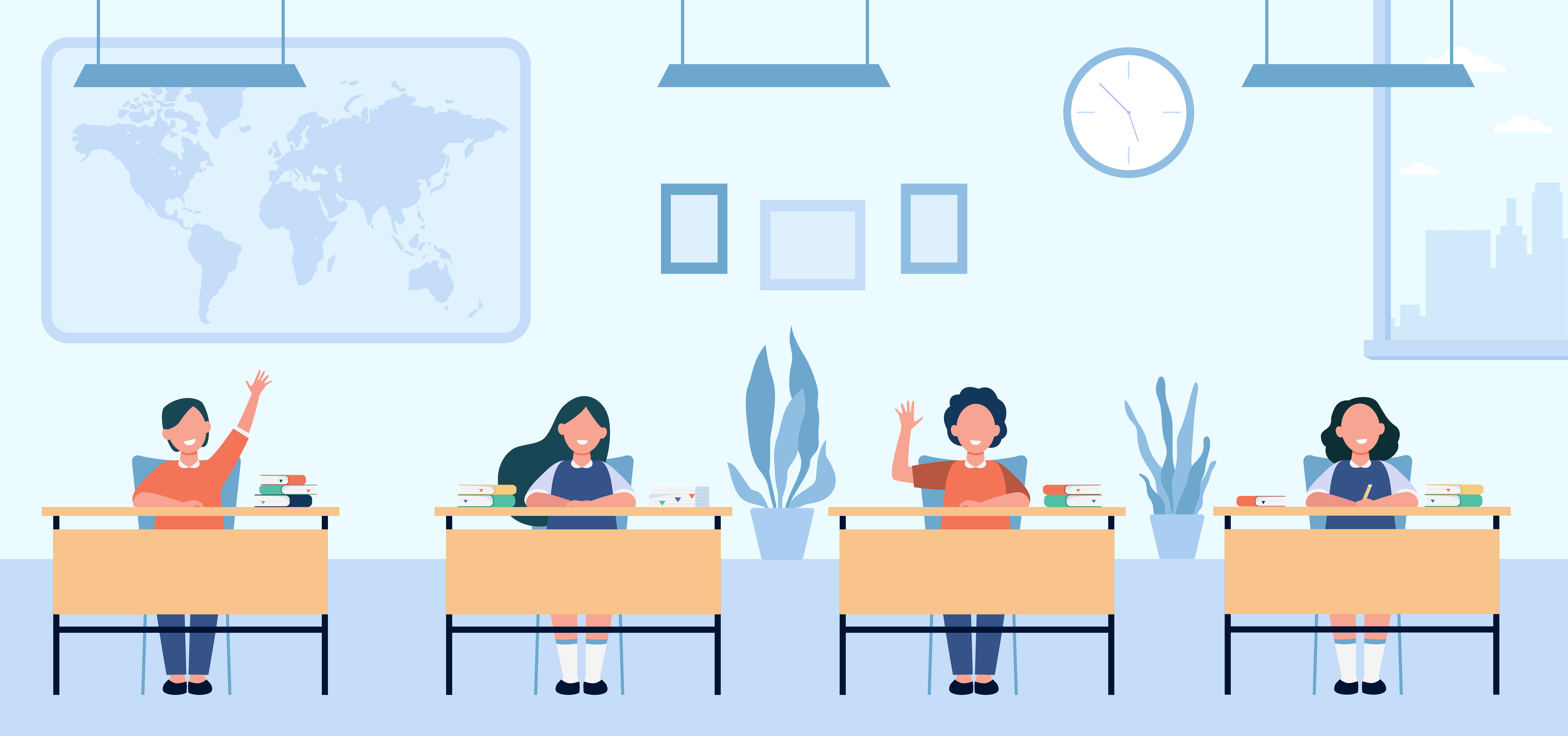 THANKS!!!